Mathematics (9-1) - iGCSE
2018-20
Year 09
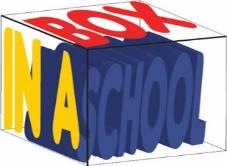 The Ancient Greeks considered a circle to be the perfect shape - a symbol of symmetry and balance in nature. Many civilisations have built circular structures. Stonehenge is the largest and most famous stone circle in Britain. Archaeologists believe it was built between 3000 BC and 2000 BC, and its diameter is around 90 metres.
How do you think our ancestors marked out the circle for Stonehenge before positioning the stones?
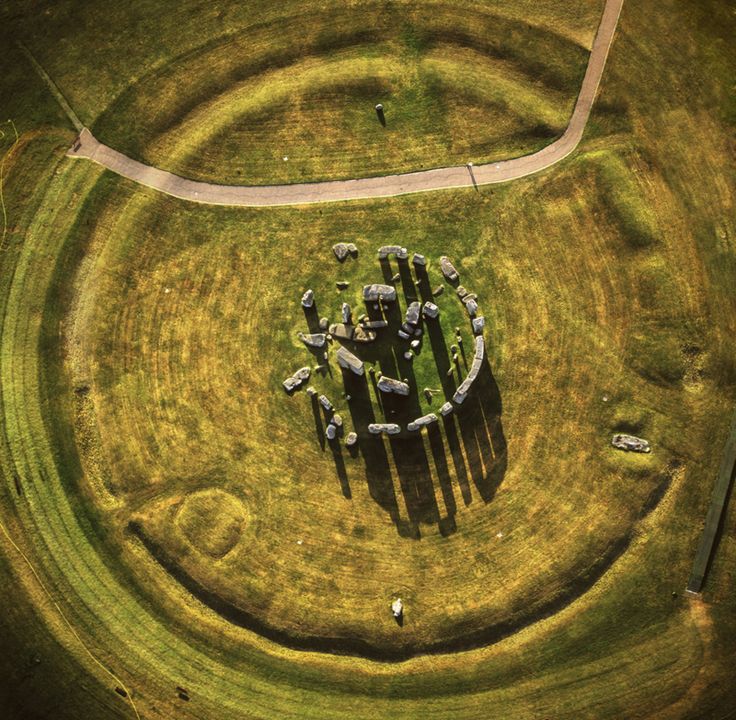 Unit 16 – Circle Theorems
Contents
Page iv
16 	Circle theorems 	501
	Prior knowledge check 	501
16.1	Radii and chords 	502
16.2	Tangents 	504
16.3	Angles in circles 1 	506
16.4	Angles in circles 2 	509
16.5	Applying circle theorems 	512
	Problem-solving 	515
	Checkup 	517
	Strengthen 	519
	Extend 	523
	Knowledge check 	526
	Unit test 	527
Contents
Page v
At the end of the Master lessons, take a check-up test to help you to decide whether to strengthen or Extend our learning
Extend helps you to apply the maths you know to some different situations
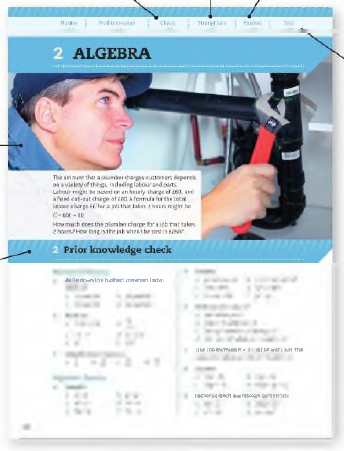 Unit Openers put the maths you are about to learn into a real-life context. Have a go at the question - it uses maths you have already learnt so you should be able to answer it at the start of the unit.
When you have finished the whole unit, a Unit test helps you see how much progress you are making.
Choose only the topics in strengthen thay you need a bit more practice with. You’ll find more hints here to lead you through specific questions. Then move on to Extend
Use the Prior knowledge check to make sure you are ready to start the main lessons in the unit. It checks your knowledge from Key Stage 3 and from earlier in the GCSE course. Your teacher has access to worksheets if you need to recap anything.
Contents
Page vi
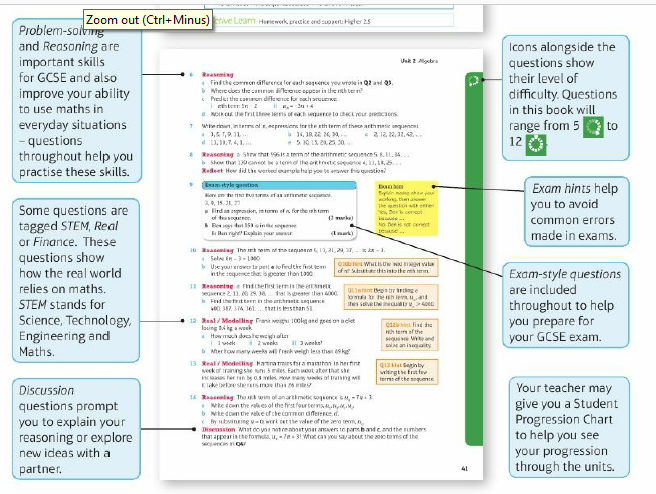 16 – Prior Knowledge Check
Page 501
16 – Prior Knowledge Check
Page 501
Geometrical fluency
a. 	Draw a circle with radius 	6cm. 
On your circle, draw and label a radius, an arc, a sector and a segment.
Find the size of angle x.
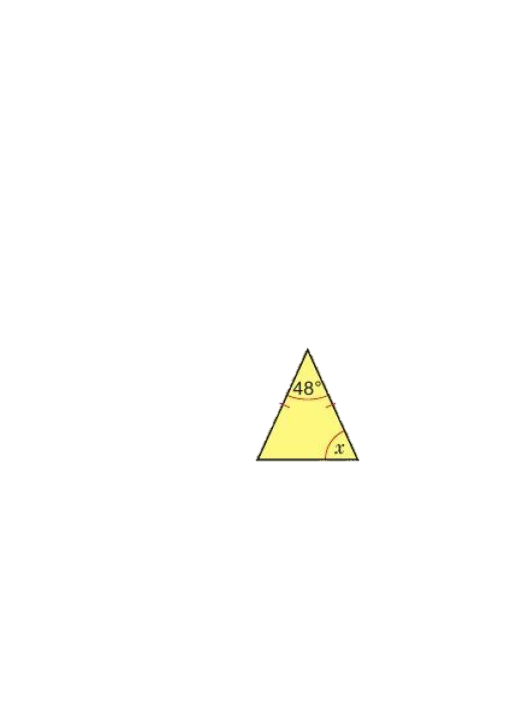 16 – Prior Knowledge Check
Page 501
Work out the lengths of AC and PQ in these right-angled triangles. Give your answers correct to 1 d.p.
Prove that these two right-angled triangles are congruent.
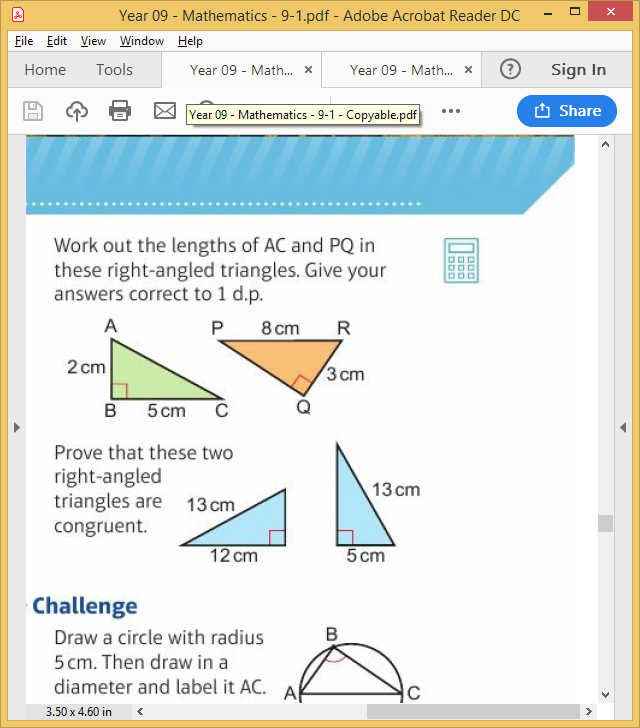 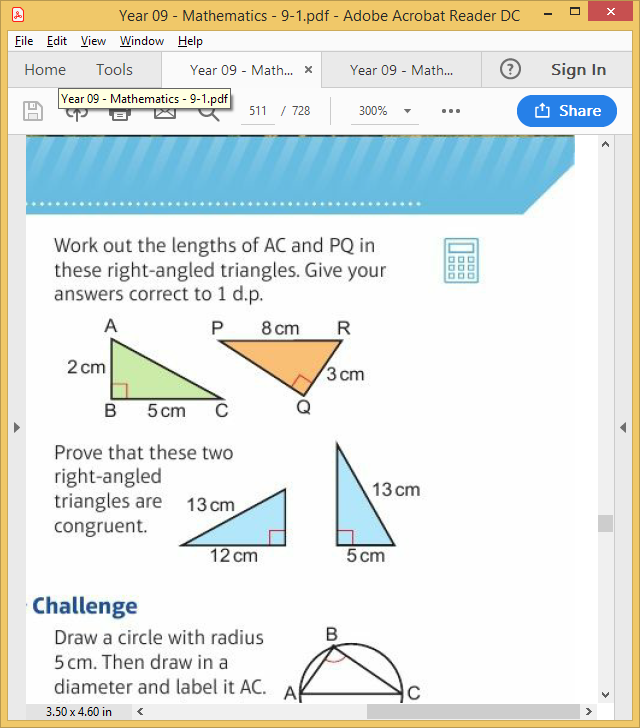 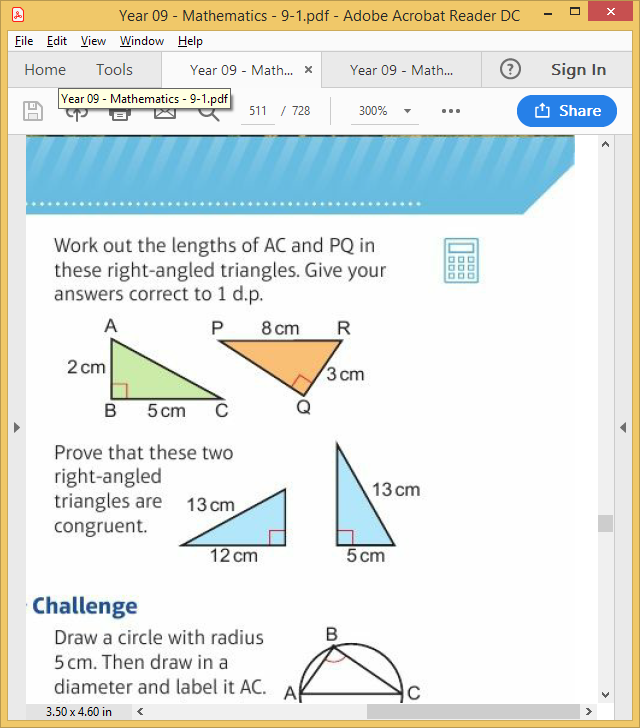 16 – Prior Knowledge Check
Page 501
* Challenge
Draw a circle with radius 5cm. Then draw in a diameter and label it AC.Choose any point on the circumference and label it B. Now draw a triangle between this point and the two ends of the diameter by drawing in lines AB and BC.Measure angle B.Repeat for other points on the circumference. What do you notice?
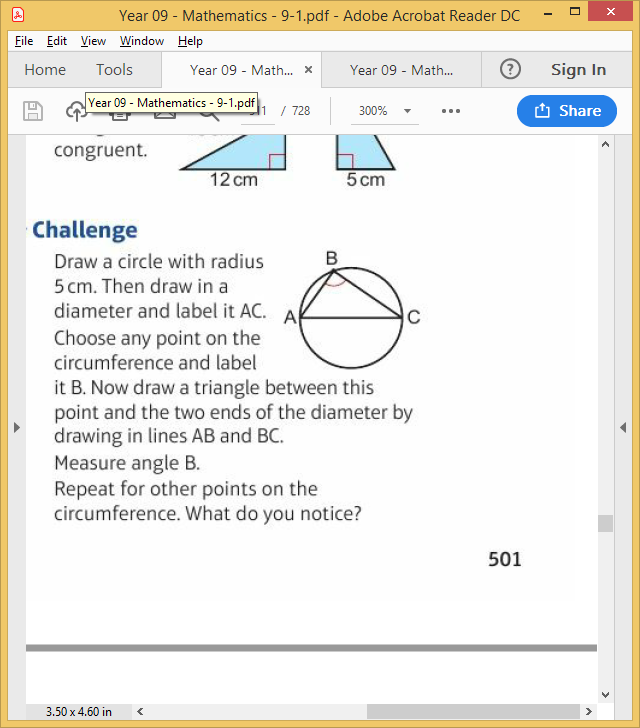 16.1 – Radii and Chords
Page 502
ActiveLearn - Homework, practice and support: Higher 16.1
16.1 – Radii and Chords
Page 502
Work out the size of each angle marked with a letter. Give reasons for your answers.
Prove that triangles ABD and ACD are congruent.
Warm Up
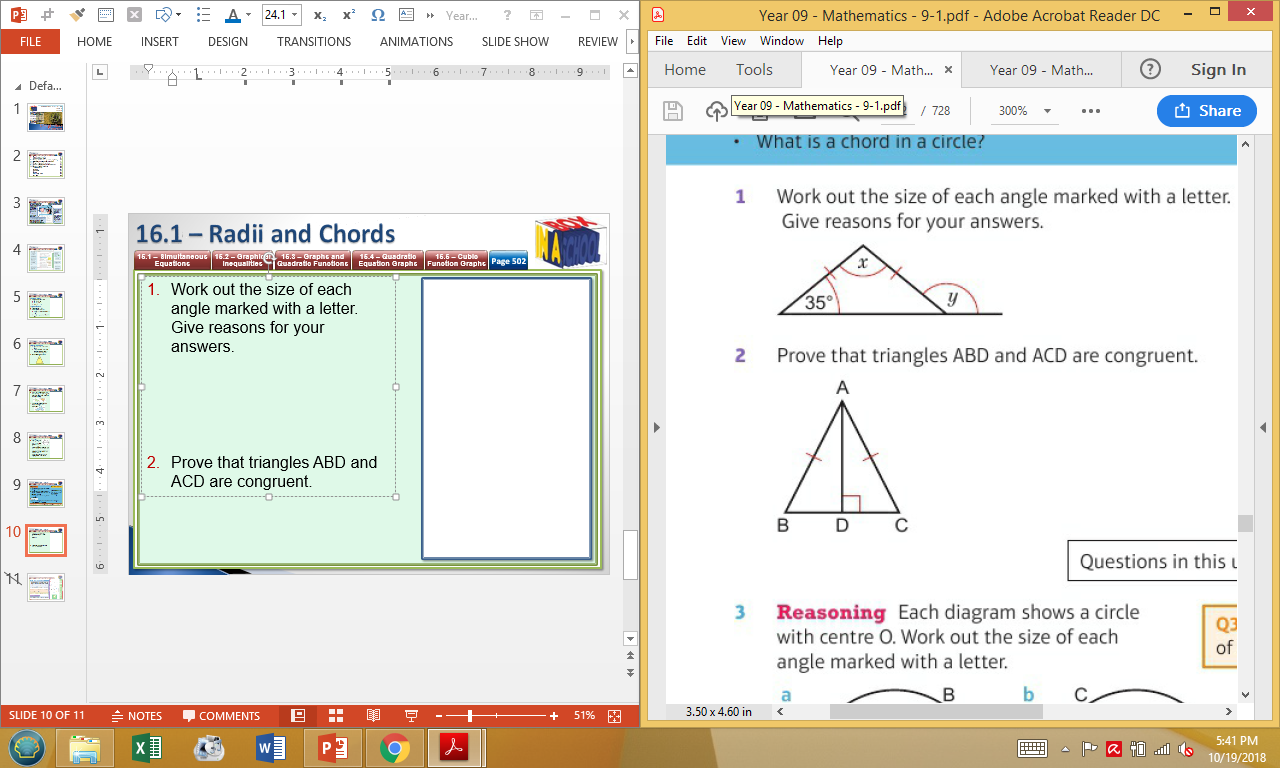 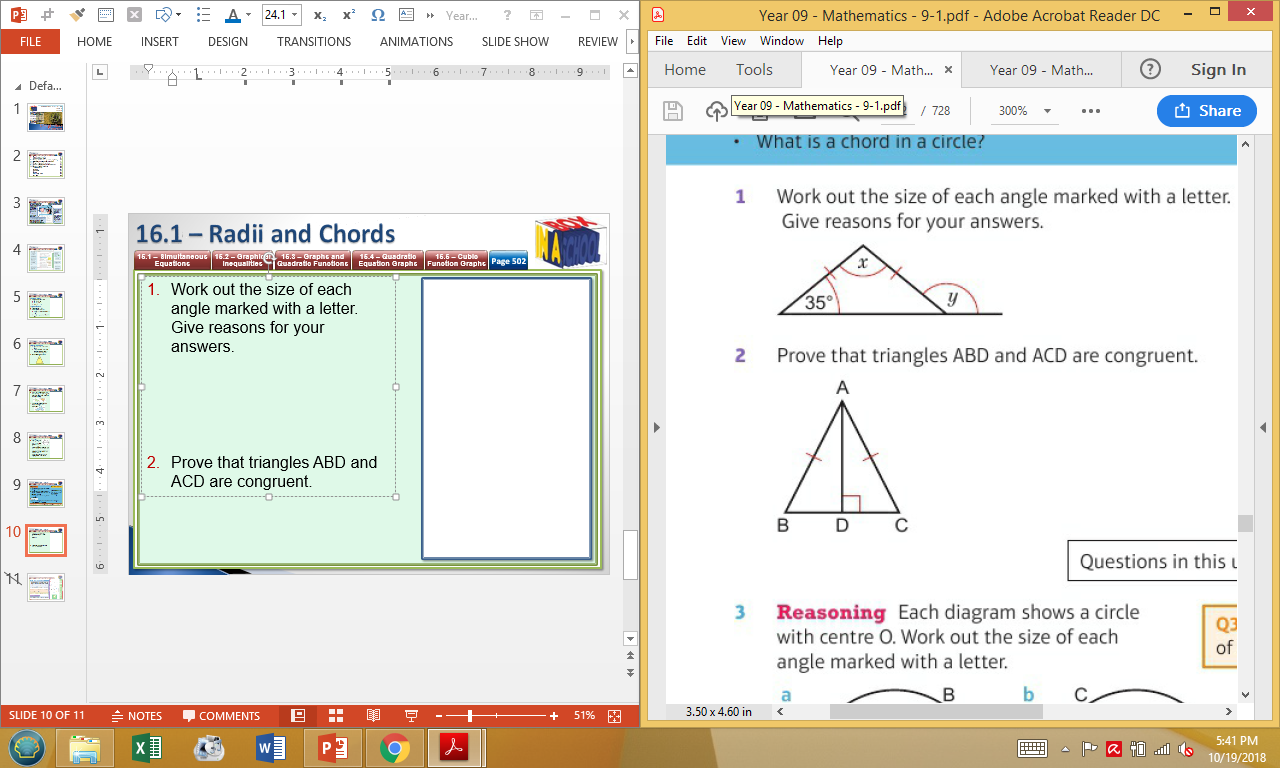 16.1 – Radii and Chords
Page 502
Reasoning – Each diagram shows a circle with centre Q. Work out the size of each angle marked with a letter.
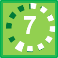 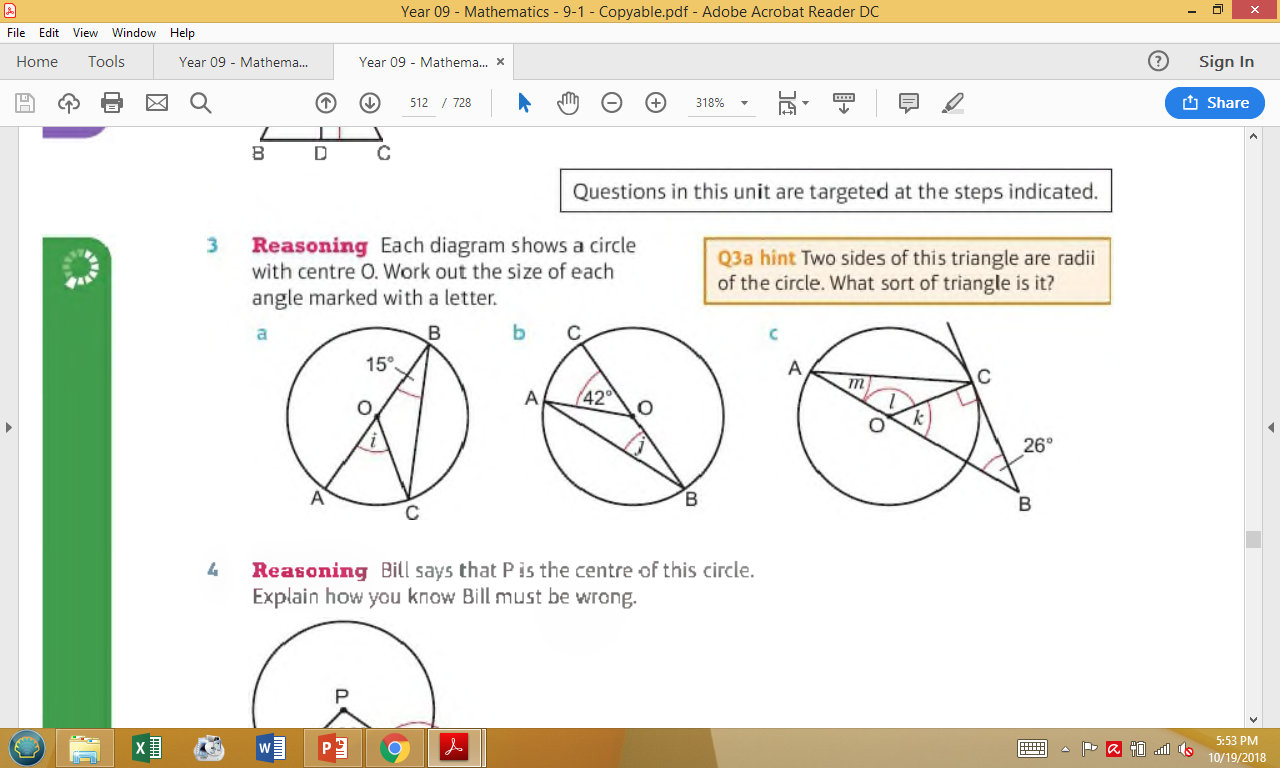 Q3a hint – Two sides of this triangle are radii of the circle. What sort of triangle is it.
16.1 – Radii and Chords
Page 502
Reasoning – Bill says that P is the centre of this circle. Explain how you know Bill must be wrong.
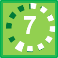 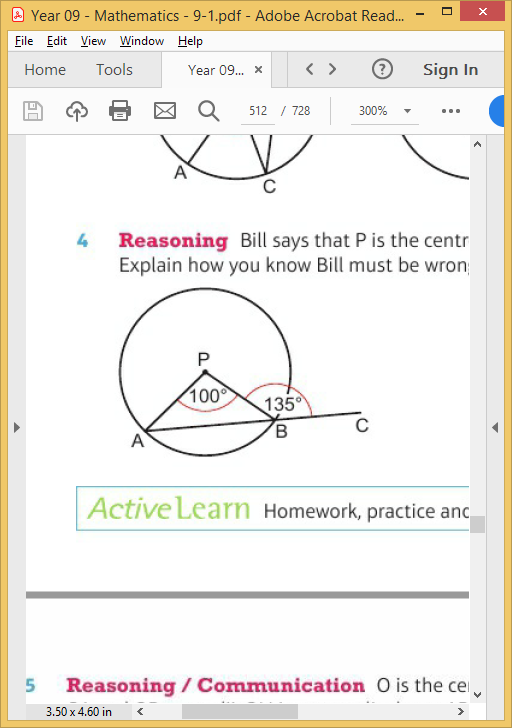 16.1 – Radii and Chords
Page 503
Reasoning Communication O is the centre of a circle. OA and OB are radii. OM is perpendicular to AB. 
Prove that triangles OAM and OBM are congruent, 
Show that M is the midpoint of AB.
Discussion When you draw a line from the centre of a circle to the midpoint of a chord, at what angle does it meet the chord?
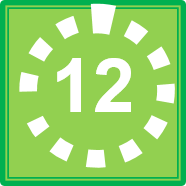 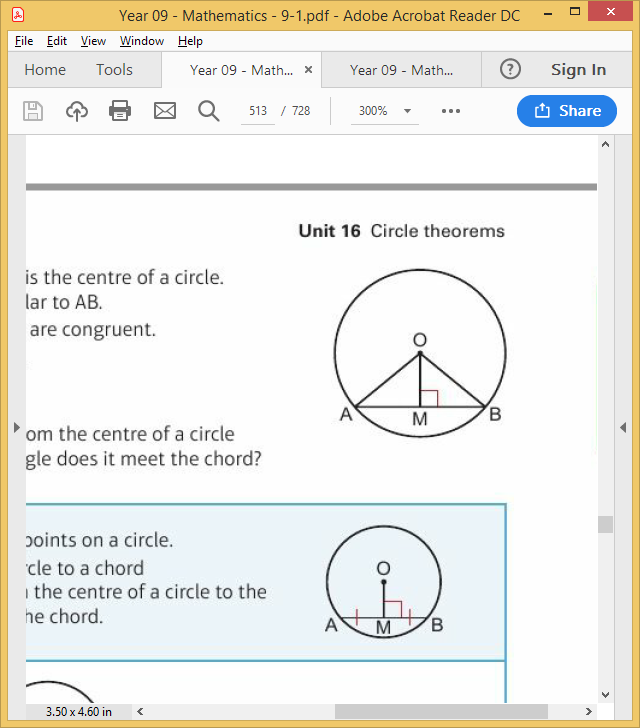 Q5b hint - Show that AM = MB.
16.1 – Radii and Chords
Page 503
Example 1
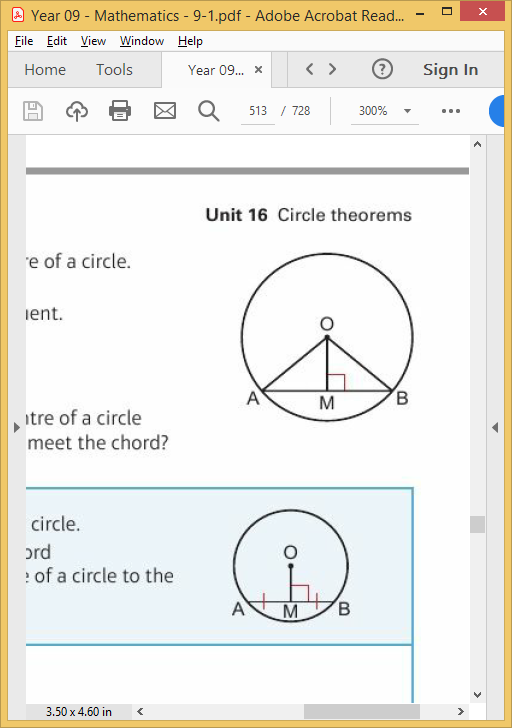 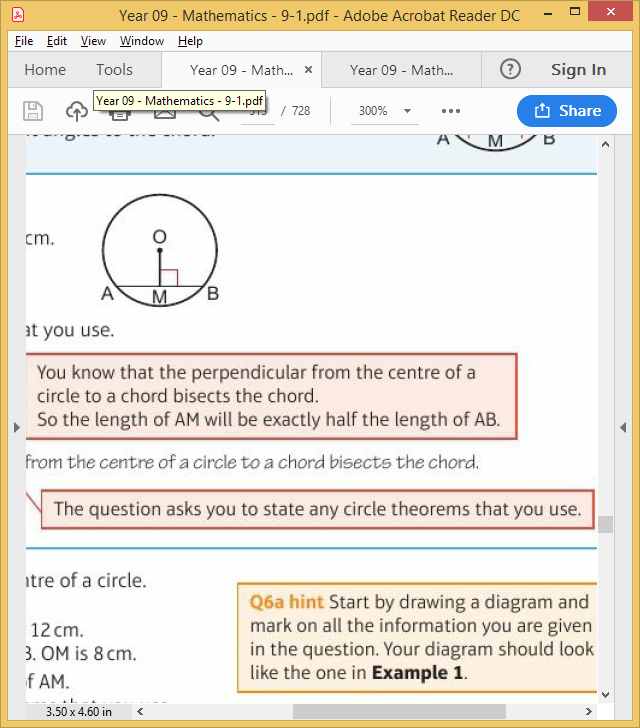 You know that the perpendicular from the centre of a circle to a chord bisects the chord. So the length of AM will be exactly half the length of AB.
The question asks you to state any circle theorems that you use.
Key Point 1
A chord is a straight line connecting two points on a circle.
The perpendicular from the centre of a circle to a chord bisects the chord and the line drawn from the centre of a circle to the midpoint of a chord is at right angles to the chord.
16.1 – Radii and Chords
Page 503
Reasoning O is the centre of a circle. OA and OBM is the midpoint of chord AB. The length of the chord AB is 12cm.OM is perpendicular to AB. 
Work out the length of A. State any circle theorems that you use. 
What is the length of the radius of the circle?
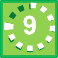 Q6a hint – Start by drawing and mark on all the information you are given in the question. Your diagram should look like the one in Example 1.
Q6b hint – Use Pythagoras’s theorem.
16.1 – Radii and Chords
Page 503
Reasoning O is the centre of a circle. QA = 17cm and AB = 16cm.M is the midpoint of AB.Work out the length of OM.
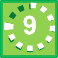 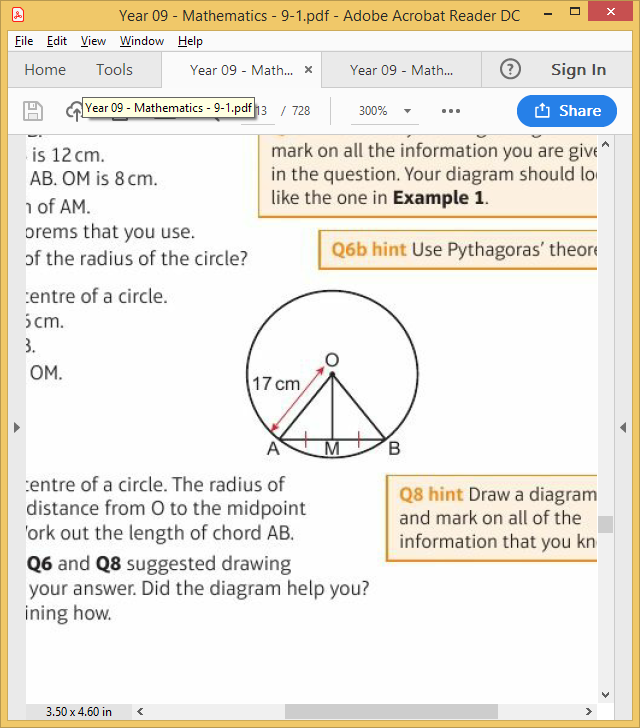 16.1 – Radii and Chords
Page 503
Reasoning O is the centre of a circle. The radius of the circle is 26cm. The distance from O to the midpoint of chord AB is 24cm. Work out the length of chord AB.Reflect – The hints in Q6 and Q8 suggested drawing a diagram to help with your answer. Did the diagram help you? Write a sentence explaining how.
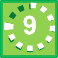 Q6a hint – Draw a diagram and mark on all the information that you know.
16.1 – Radii and Chords
Page 504
Reasoning O is the centre of a circle. M is the midpoint of chord AB.Angle OAB = 25°. 
What is angle AMO? 
Work out angle AOM. 
Work out angle AOB.
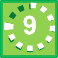 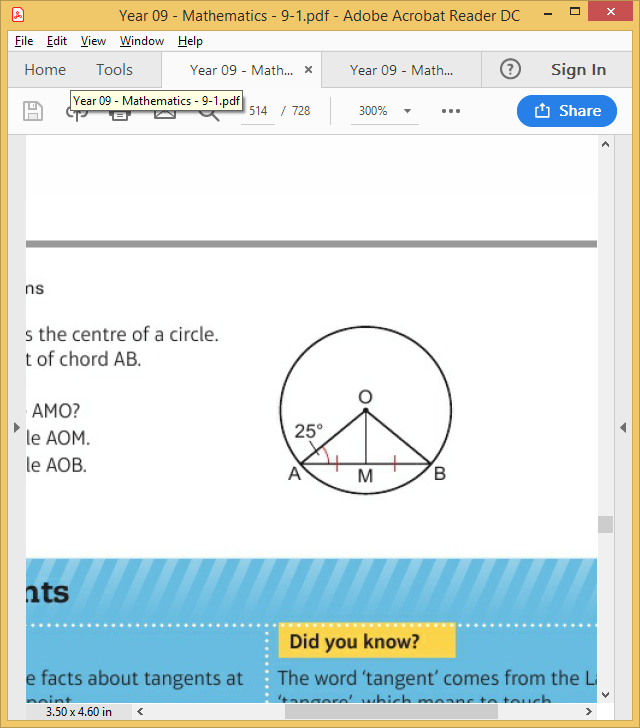 16.2 – Tangents
Page 504
ActiveLearn - Homework, practice and support: Higher 16.2
16.2 – Tangents
Page 504
a. Find the 	missing angle 	in this triangle.
Find the missing length in this triangle.
Warm Up
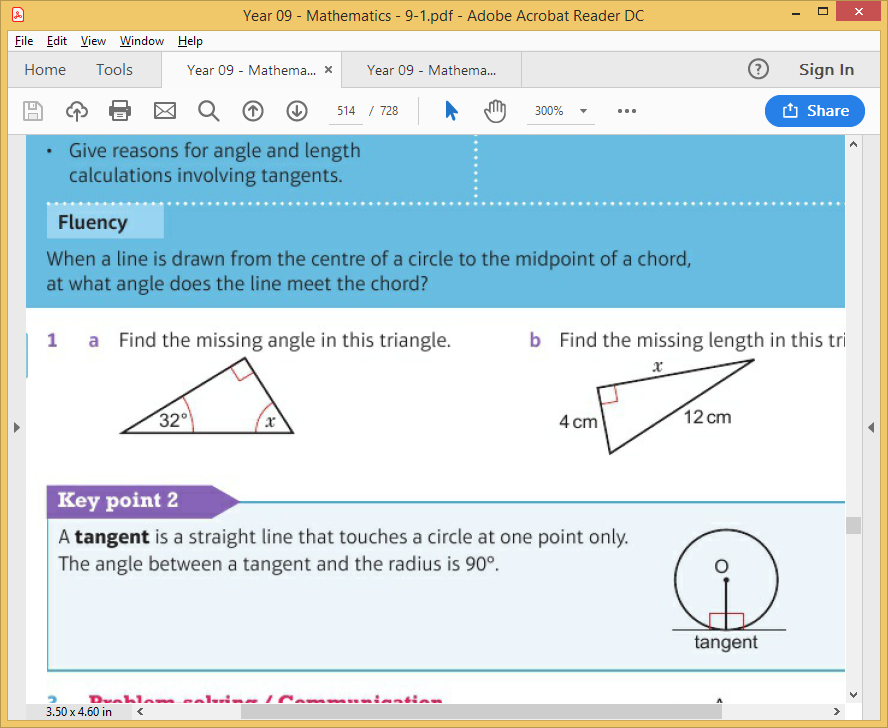 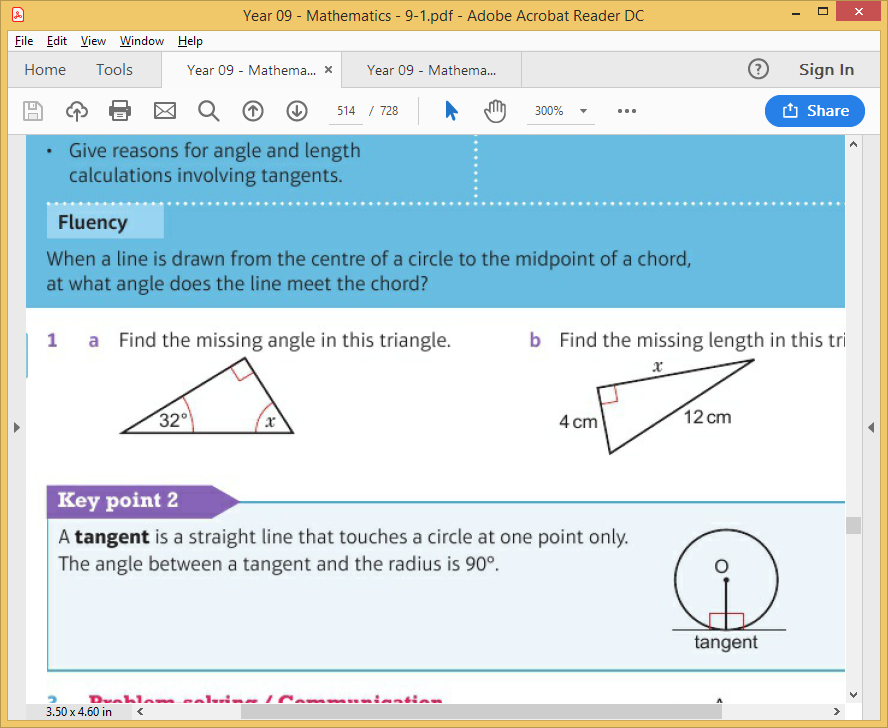 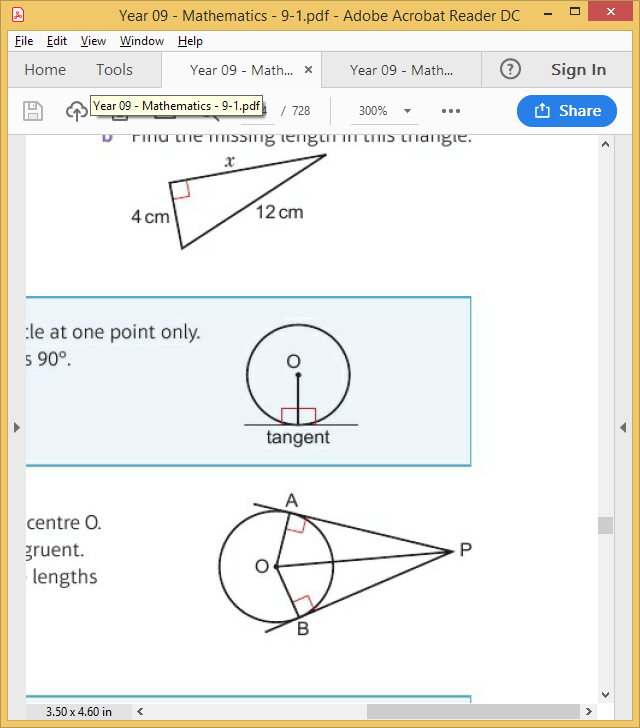 Key Point 2
A tangent is a straight line that touches a circle at one point only. The angle between a tangent and the radius is 90°.
16.2 – Tangents
Page 504
Problem-solving / Communication PA and PB are two tangents to a circle with centre 0. Prove that triangles APO and BPO are congruent. Discussion What can you say about the lengths PA and PB?
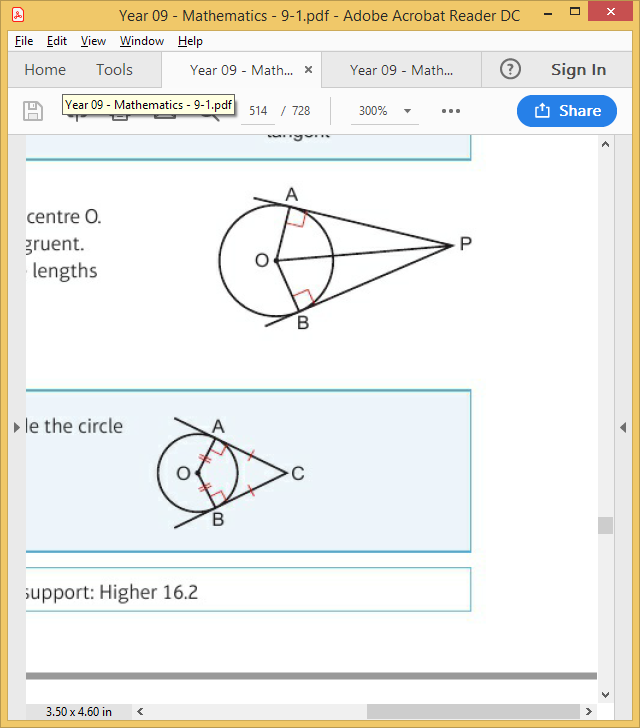 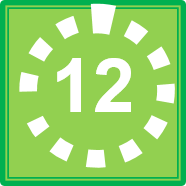 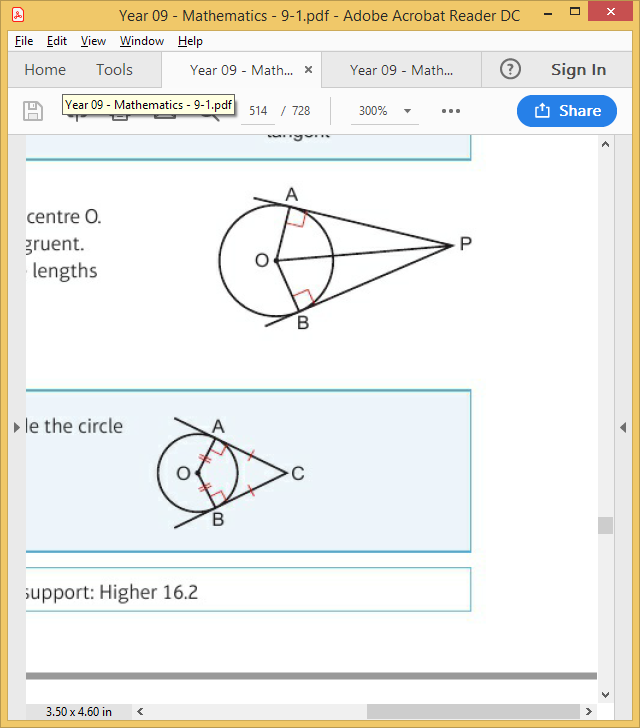 Key Point 2
Tangents are drawn to a circle from a point outside the circle are equal in length.
So AB = AC
16.2 – Tangents
Page 505
Example 2
In the diagram, 0 is the centre of the circle. Angle POQ is 130°. PQ is a chord. PR and QR are tangents to the circle.
Work out the size of
a angle OPQ b angle QPR c angle PRQ.
Give reasons for your answers.

OP = OQ (radii of same circle)Angle OPQ 	= angle OQP (triangle OPQ is isosceles)	= (180°- 130°) + 2 = 25° 
Angle OPR = angle OQP = 90”(angles between tangent and radius = 90°)Angle QPR 	= angle OPR - angle OPQ 	= 90° -25“ = 65" 
RPOQ is a quadrilateral.Angle PRQ = 360” - 90° - 90° - 130" = 50“(angles in a quadrilateral add up to 360°)
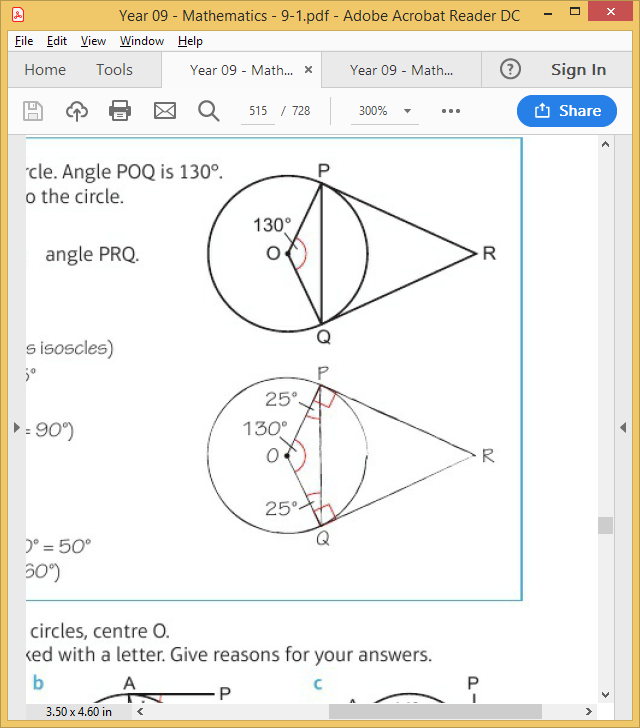 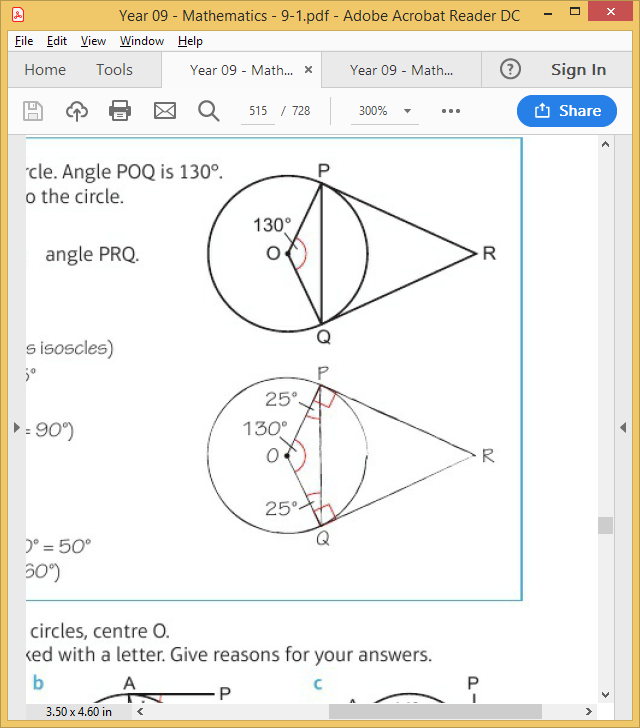 16.2 – Tangents
Page 505
Reasoning - The diagrams all show circles, centre O. Work out the size of each angle marked with a letter. Give reasons for your answers.
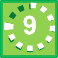 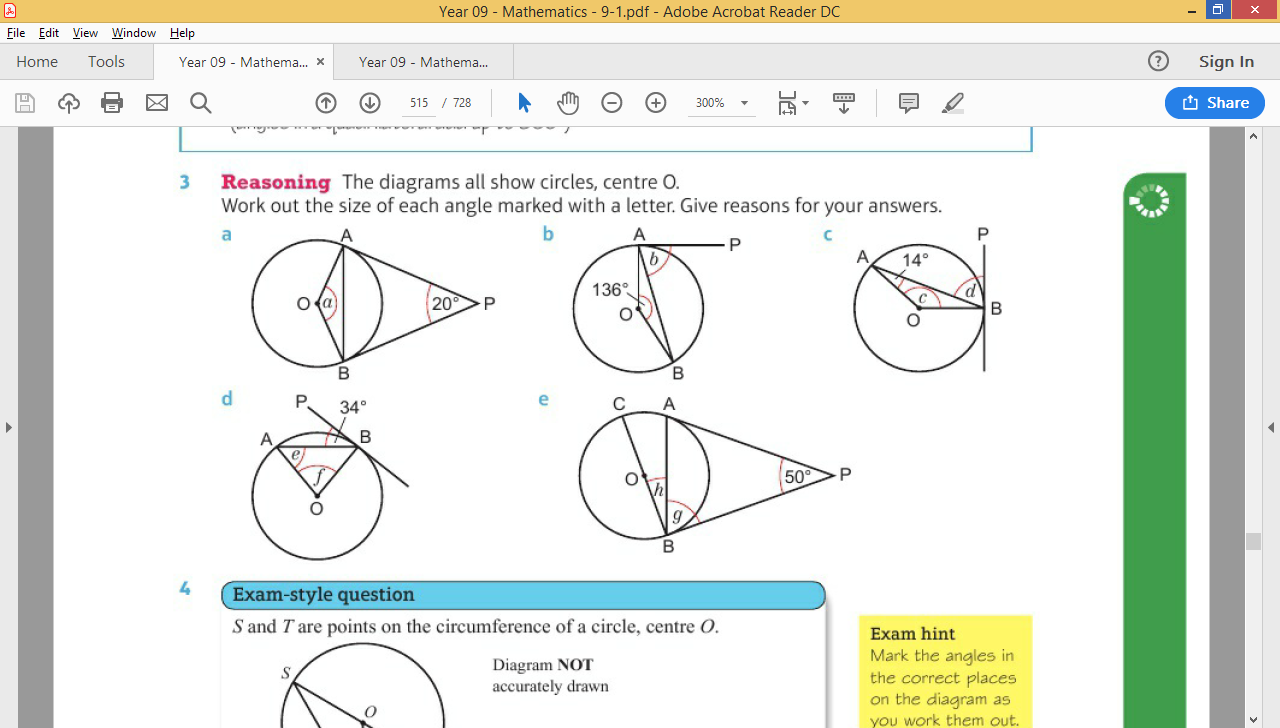 16.2 – Tangents
Page 505
4 – Exam-Style Questions
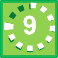 S and T are points on the circumference of a circle, centre O.PT is a tangent to the circle.
SOP is a straight line.
Angle OPT= 32°.
Work out the size of the angle marked x.
Give reasons for your answer. 	
	(5 marks)
June 2013, Q16, IMA0/2H
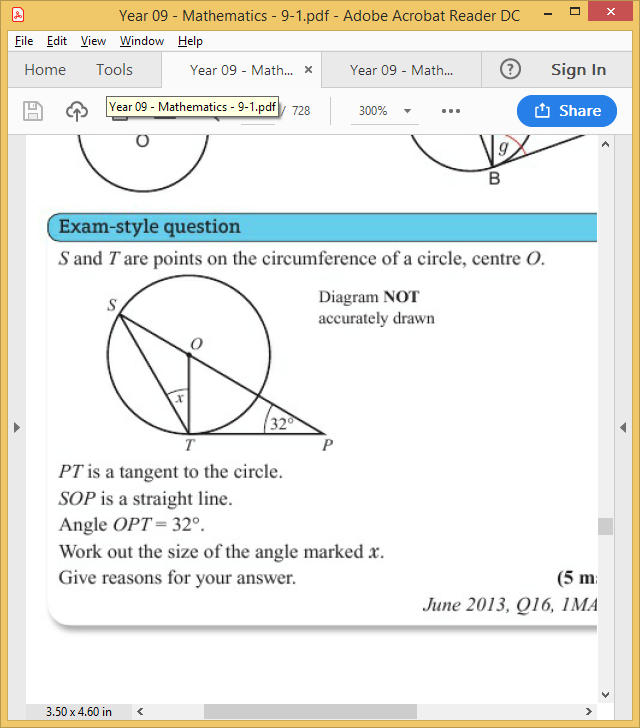 Exam hint - Mark the angles in the correct places on the diagram as you work them out
16.2 – Tangents
Page 506
Problem-solving / Communication A and B are points on the circumference of a circle, centre 0. TA and TB are tangents to the circle.Show that angles x and y are equal, and that angles a and b are equal.
Reasoning OA is the radius of a circle with diameter 18 cm. AT is a tangent to the circle from point T.AT = 12 cm.Calculate the distance from T to the centre of the circle. State any circle theorems that you use.
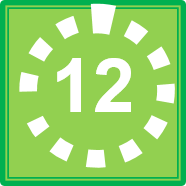 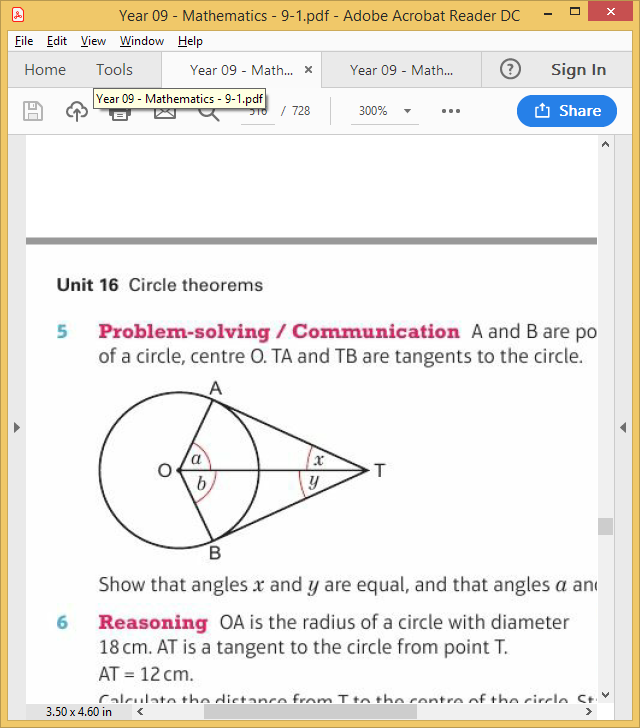 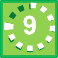 Q6 strategy hint - Draw a diagram and mark the values on it.
16.3 – Angles in Circles 1
Page 504
ActiveLearn - Homework, practice and support: Higher 16.3
16.3 – Angles in Circles 1
Page 506
Copy each diagram and colour the arc that the marked angle stands on.
Work out the size of angle x in this diagram. Give reasons for you answer.
Warm Up
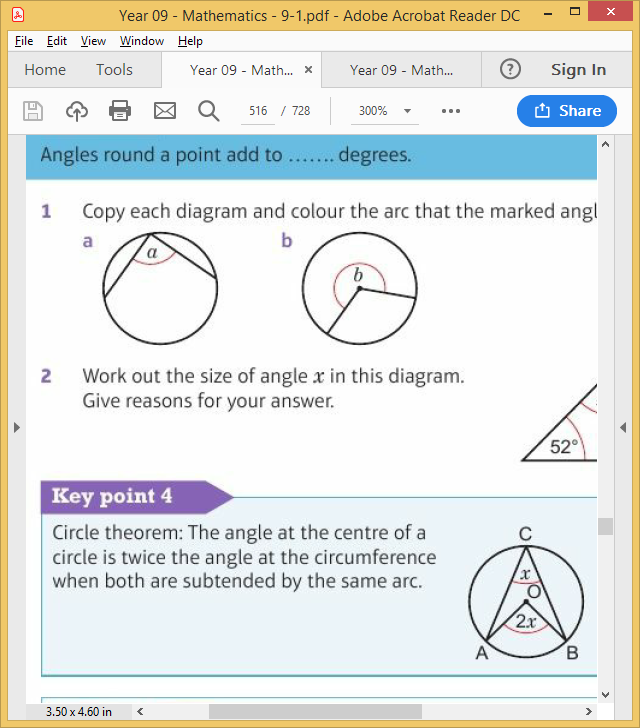 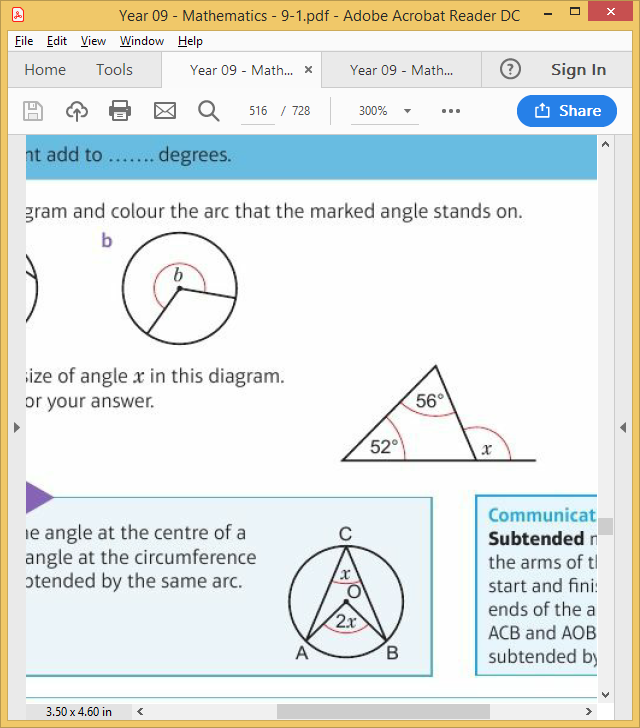 16.3 – Angles in Circles 1
Page 506
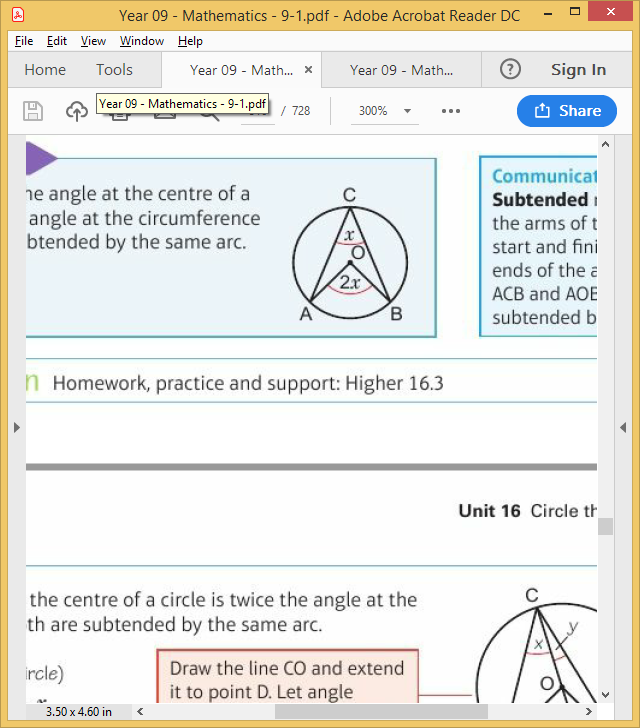 Communication hint - Subtended means that the arms of the angle start and finish at the ends of the arc. So angles ACB and AOB are both subtended by arc AB.
Key Point 3
Circle theorem: The angle at the centre of a C circle is twice the angle at the circumference when both are subtended by the same arc.
16.3 – Angles in Circles 1
Page 506
Example 2
Prove that the angle at the centre of a circle is twice the angle at the circumference when both are subtended by the same arc.

AO = OC (radii of same circle)
Angle ACO = angle OAC = x (base angles of isosceles triangle)
Similarly, angle BCO = angle OBC = y Angle AOD = 2x (exterior angle equals the sum of the two interior opposite angles) Similarly, angle BOD = 2y 
Angle ACB = x + y
Angle AOB = 2x+2y = 2(x + y) = 2(angle ACB)
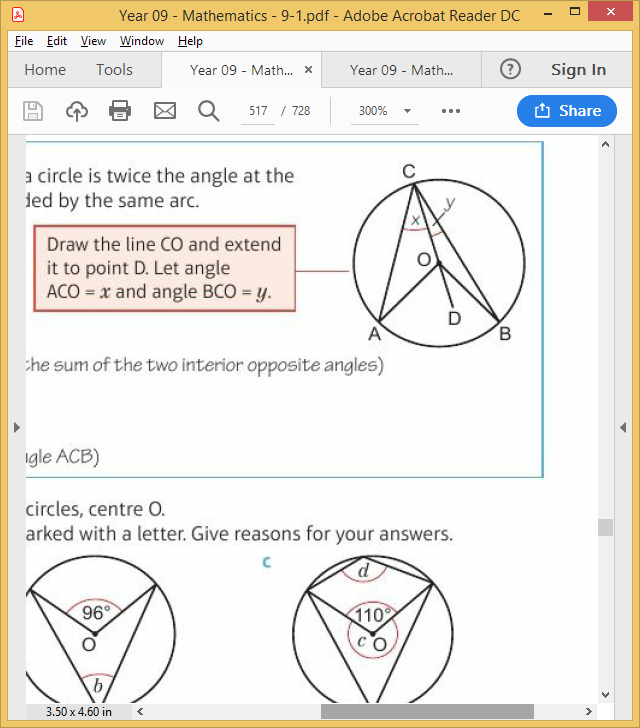 Draw the line CO and extend it to point D. Let angle ACO = x and angle BCO = y.
16.3 – Angles in Circles 1
Page 507
Reasoning The diagrams show circles, centre O.Work out the size of each angle marked with a letter. Give reasons for your answers.
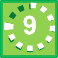 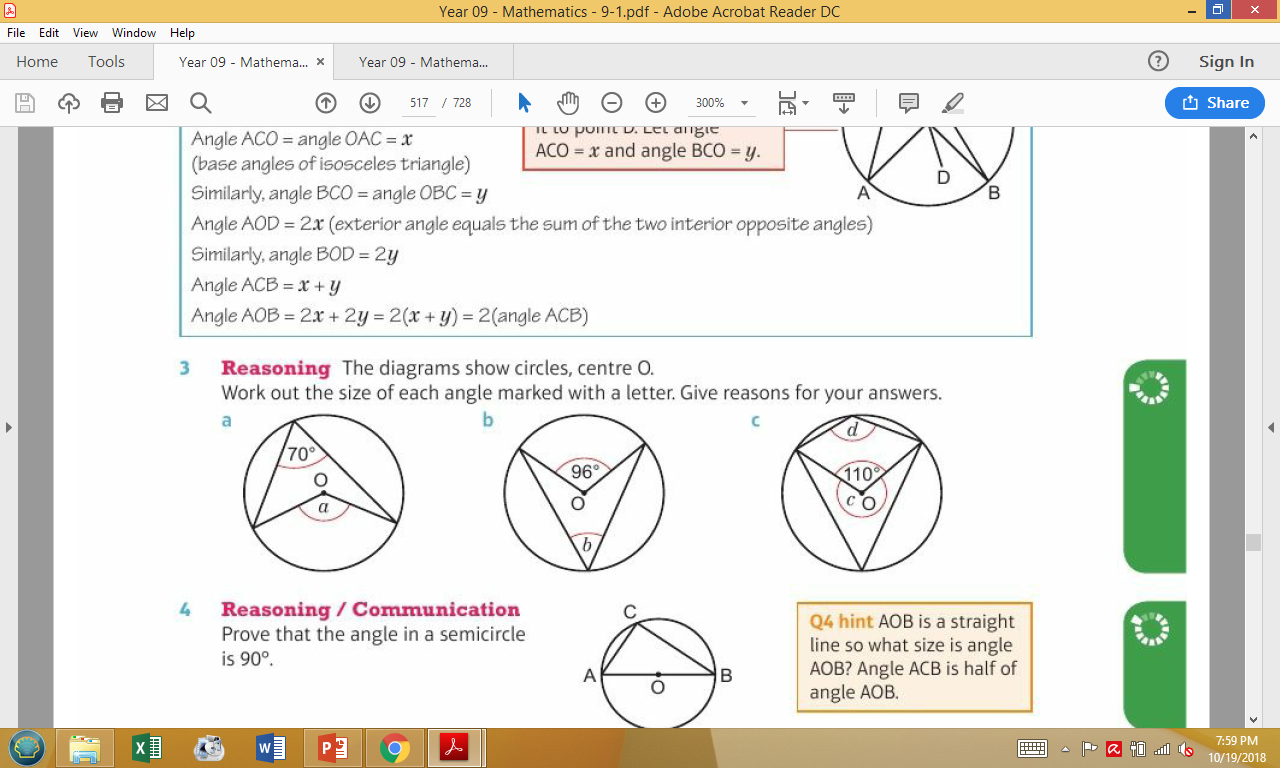 16.3 – Angles in Circles 1
Page 507
Reasoning / Communication Prove that the angle in a semicircle is 900.
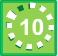 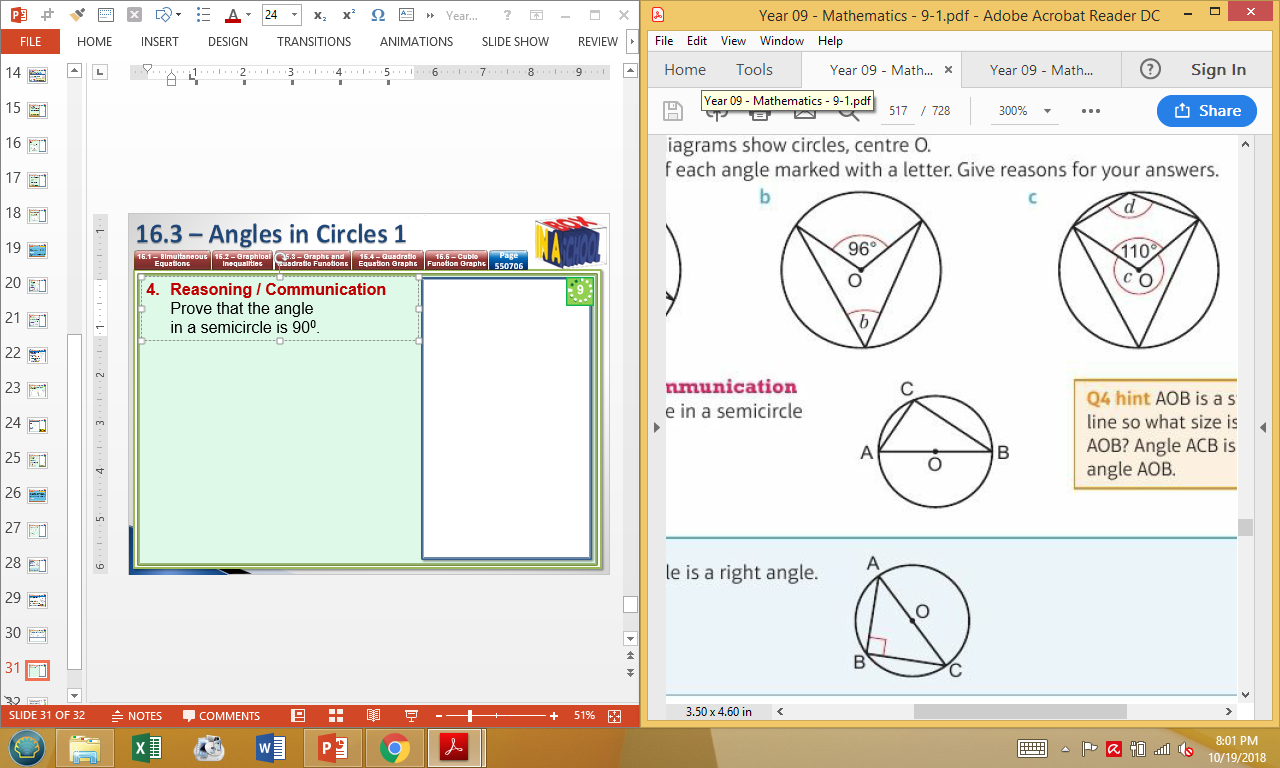 Q4 hint - AOB is a straight line so what size is angle AOB? Angle ACB is half of angle AOB.
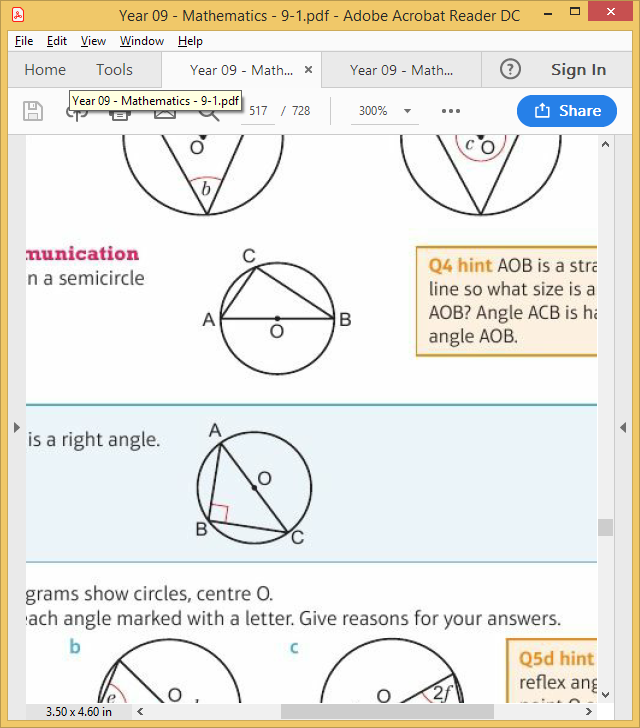 Key Point 5
The angle in a semicircle is a right angle. So angle ABC = 900.
16.3 – Angles in Circles 1
Page 507
Reasoning The diagrams show circles, centre O. Work out the size of each angle marked with a letter. Give reasons for your answers.
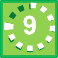 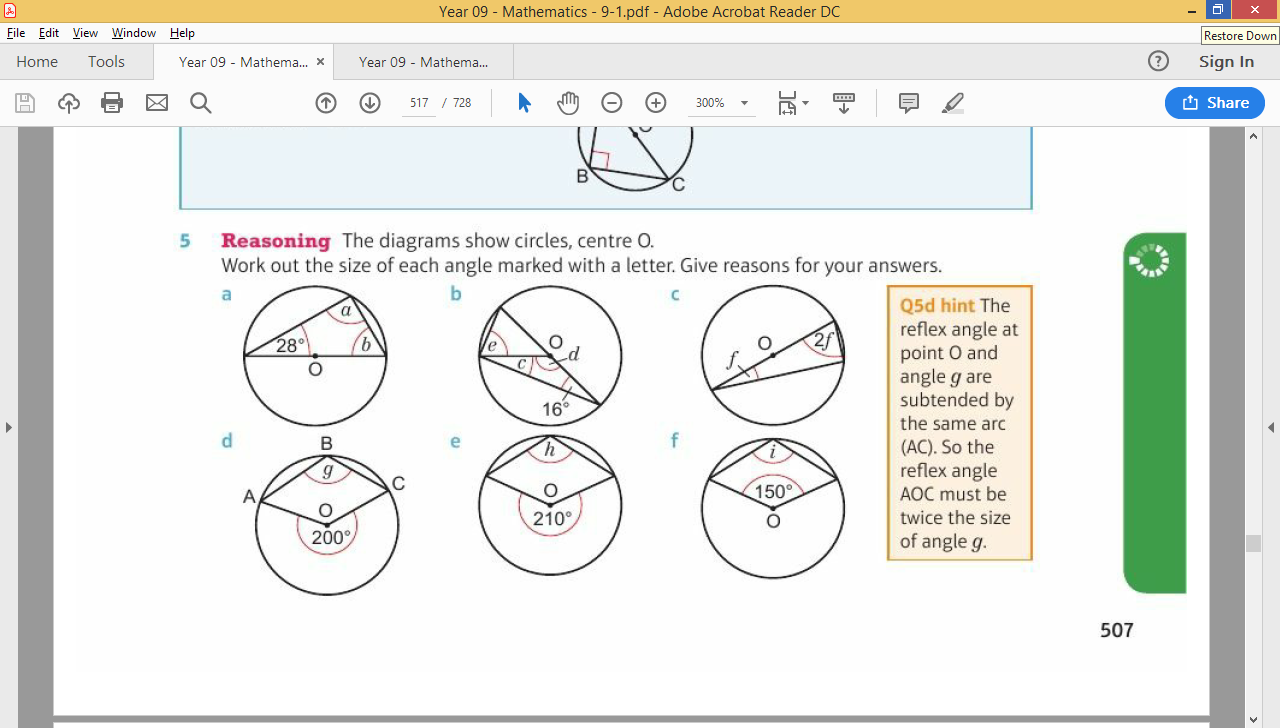 Q5b hint - The reflex angle at point O and angle g are subtended by the same arc (AC). So the reflex angle AOC must be twice the size of angle g.
16.3 – Angles in Circles 1
Page 508
Communication Mario says the size of angle a is 65°. Andy says the size of angle a is 115°.Show that Andy is correct.Discussion What mistake has Mario made?
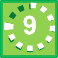 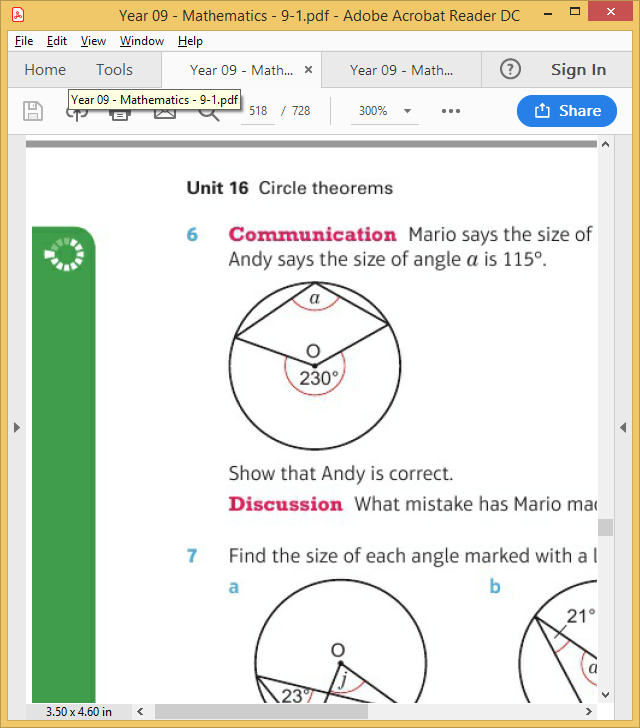 Q6 hint - Copy the diagram and colour the arc subtending angle a and the arc subtending the 230° angle.
16.3 – Angles in Circles 1
Page 508
Communication Mario says the size of angle a is 65°. Andy says the size of angle a is 115°.Show that Andy is correct.Discussion What mistake has Mario made?
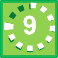 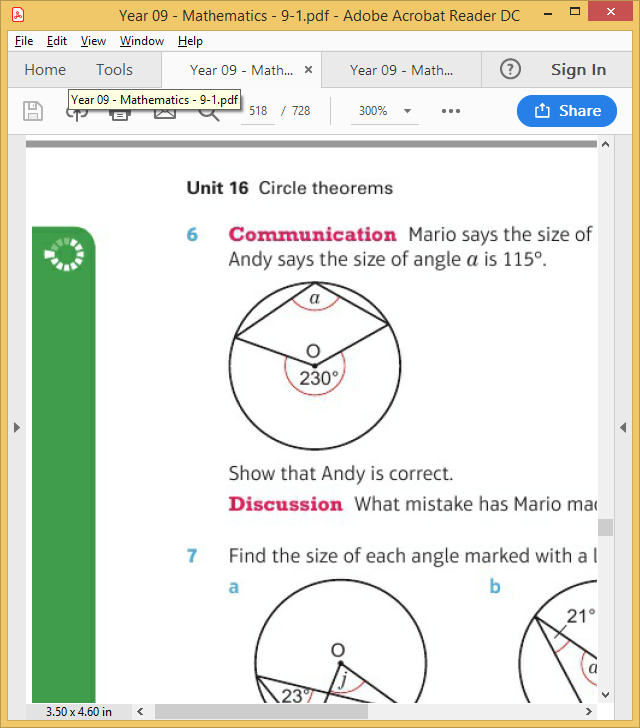 Q6 hint - Copy the diagram and colour the arc subtending angle a and the arc subtending the 230° angle.
16.3 – Angles in Circles 1
Page 508
Find the size of each angle marked with a letter. The centres of the circles are marked O.
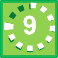 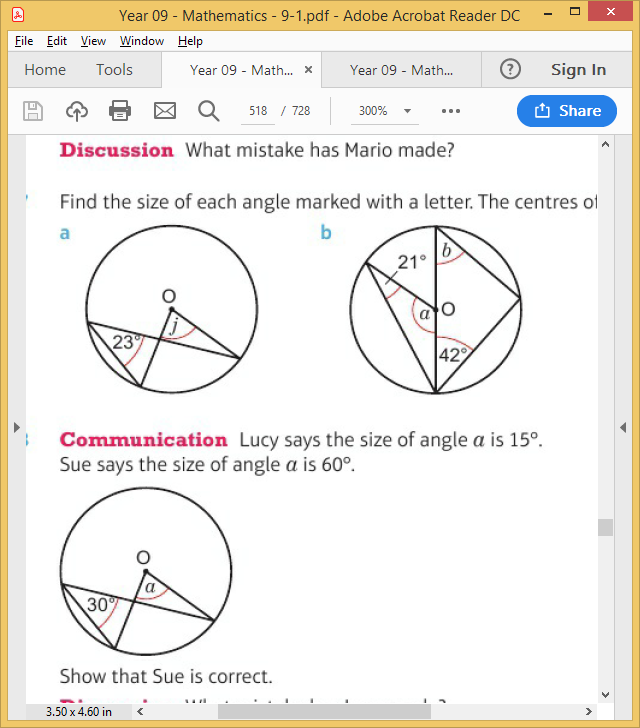 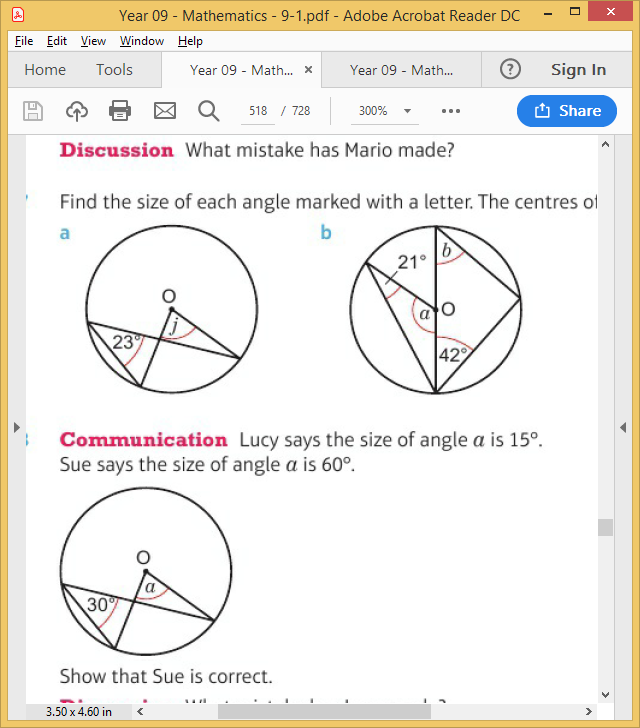 Q7a hint - Look at the 23° angle and angle j. Are they subtended by the same arc?
16.3 – Angles in Circles 1
Page 508
Communication Lucy says the size of angle a is 15°. Sue says the size of angle a is 60°.Show that Sue is correct.Discussion What mistake has Lucy made?
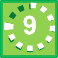 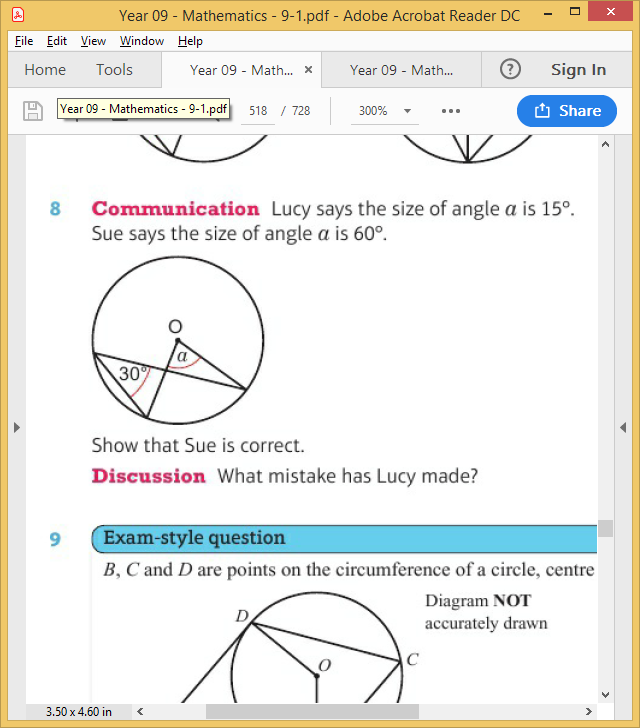 16.3 – Angles in Circles 1
Page 508
9 – Exam-Style Questions
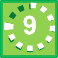 B, C and D are points on the circumference of a circle, centre O.

AB and AD are tangents to the circle.
Angle DAB = 50°.
Work out the size of angle BCD.
Give a reason for each stage in your working. 	(4 marks)
June 2012, Q21, 1MA0/1H
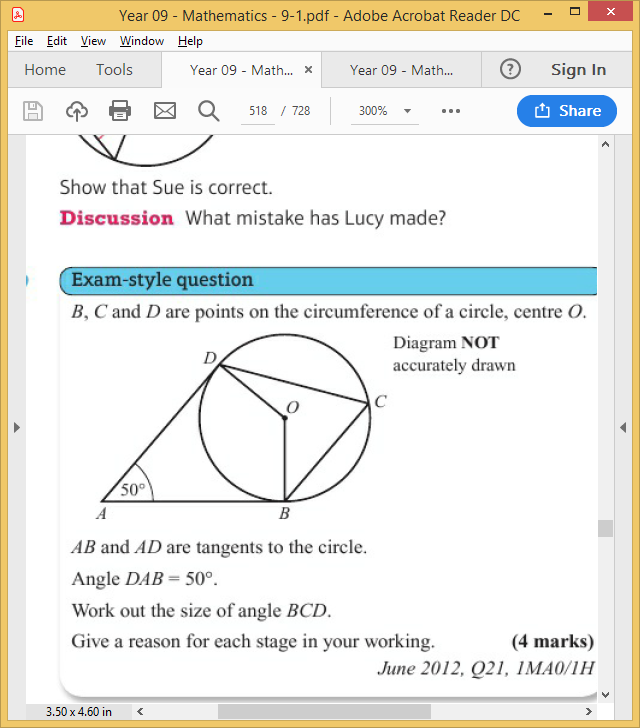 Exam hint - Each reason given must be a statement of a mathematical rule and not just the calculations you have done.
16.4 – Angles in Circles 2
Page 509
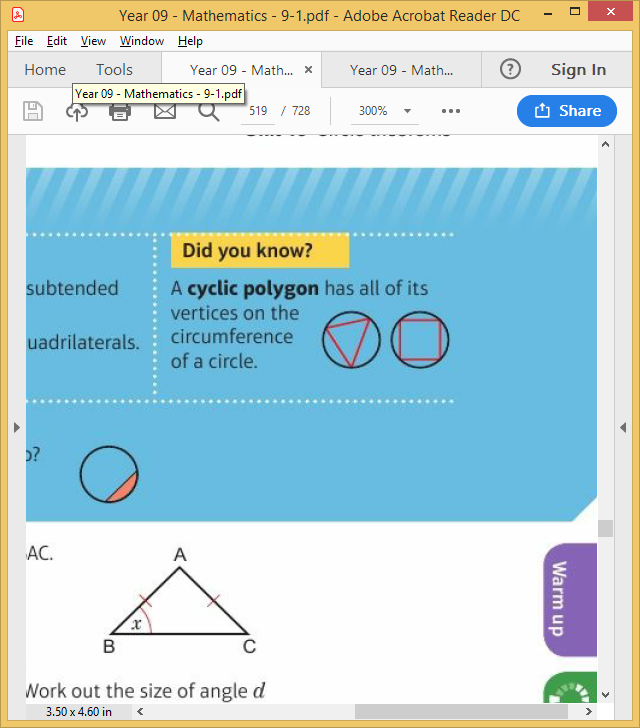 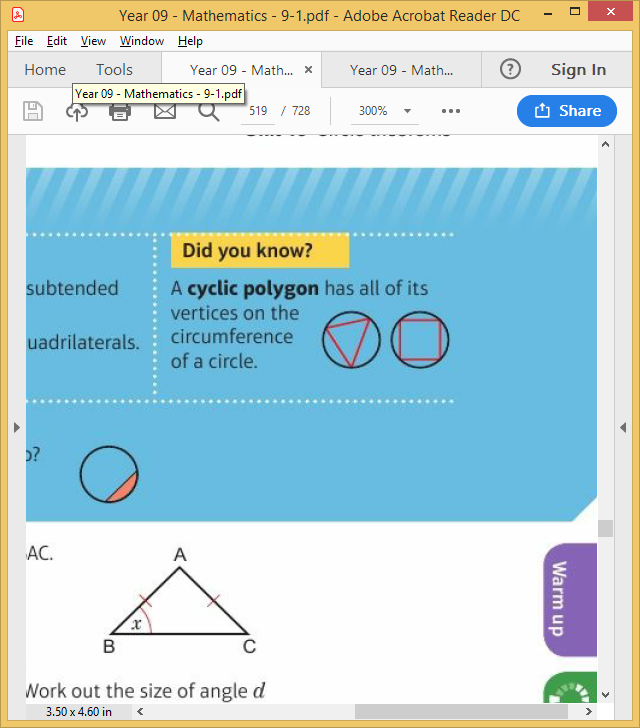 ActiveLearn - Homework, practice and support: Higher 16.4
16.4 – Angles in Circles 2
Page 509
Write an expression in terms of x for angle BAC.
Warm Up
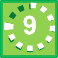 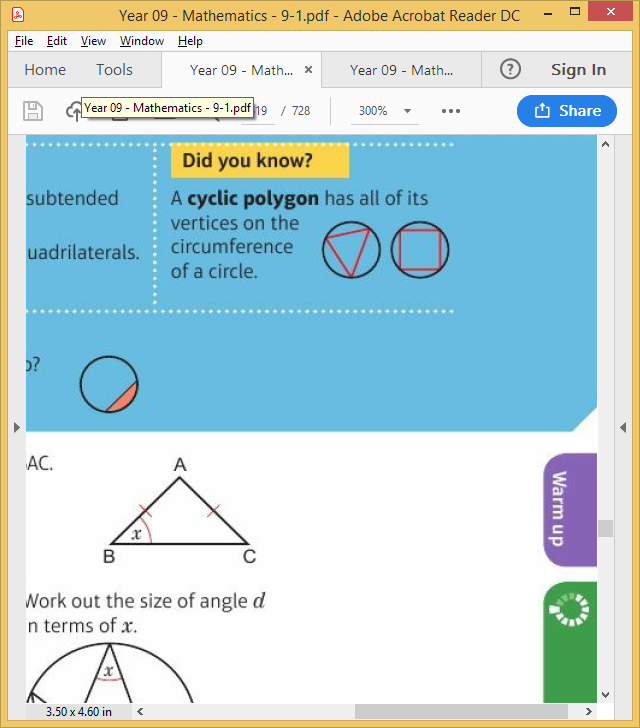 Problem-solving / Communication
Prove that angle ACB = angle ADB. 
Reflect Why does your answer to part a prove that all angles in the same segment are equal?
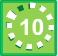 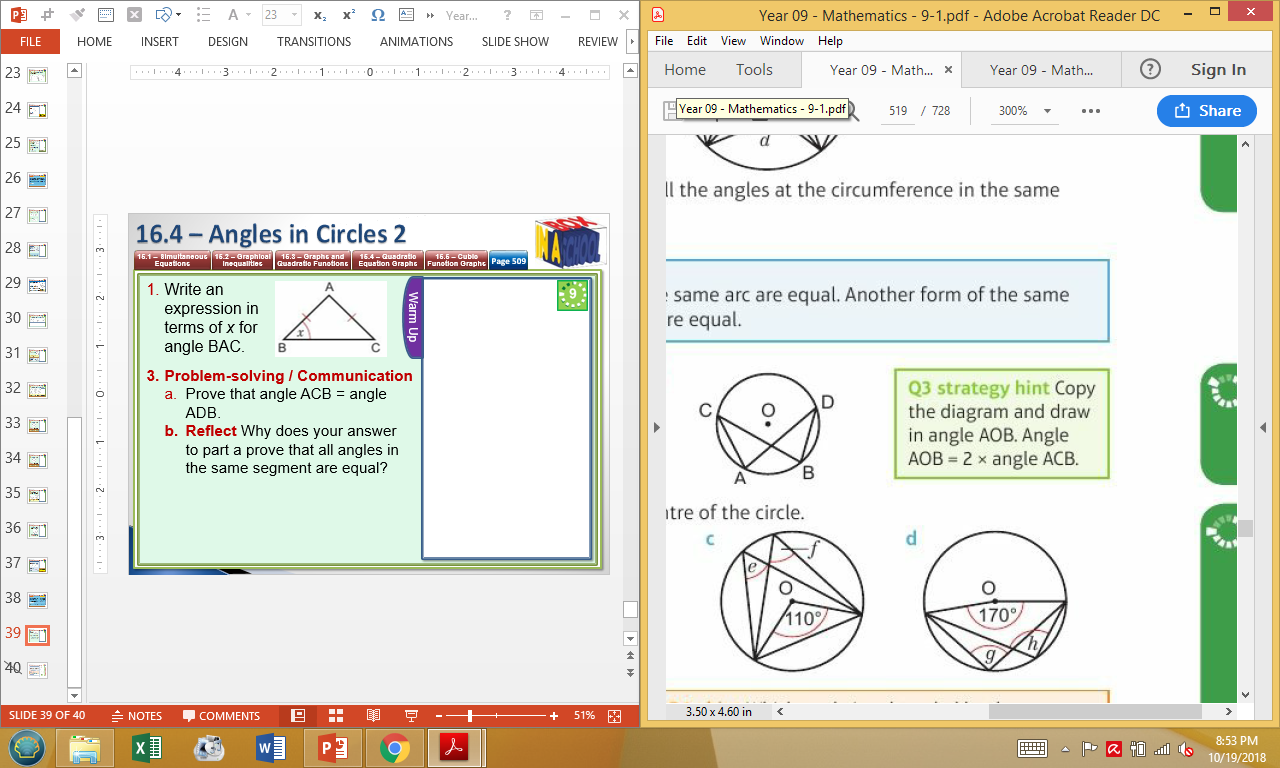 Q3 strategy hint - Copy the diagram and draw in angle AOB. Angle AOB = 2 x angle ACB.
16.4 – Angles in Circles 2
Page 509
In each diagram, 0 is the centre of the circle.
Work out the size of each angle marked with a letter.
Work out the size of angle in terms of x.
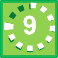 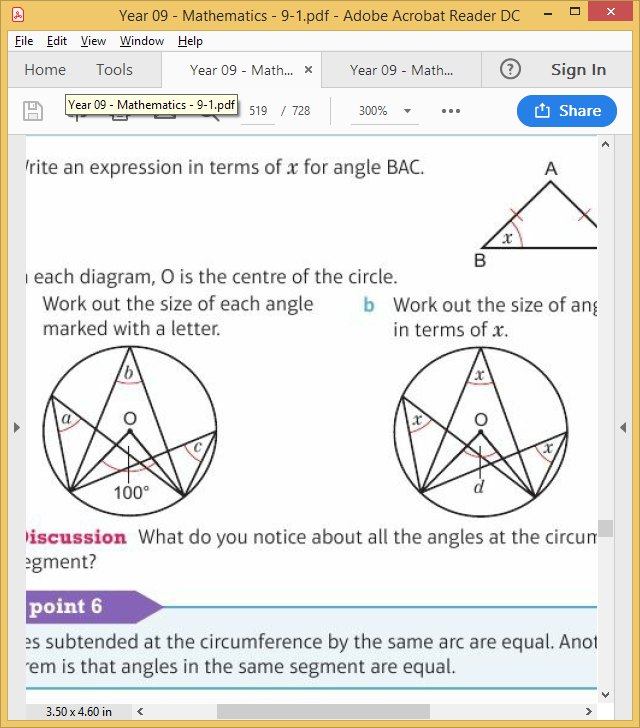 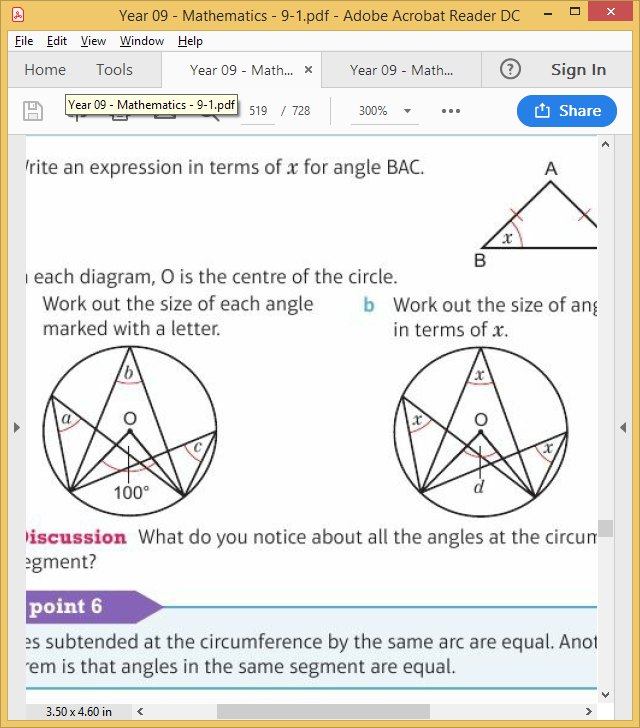 Key Point 6
Angles subtended at the circumference by the same arc are equal. Another form of the same theorem is that angles in the same segment are equal.
16.4 – Angles in Circles 2
Page 509
Reasoning In each diagram, O is the centre of the circle.Work out the size of each angle marked with a letter. Give reasons for each step in your working.
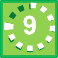 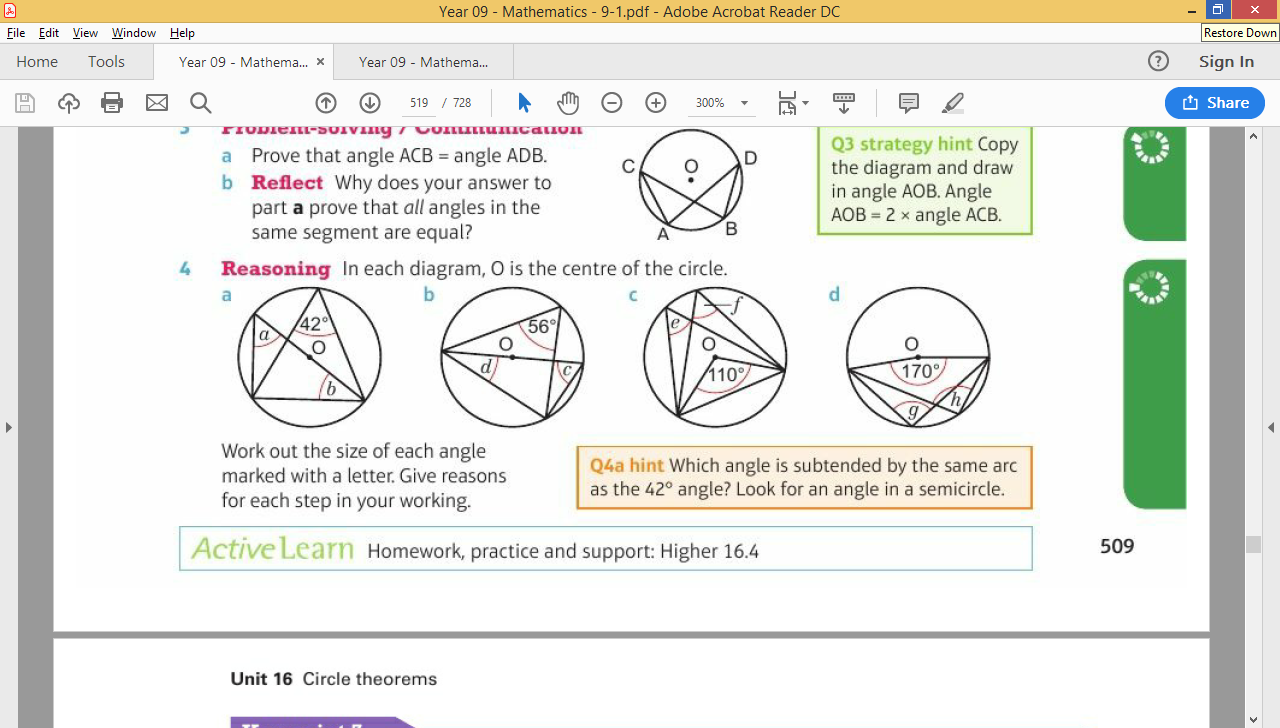 Q4a hint - Which angle is subtended by the same arc as the 42° angle? Look for an angle in a semicircle.
16.4 – Angles in Circles 2
Page 510
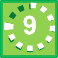 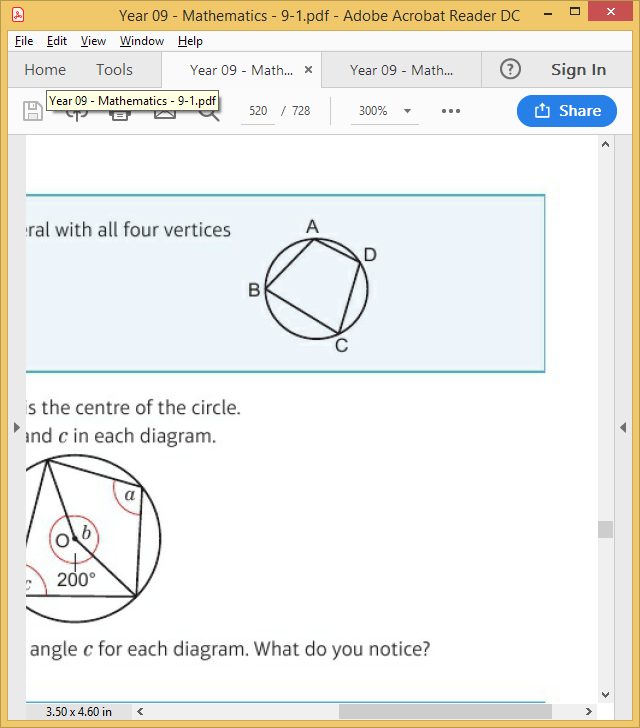 Reasoning In each diagram, O is the centre of the circle. Work out the sizes of angles a, b and c in each diagram.
Discussion Work out angle a + angle c for each diagram. What do you notice?
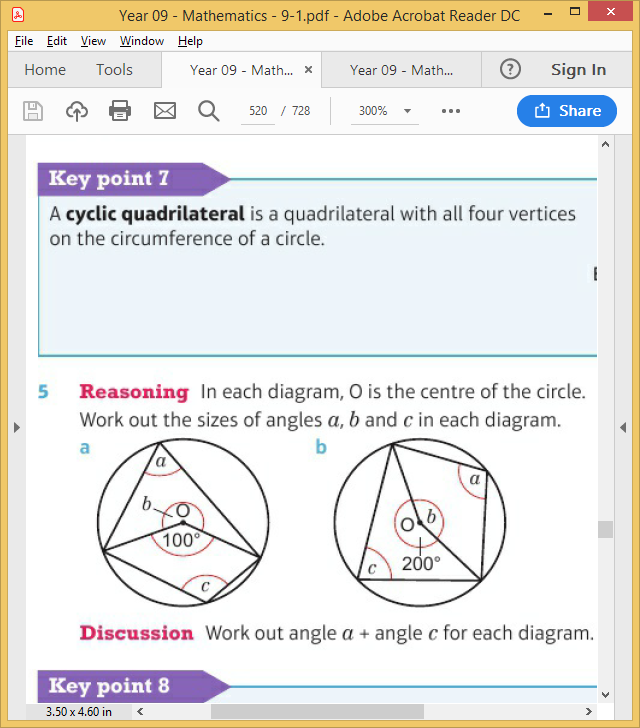 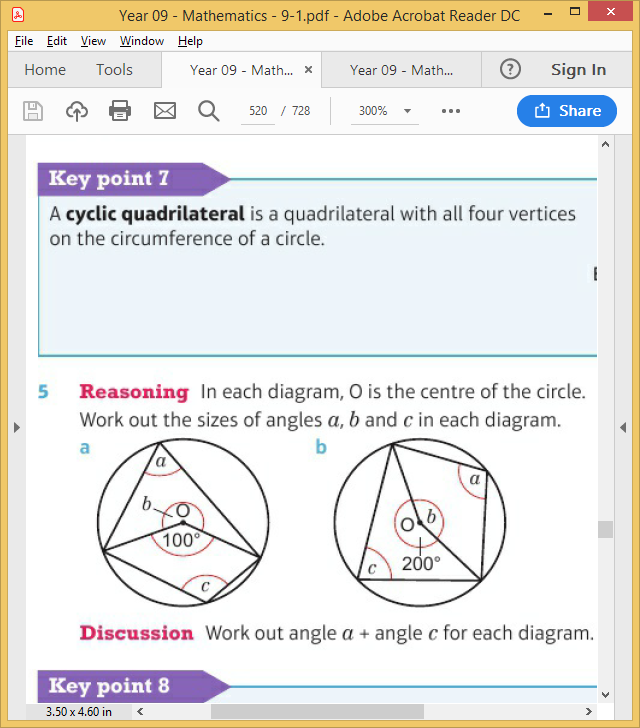 Key Point 7
A cyclic quadrilateral is a quadrilateral with all four vertices on the circumference of a circle.
16.4 – Angles in Circles 2
Page 510
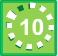 Reasoning ABCD is a cyclic quadrilateral. O is the centre of the circle, 
What is the obtuse angle AOC in terms of*? 
What is the reflex angle AOC in terms of y? 
Copy and complete:Obtuse angle AOC + reflex angle AOC = 360°                            +                          = 360°
Factorise your expression from part c and show that x + y = 180°
Discussion How does this prove the theorem about opposite angles in a cyclic quadrilateral?
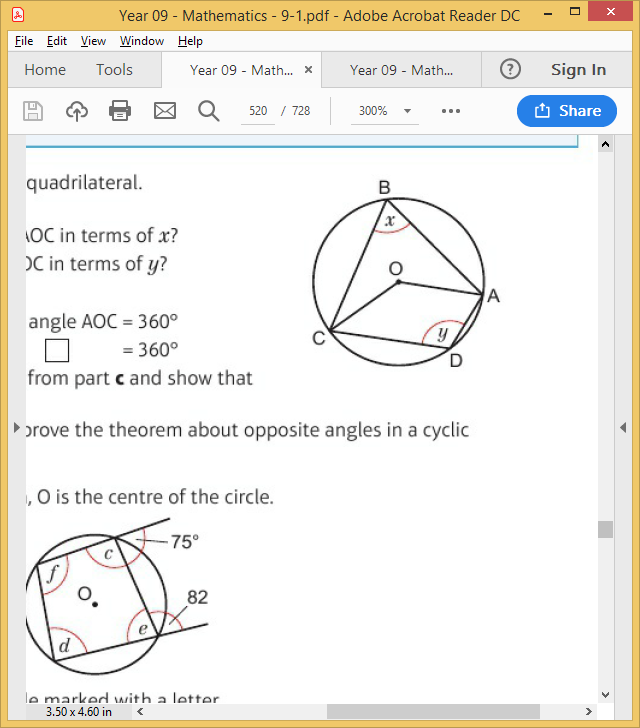 16.4 – Angles in Circles 2
Page 510
Reasoning In each diagram, O is the centre of the circle,Work out the size of each angle marked with a letter. Give reasons for each step in your working.
Discussion What do you notice about the exterior angle of a cyclic quadrilateral and the opposite interior angle?
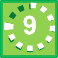 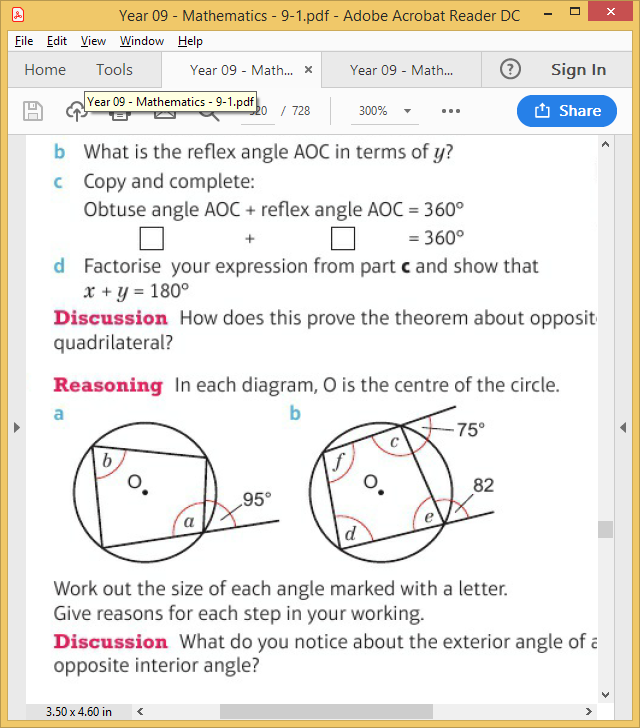 16.4 – Angles in Circles 2
Page 511
Communication Prove that an exterior angle of a cyclic quadrilateral is equal to the opposite interior angle, 
Copy the diagram.
Copy the working and complete the reasons.
Angle x + angle y = 180° because......................................................
Angle x + angle z = 180° because......................................................
So angle y = angle z.
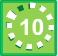 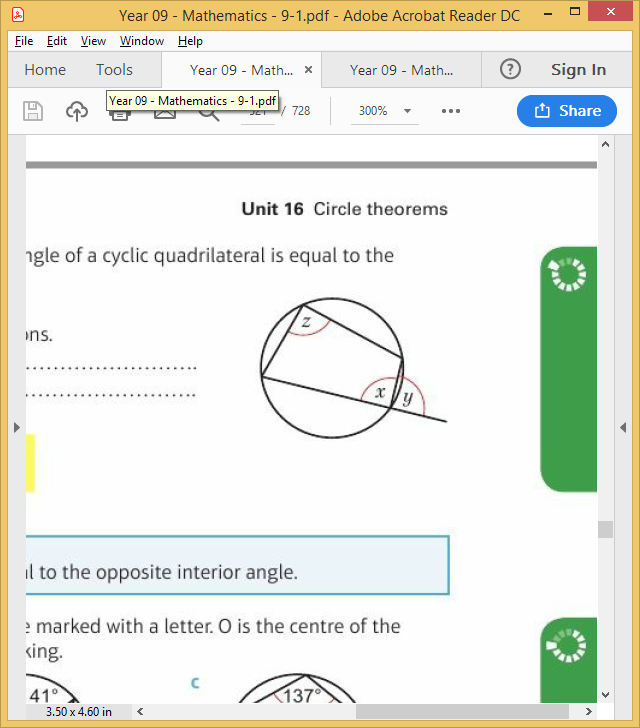 Exam hint
You need to be able to prove this theorem.
16.4 – Angles in Circles 2
Page 511
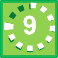 Reasoning Work out the size of each angle marked with a letter. O is the centre of the circle. Give reasons for each step in your working.
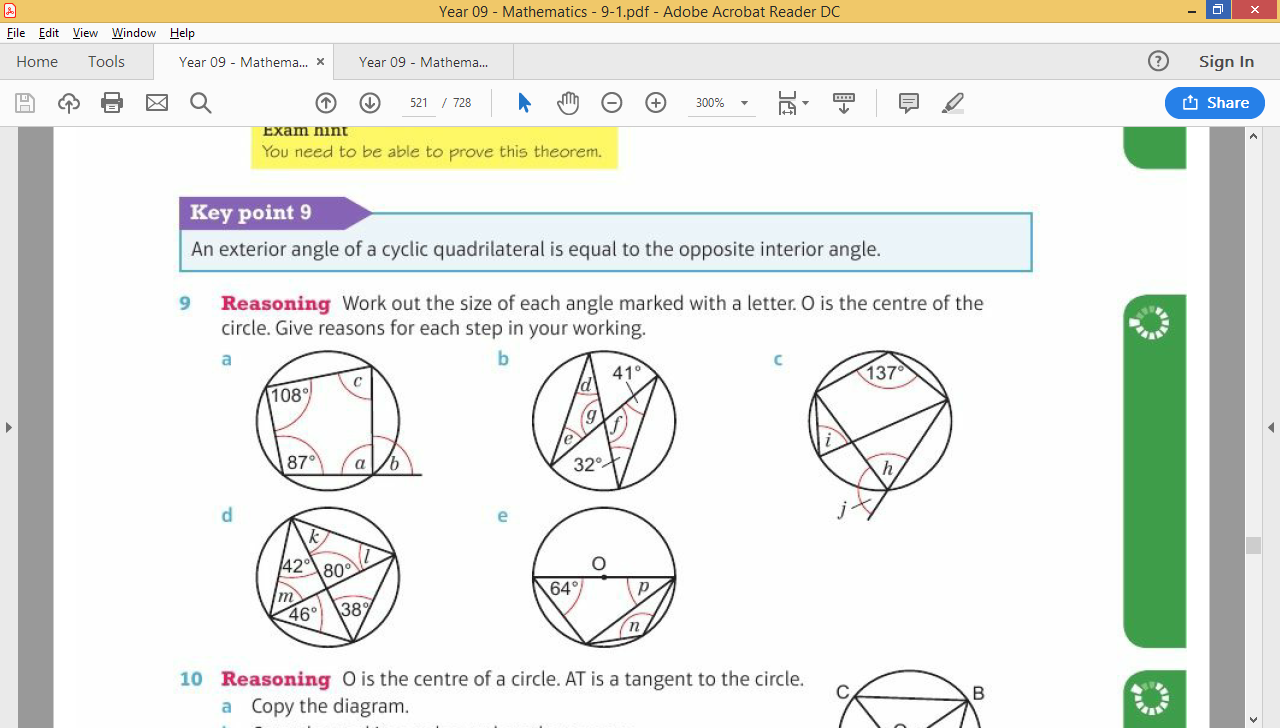 Key Point 9
An exterior angle of a cyclic quadrilateral is equal to the opposite interior angle.
16.4 – Angles in Circles 2
Page 511
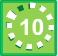 Reasoning O is the centre of a circle. AT is a tangent to the circle,
Copy the diagram.
Copy the working and complete the reasons.Angle OAT = 90° because the angle between the tangent and the ........ = 90°.Angle OAB = 90° - 58° = 32°. OA = OB because radii ............Angle OAB = angle OBA because the base angles of .............. triangle are equal.Angle AOB = 180° - 32° - 32° = 116° because angles in a ............. add up to ..........Angle ACB = 116° + 2 = 58° because the angle at the ........ is twice the ...................
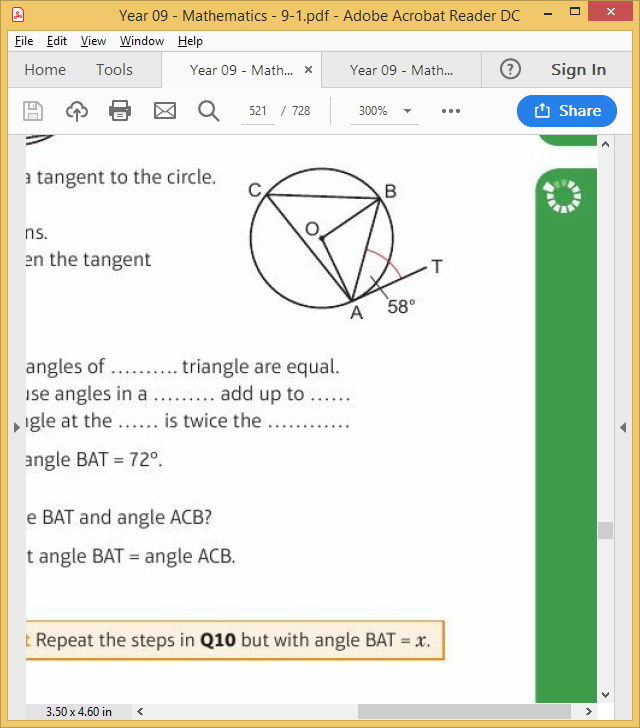 16.4 – Angles in Circles 2
Page 511
Reasoning Repeat Q10 but this time with angle BAT = 72°.What is the size of angle ACB?Discussion What do you notice about angle BAT and angle ACB?
Reasoning / Communication Prove that angle BAT = angle ACB.
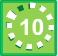 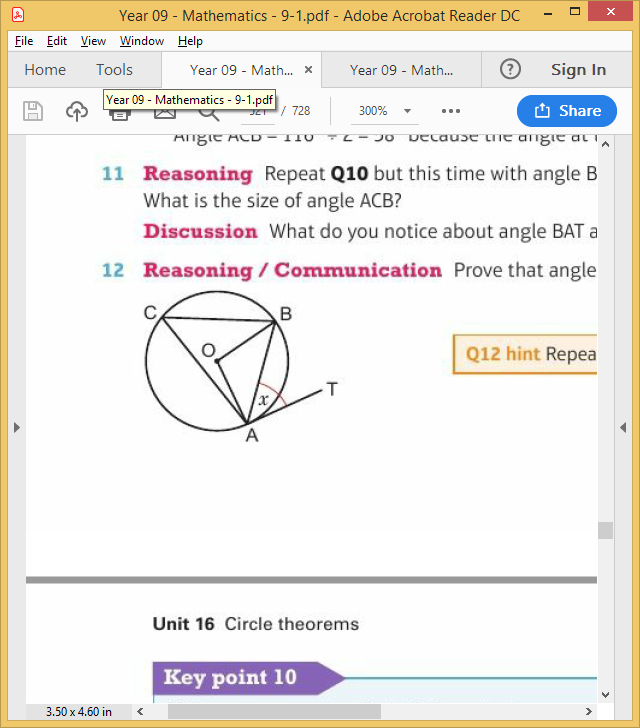 Q12 hint - Repeat the steps in Q10 but with angle BAT = x.
16.4 – Angles in Circles 2
Page 512
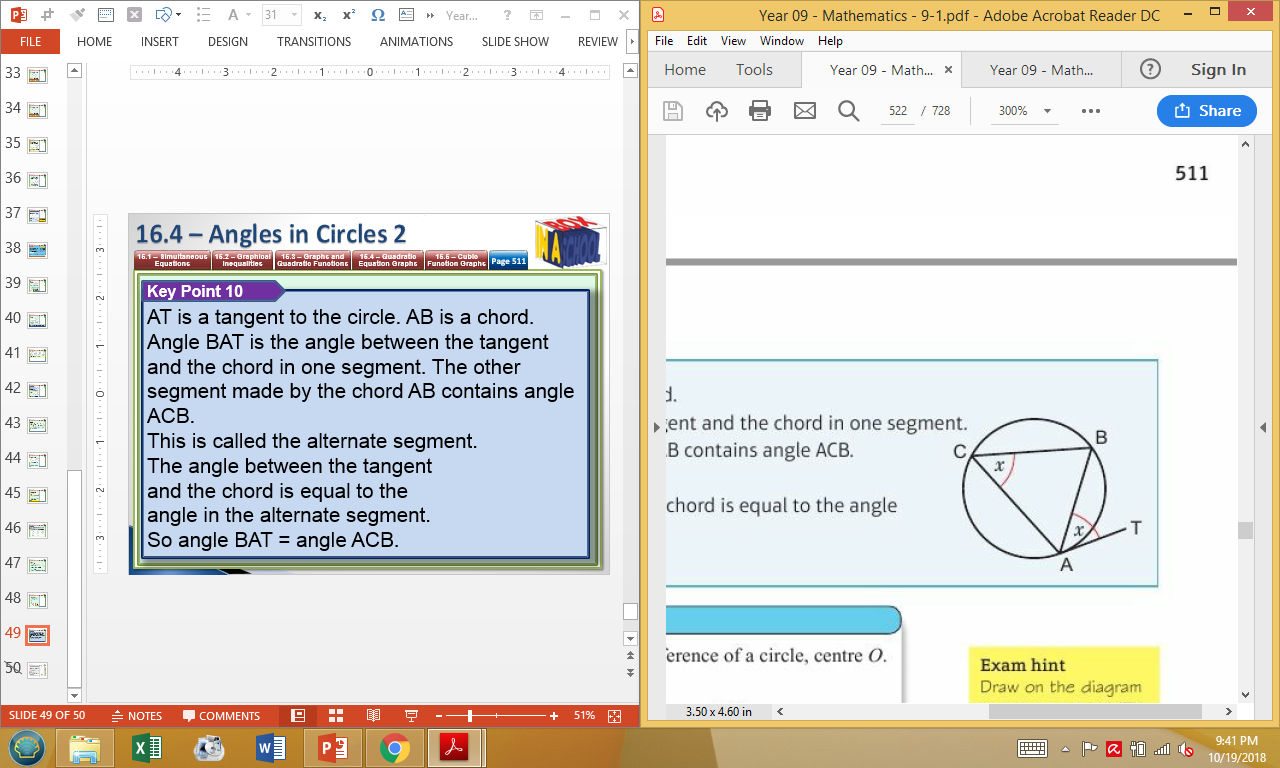 Key Point 10
AT is a tangent to the circle. AB is a chord.
Angle BAT is the angle between the tangent and the chord in one segment. The other segment made by the chord AB contains angle ACB.
This is called the alternate segment.
The angle between the tangent and the chord is equal to the angle in the alternate segment.
So angle BAT = angle ACB.
16.4 – Angles in Circles 2
Page 512
14 – Exam-Style Questions
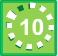 M and N are two points on the circumference of a circle, centre O.The straight line AMB is the tangent to the circle at M.
Angle MON = y.
Prove that angle BMN = ½y. 	(5 marks)
	Nov 2012, Q15, 5MB2H/01
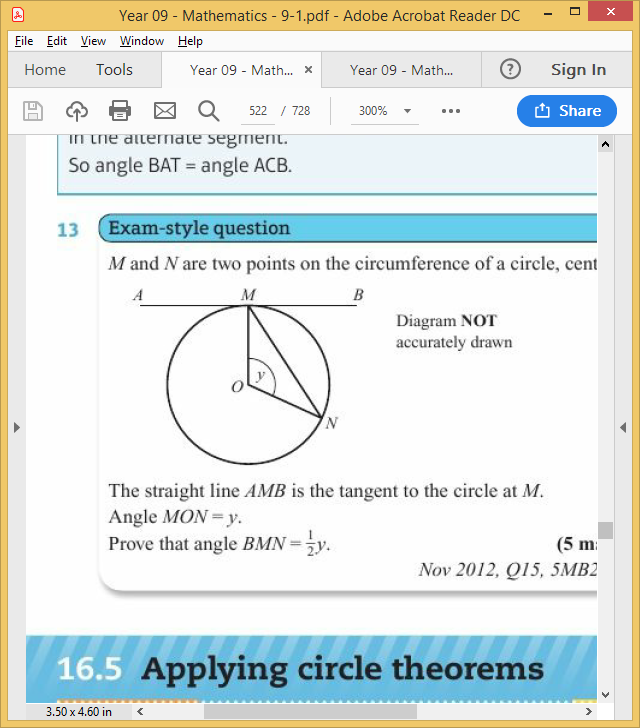 Exam hint
Draw on the diagram the acute angle MPN, where P is a point on the circumference of the circle.
16.5 – Applying Circle Theorems
Page 512
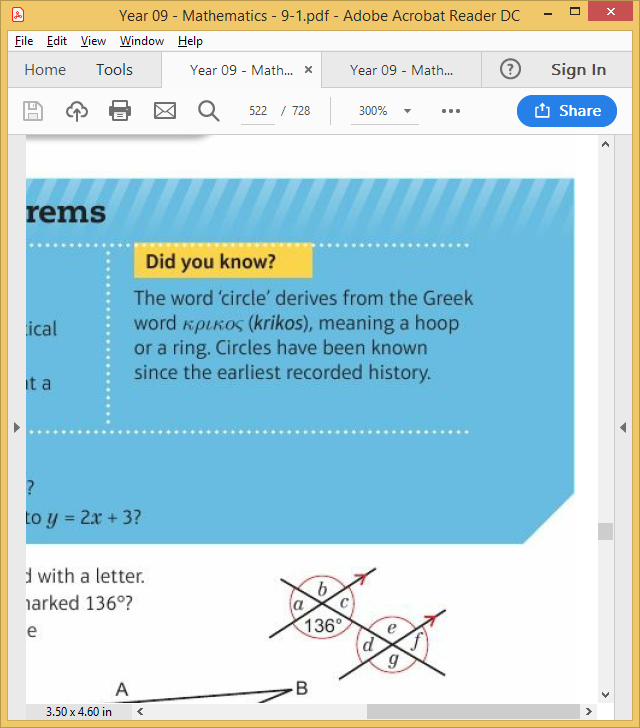 ActiveLearn - Homework, practice and support: Higher 16.5
16.5 – Applying Circle Theorems
Page 512
Warm Up
a. 	Work out the size of each 	angle marked with a letter, 
Which angle is alternate to the angle marked 136°? 
Which angle is vertically opposite to the angle marked 136°?
AB is a tangent. What is the size of angle BAO?
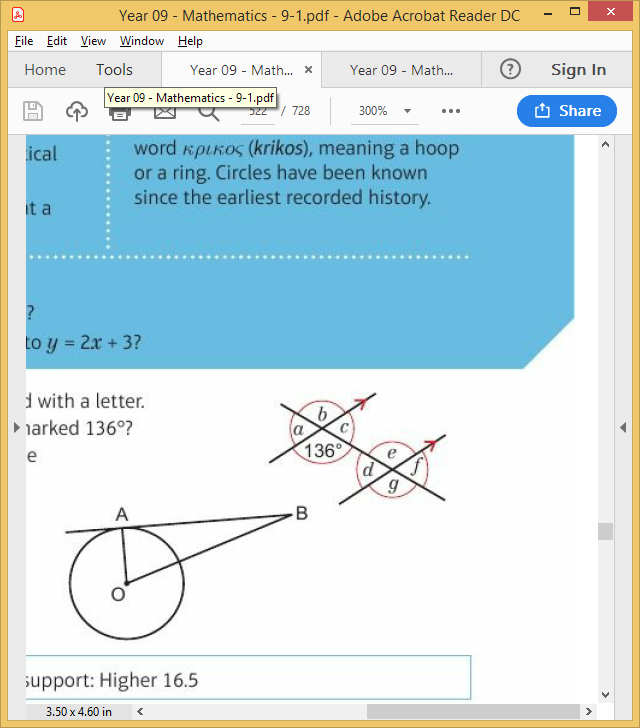 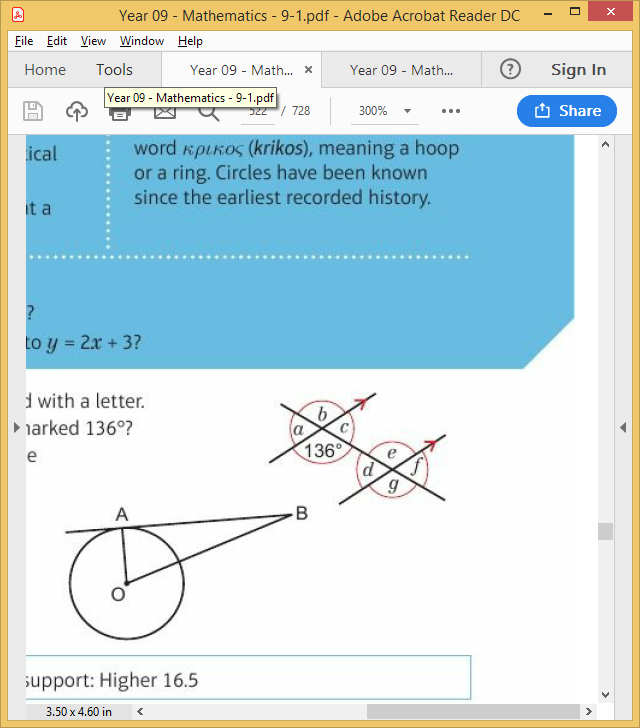 16.5 – Applying Circle Theorems
Page 512
Warm Up
Find the equation of the line that is perpendicular to y = 2x - 3 and passes through the point (-1,2).
Reasoning In each diagram, 0O is the centre of the circle.Work out the size of each angle marked with a letter. Give reasons for each step in your working.
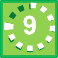 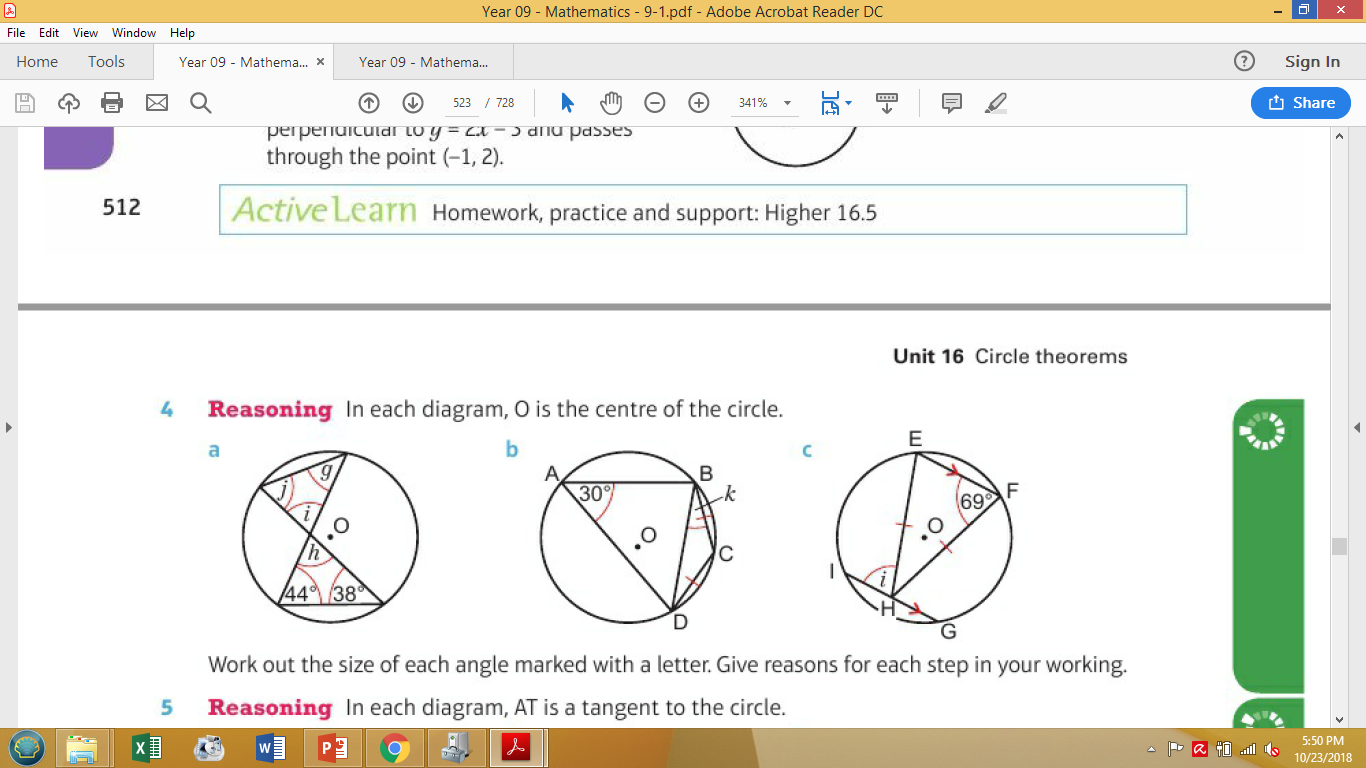 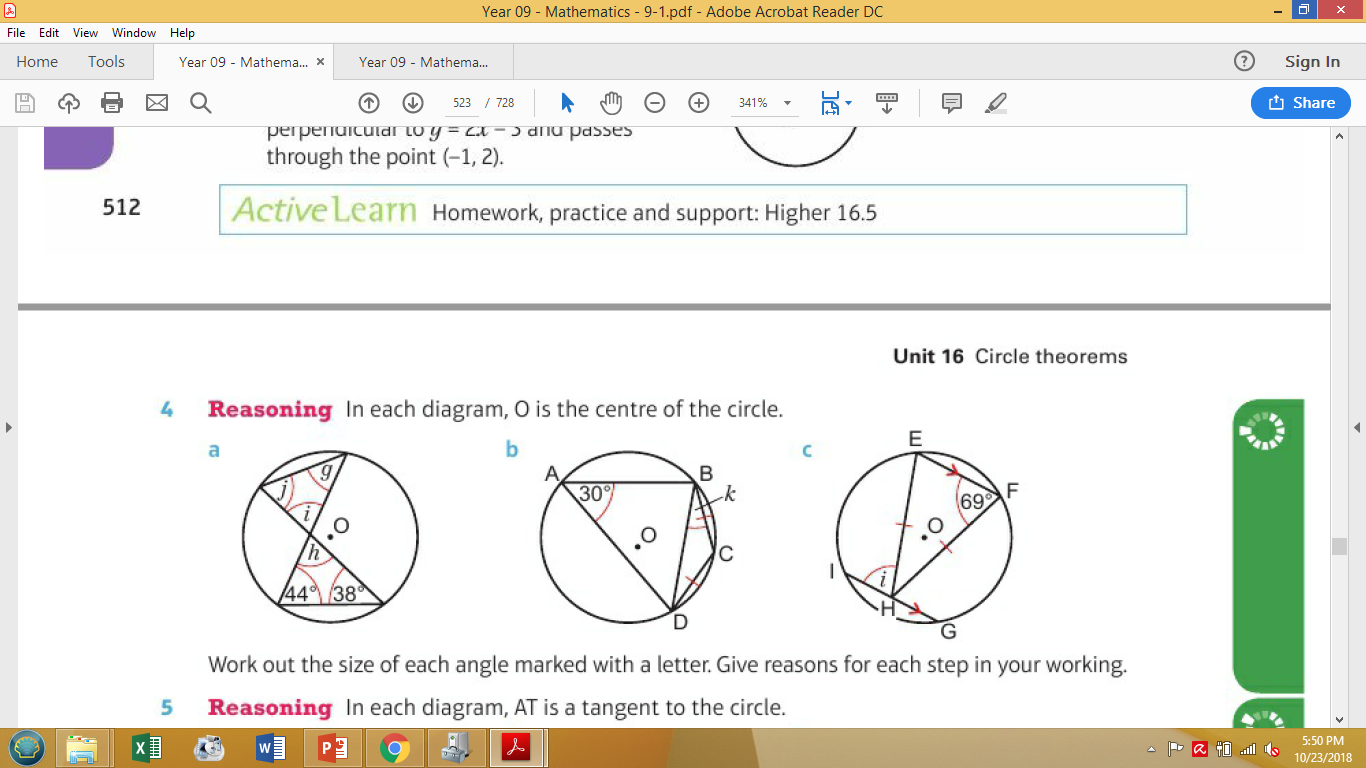 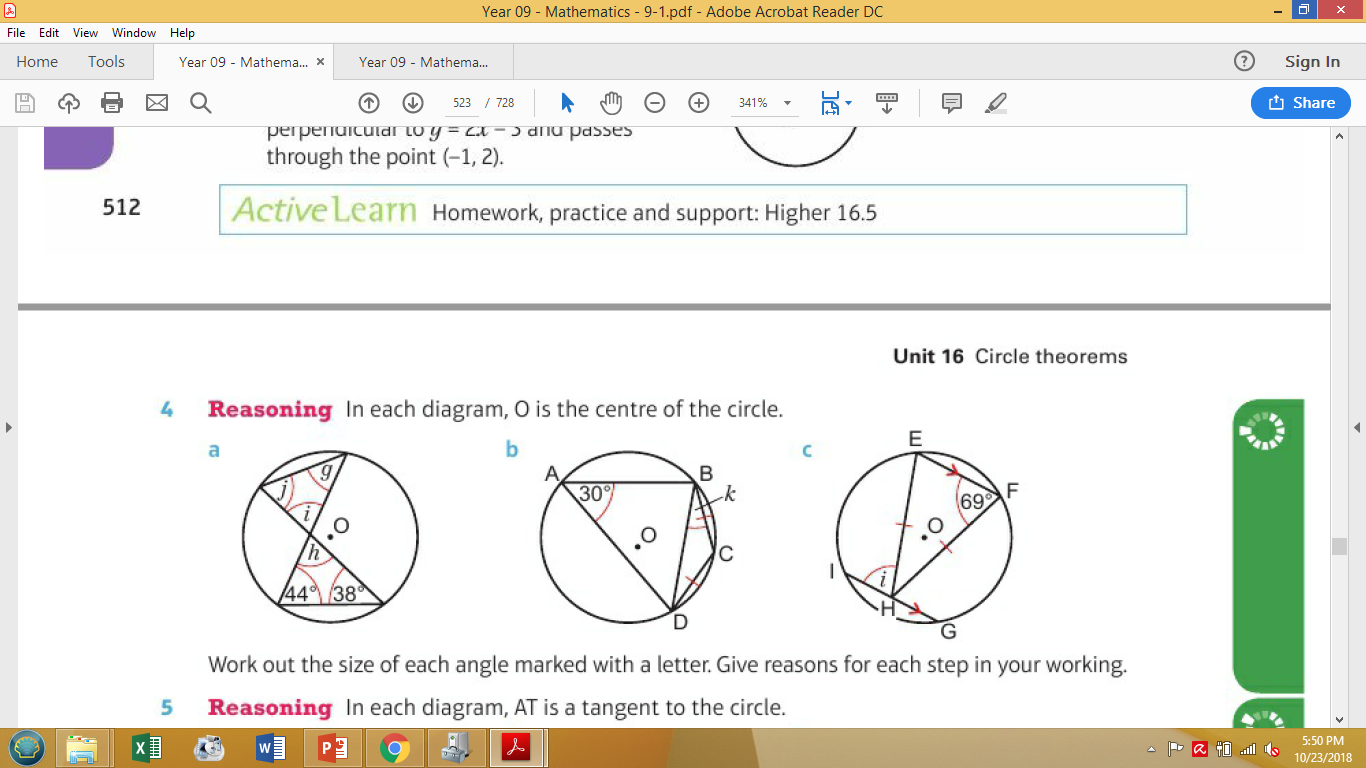 16.5 – Applying Circle Theorems
Page 513
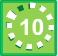 Reasoning In each diagram, AT is a tangent to the circle.Work out the size of each angle marked with a letter. Give reasons for each step in your working. Discussion Is there more than one way to get the answers?
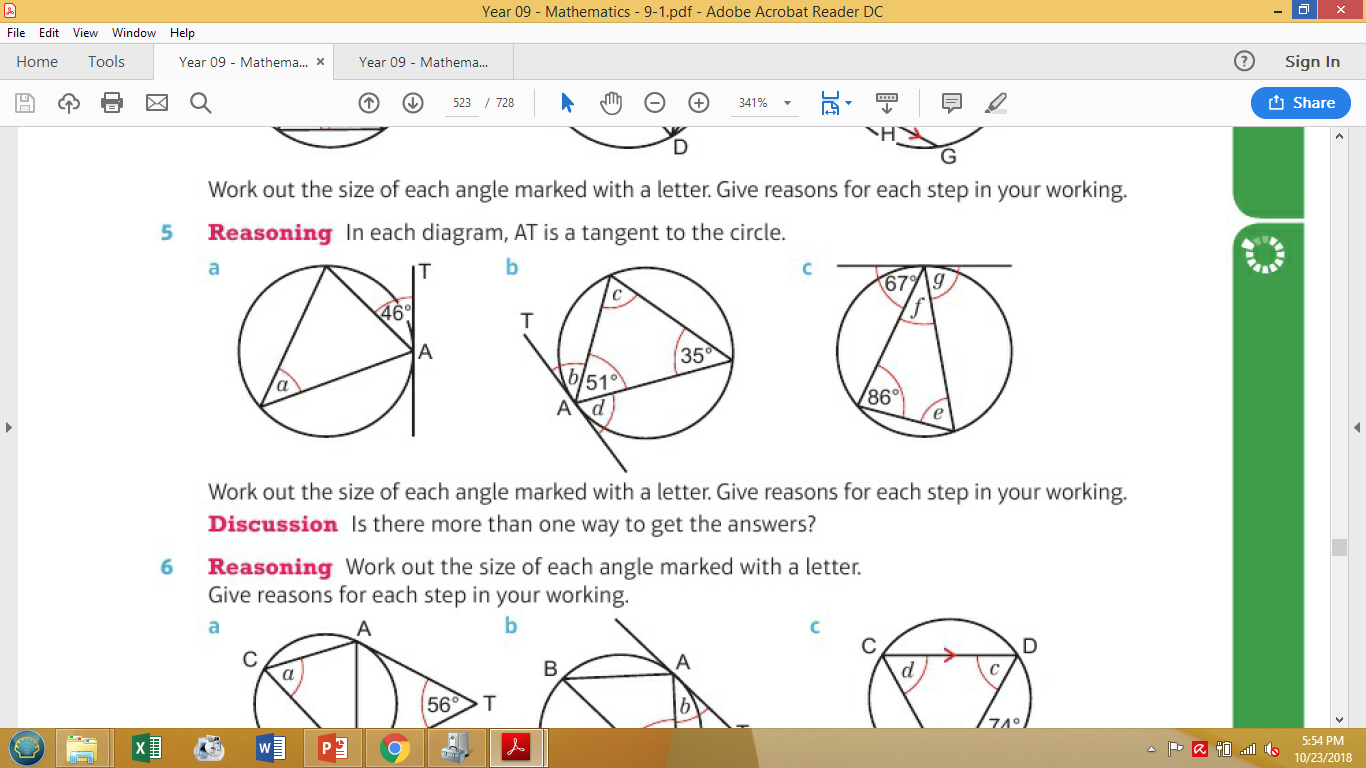 16.5 – Applying Circle Theorems
Page 513
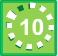 Reasoning Work out the size of each angle marked with a letter. Give reasons for each step in your working.
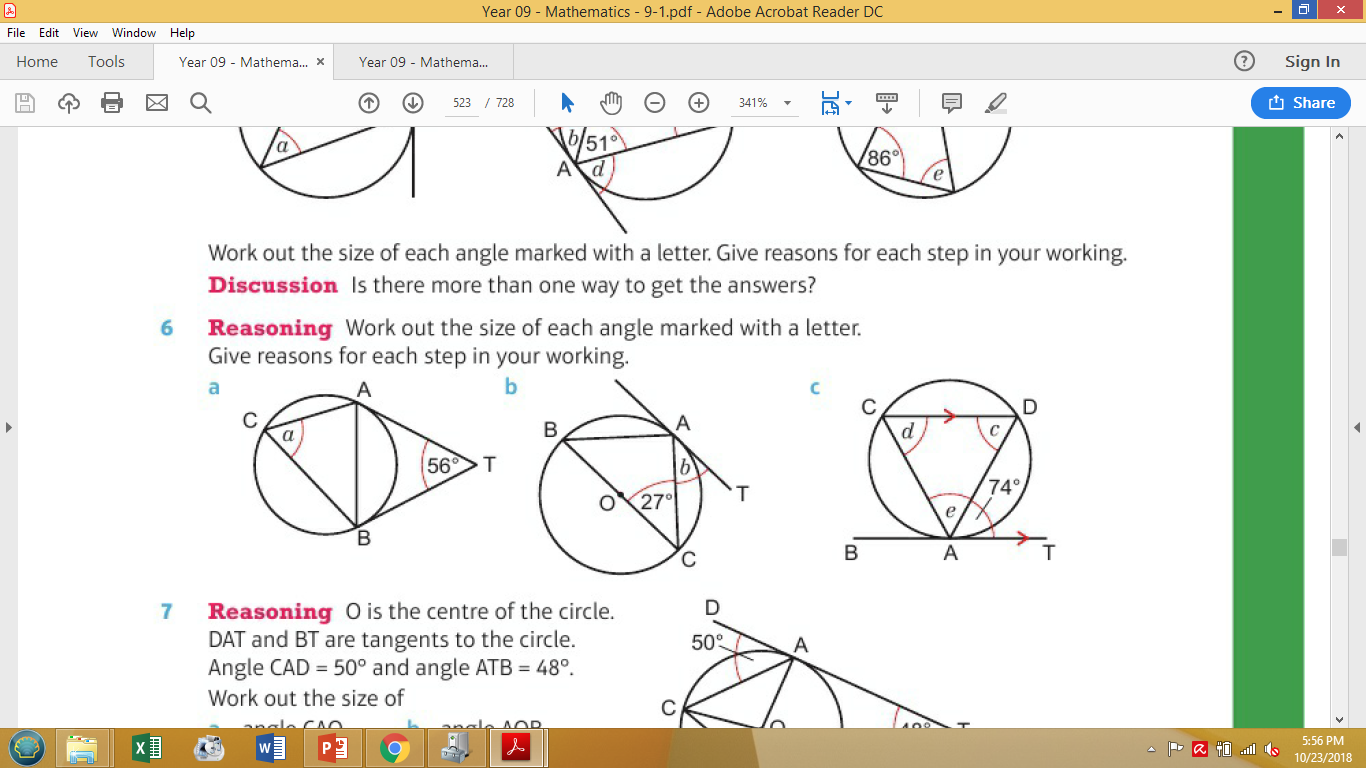 16.5 – Applying Circle Theorems
Page 513
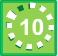 Reasoning O is the centre of the circle. DAT and BT are tangents to the circle. Angle CAD = 50° and angle ATB = 48°. Work out the size of 
angle CAO 	b. angle AOB
angle AOC 	d. angle COB
angle CBO.
Give reasons for each step in your working.
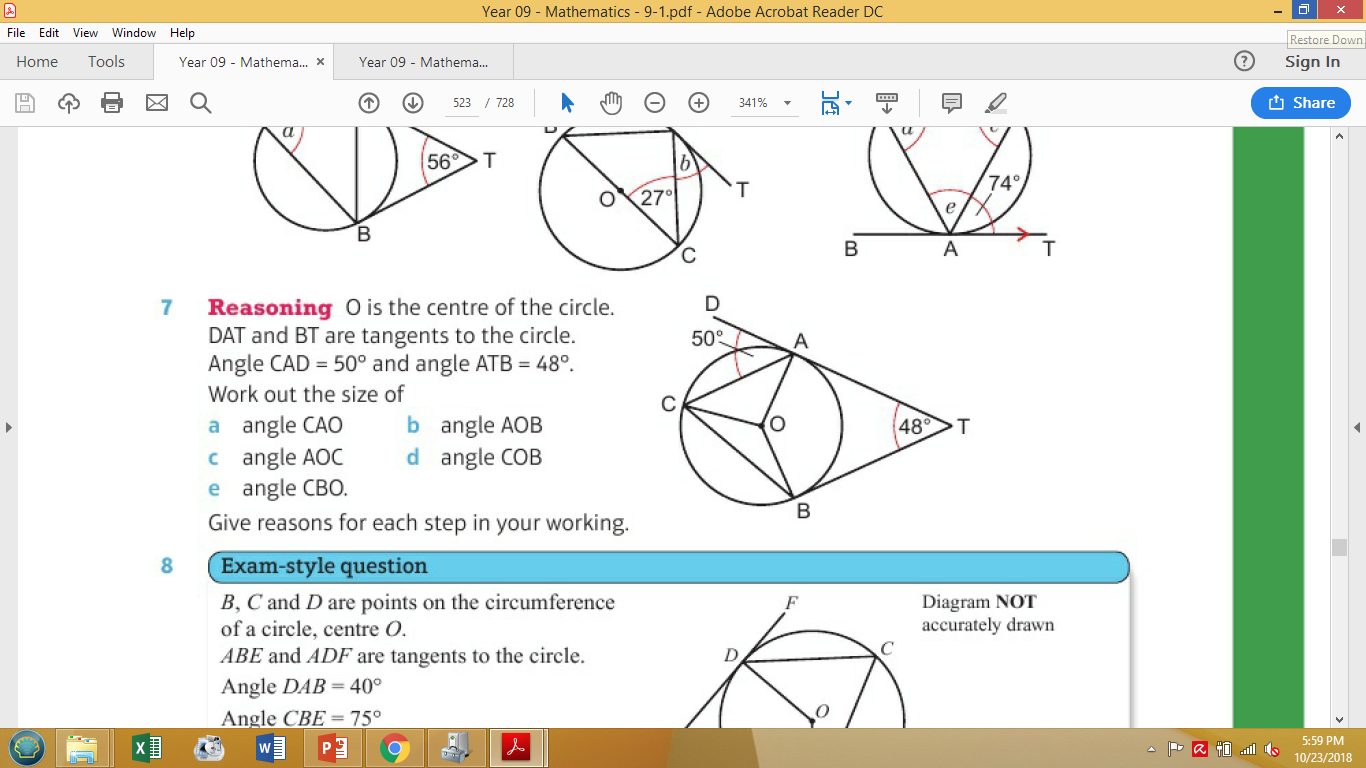 16.5 – Applying Circle Theorems
Page 513
8 – Exam-Style Questions
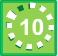 B, C and D are points on the circumference of a circle, centre O.
ABE and ADF are tangents to the circle. Angle DAB = 40°
Angle CBE = 75°
Work out the size of angle ODC.
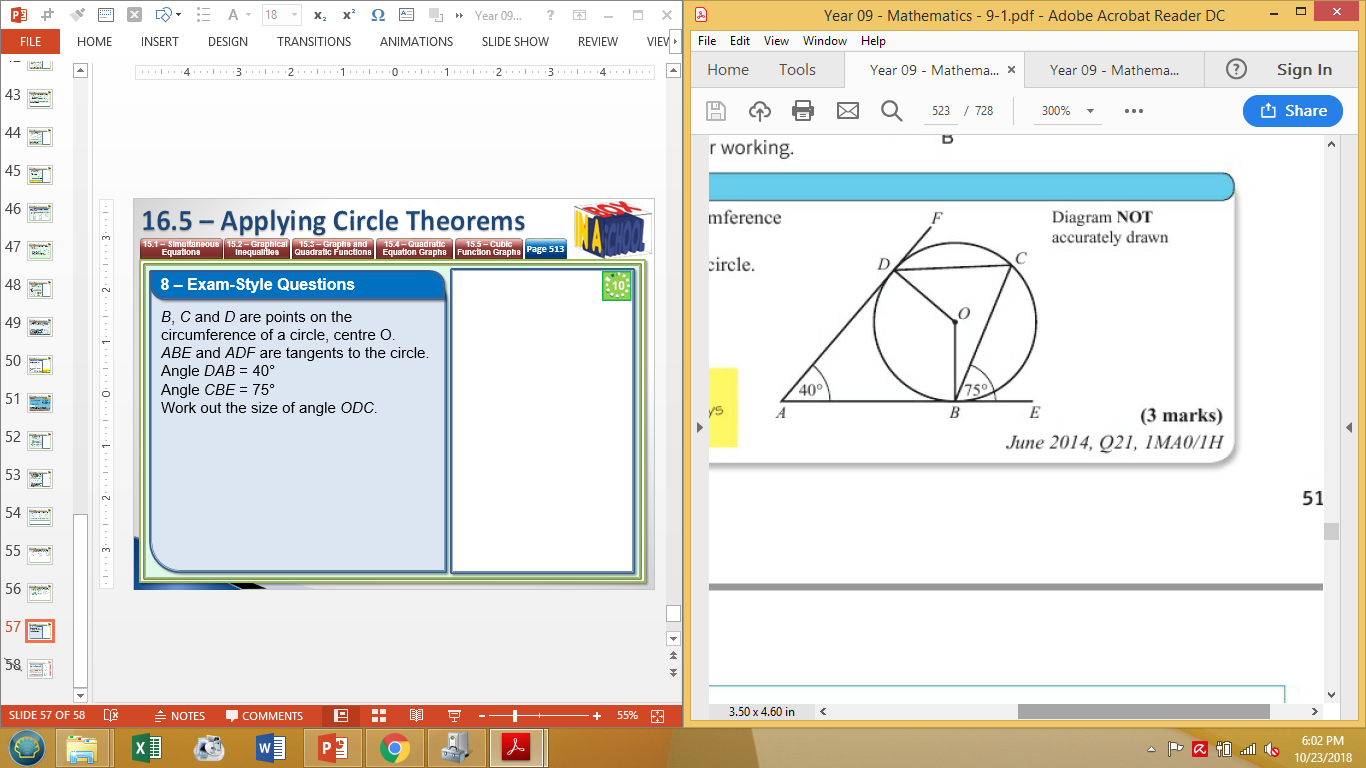 Exam hint
Remember that reasons are always words and not calculations.
16.5 – Applying Circle Theorems
Page 514
Example 2
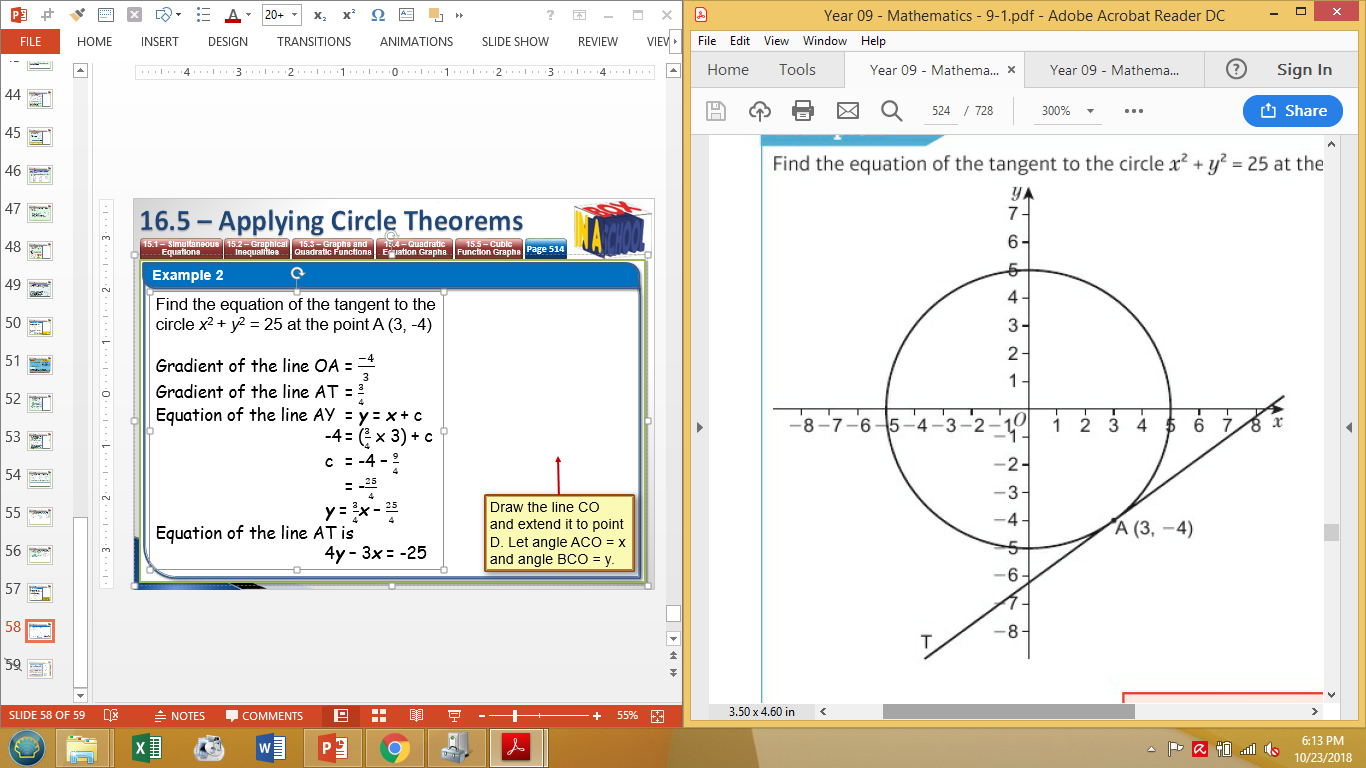 Tangent is perpendicular to radius
Line passes through (3, -4) so substitute x = 3 and y = -4 in y – mx + c
16.5 – Applying Circle Theorems
Page 514
Problem-solving Find the equation of the tangent to the circle x2 + y2 = 169 at the point B (5, -12).Reflect Did you follow the steps in Example 4?If so, how did it help you?
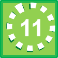 Q9 hint - Draw the diagram and then follow the steps in Example 4
16.5 – Applying Circle Theorems
Page 513
Problem-solving Find the equation of the tangent to the circle x2 + y2 = 225 at the point C (9,12).
Problem-solving Find the equation of the tangent to the circle x2 + y2 = 100 at the point D (-8,6).
Problem-solving Find the equation of the tangent to the circle x2 + y2 = 289 at the point E (-8, -15).
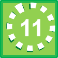 16 – Problem Solving
Page 515
Example 5
AC and BD are chords of a circle. They intersect at point E. 
Prove that triangles AED and BEC are similar.
AE = 3 cm, DE = 6 cm and BE = 4 cm. Show that CE = 8 cm.

Shapes are similar if corresponding angles are equal.
Corresponding angles:
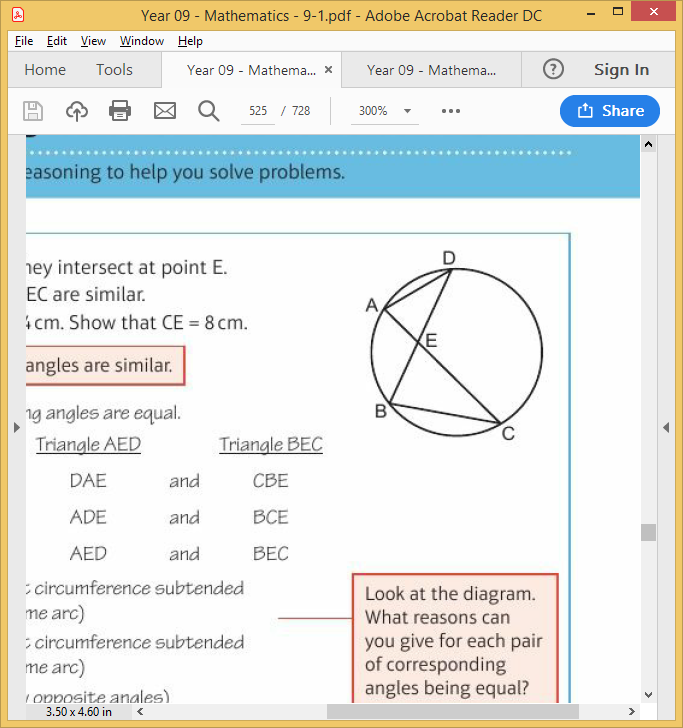 State how you can show two triangles are similar.
Use the diagram to identify the corresponding angles in the two triangles.
16 – Problem Solving
Page 515
Example 5
Angle DAE = angle CBE (angles at circumference subtended by the same arc)
Angle ADF = angle BOF (angles at circumference 	subtended by the same arc)
Angle AED = angle BEC (vertically opposite angles)
All corresponding angles are equal. Therefore, triangles AED and BEC are similar.
Look at the diagram. What reasons can you give for each pair of corresponding angles being equal?
16 – Problem Solving
Page 515
Example 5
State what you know about the sides of similar shapes.
Use the diagram to identify which sides in the question are corresponding sides.
State the lengths you know for the corresponding sides. Do not / write the length for CE, because you want to show that it is 8 cm.
Find the ratios of corresponding sides.
16 – Problem Solving
Page 515
A, B and C are points on the circumference of a circle with centre 0. AC is the diameter of the circle.AB = 4cm and BC = 8cm.Show that the area of the circle is 20πcm2.
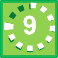 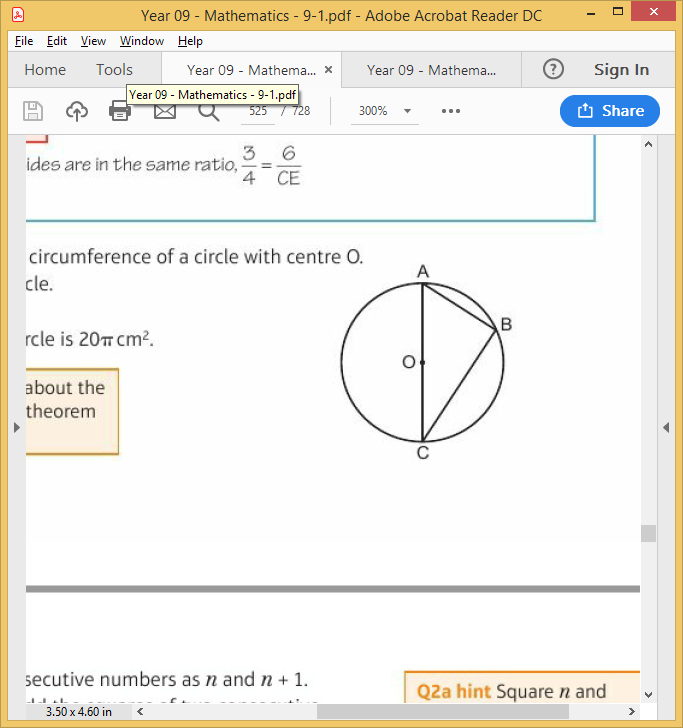 Q1 hint - What do you know about the angle in a semicircle? What theorem can you use to find AC?
16 – Problem Solving
Page 516
You can write two consecutive numbers as n and n +1. 
Prove that if you add the squares of two consecutive numbers and then add 1, the answer is an even number, 
Prove that if you add the squares of three consecutive numbers and then add 1, the answer is a multiple of 3.
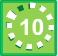 Q2a hint - Square n and n + 1. Add them, then add 1. Factorise to show the result is divisible by 2.
16 – Problem Solving
Page 516
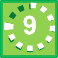 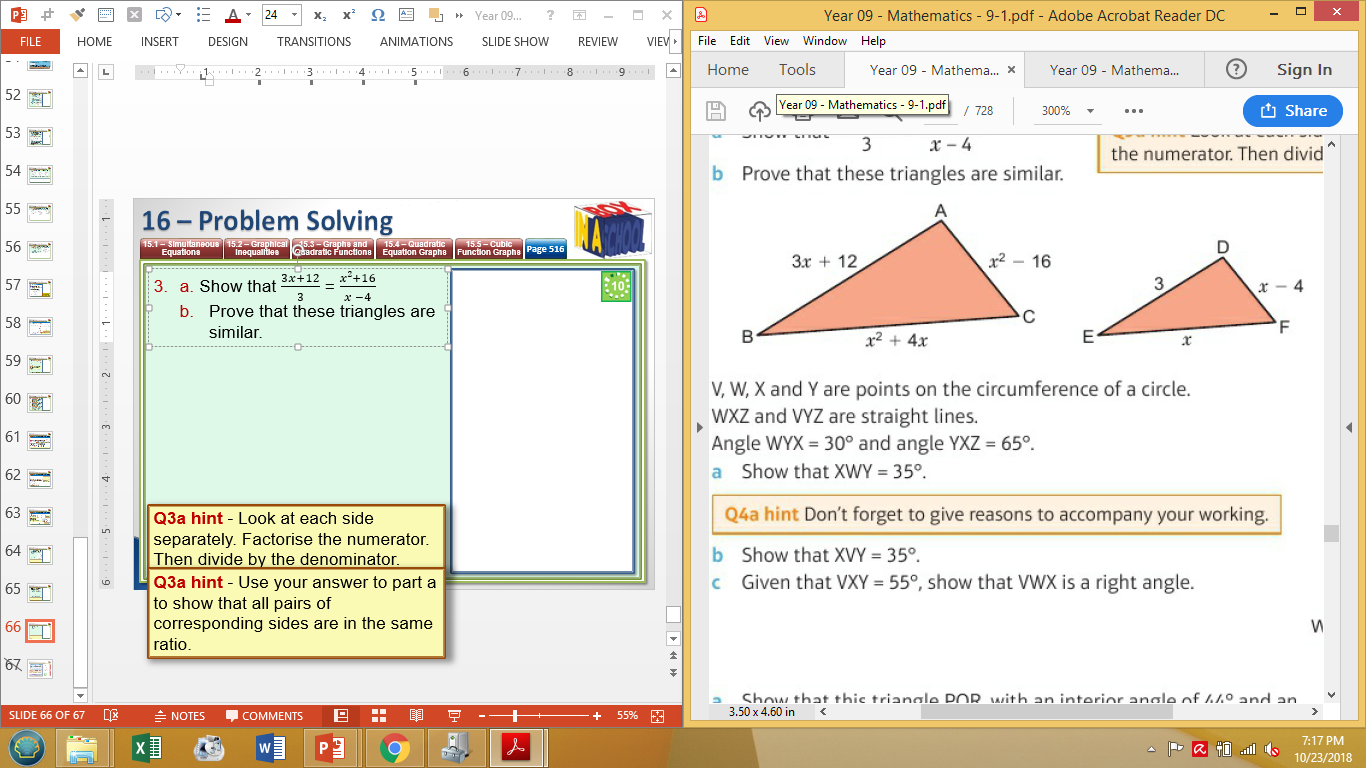 Q3a hint - Look at each side separately. Factorise the numerator. Then divide by the denominator.
Q3a hint - Use your answer to part a to show that all pairs of corresponding sides are in the same ratio.
16 – Problem Solving
Page 516
V, W, X and Y are points on the circumference of a circle.WXZ and VYZ are straight lines.Angle WYX = 30° and angle YXZ = 65°. 
Show that XWY = 35°.
Show that XVY = 35°.
Given that VXY = 55°, show that VWX is a right angle.
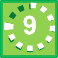 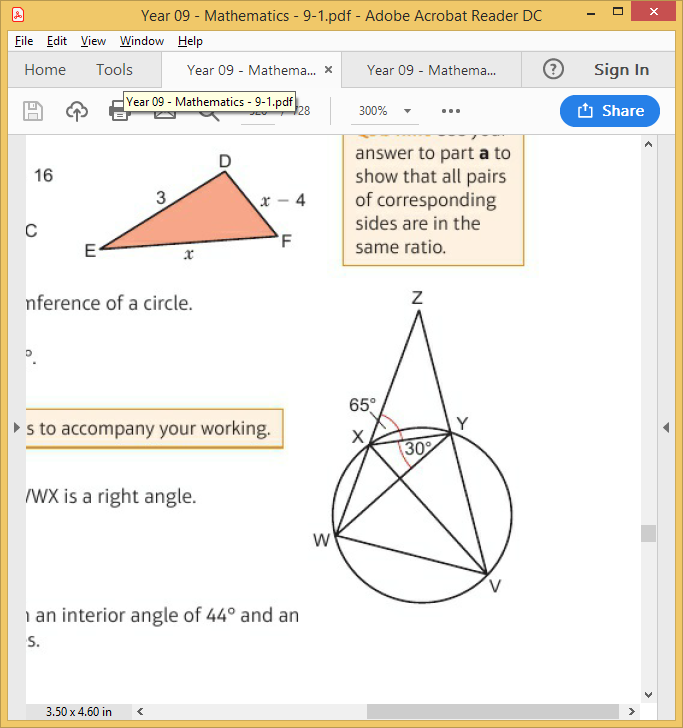 Q4a hint - Don't forget to give reasons to accompany your working.
16 – Problem Solving
Page 516
a. 	Show that this triangle PQR, with 	an interior angle of 44° and an 	exterior angle 	of 1120, is 	isosceles.
Prove that this triangle XYZ, with an interior angle of 2x and an exterior angle of x + 900, is isosceles.
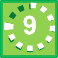 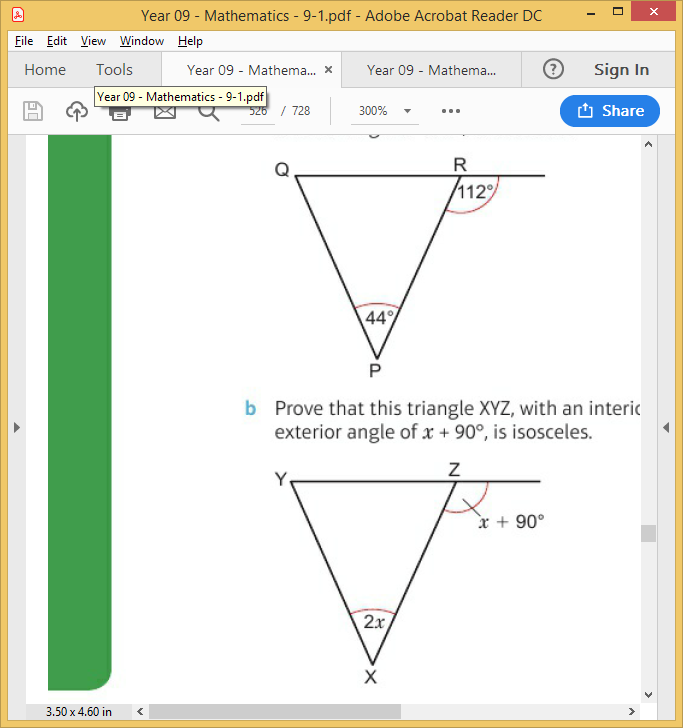 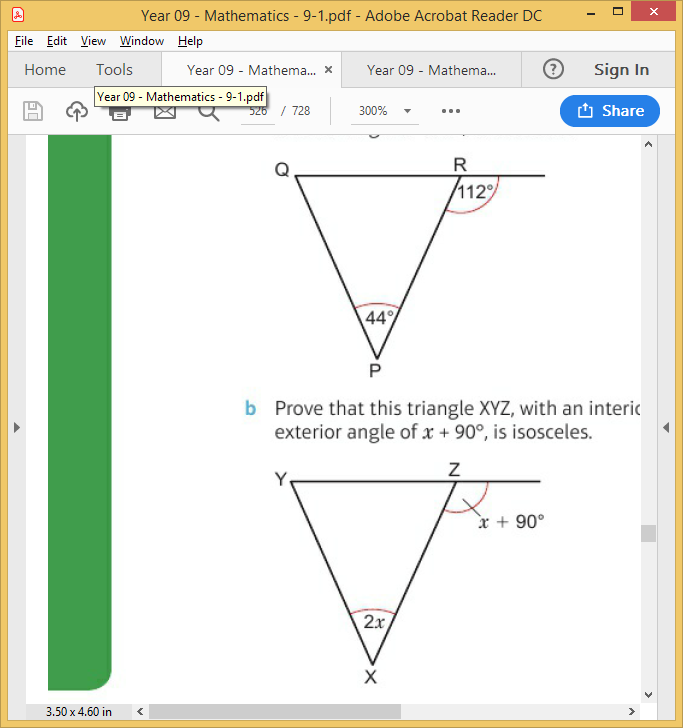 16 – Problem Solving
Page 517
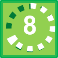 Q6a communication hint - Verify means substitute to show a statement is true.
Q6b hint - If F and C have the same value, then F= C. Therefore, substitute F= C into the formula, and then solve to find C.
16 – Problem Solving
Page 517
ReflectChoose A, B or C.Solving problems by logical reasoning is:
always easy 
sometimes easy, sometimes hard 
always hard 
Discuss with a classmate or your teacher what you find easy or hard.
16 – Check Up
Page 517
Chords, radii and tangents
Draw a circle with radius 6cm. Draw and label clearly a chord, a tangent and a segment.
Reasoning In the diagrams, O is the centre of the circle.Work out the size of each angle marked with a letter. Give reasons for each step in your working.
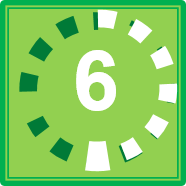 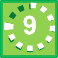 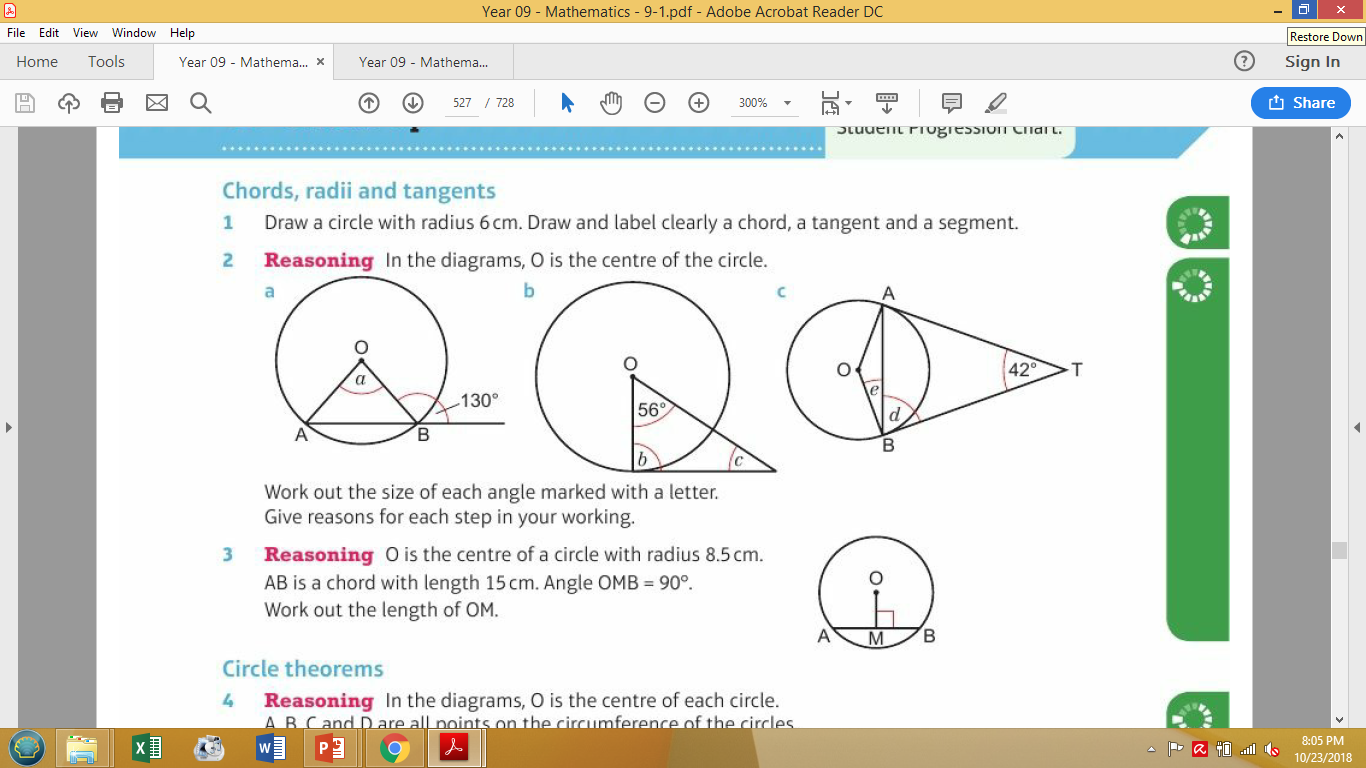 16 – Check Up
Page 517
Reasoning O is the centre of a circle with radius 8.5cm. AB is a chord with length 15cm. Angle OMB = 90°.Work out the length of OM.
Reasoning Work out the size of 
angle a 
angle b.
Give reasons for each step in your working.
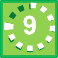 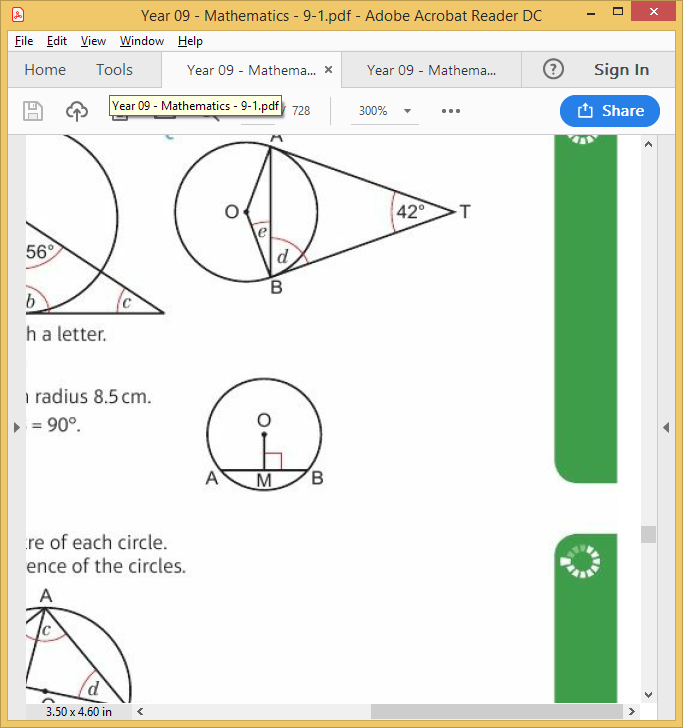 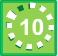 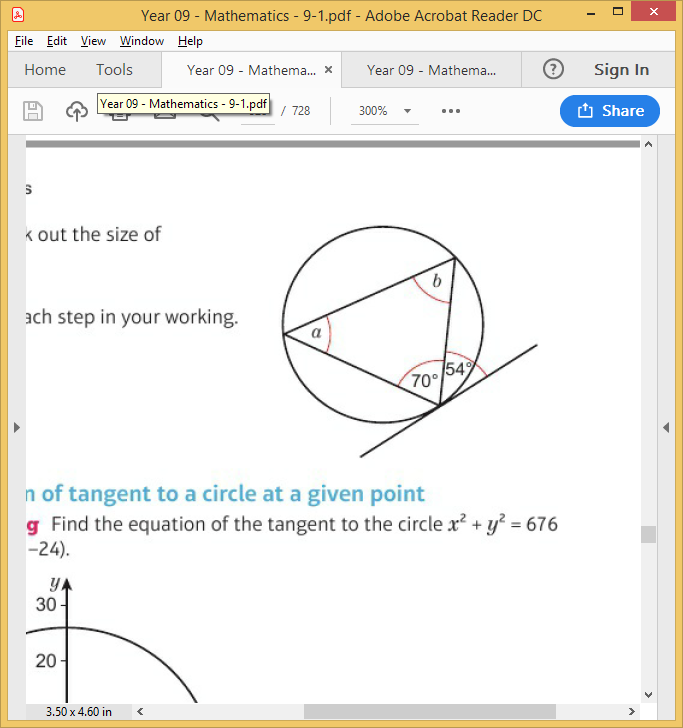 16 – Check Up
Page 517
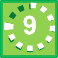 Circle theorems
Reasoning In the diagrams, 0 is the centre of each circle.A, B, C and D are all points on the circumference of the circles.
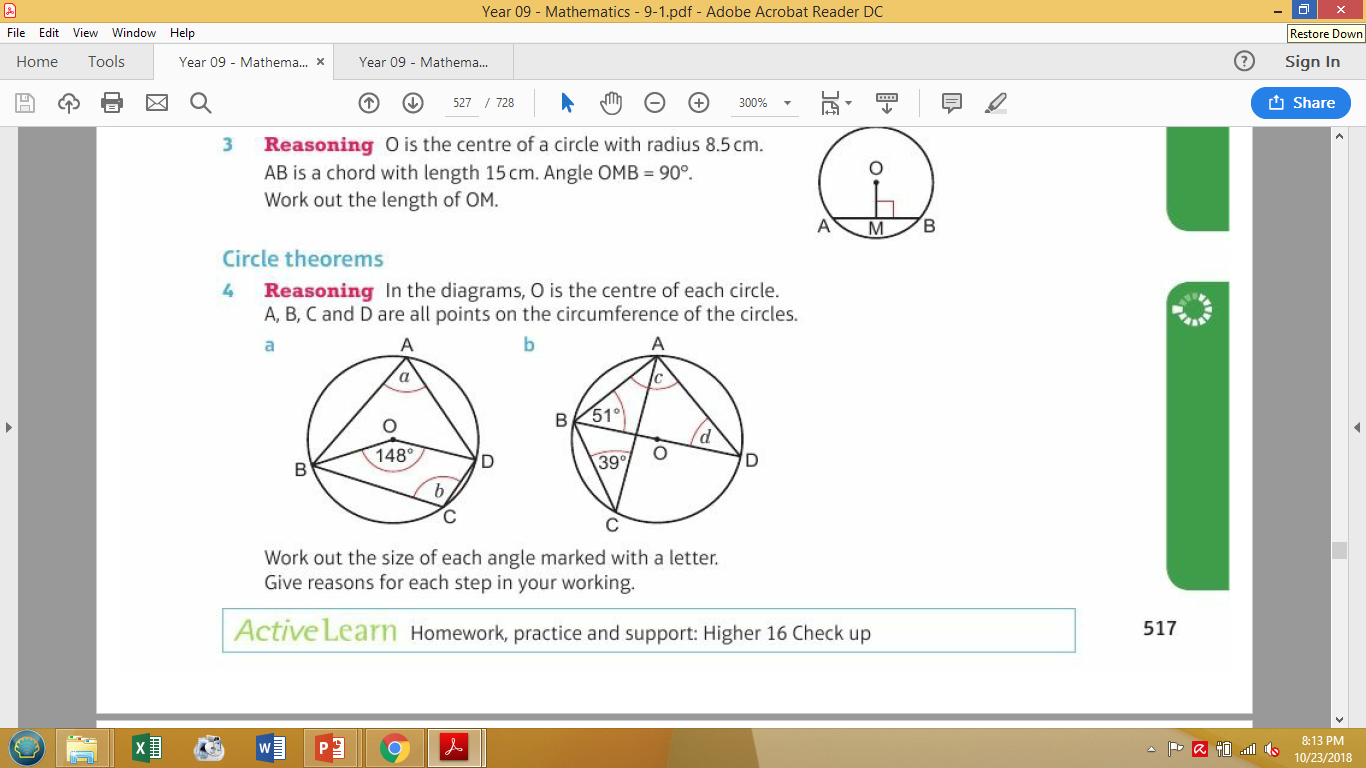 Work out the size of each angle marked with a letter.
Give reasons for each step in your working.
16 – Check Up
Page 518
Proofs and equation of tangent to a circle at a given point 
Problem-solving Find the equation of the tangent to the circle x2 + y2 = 676 at the point A (10, -24).
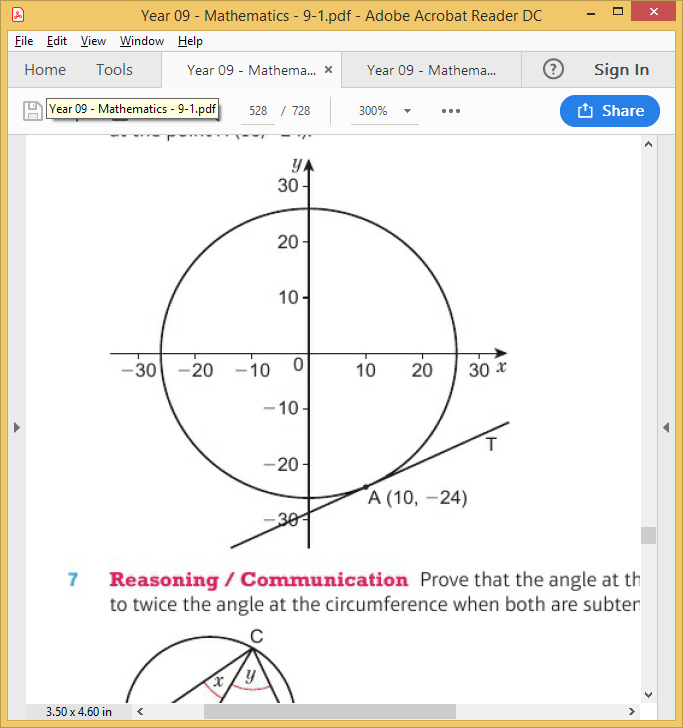 16 – Check Up
Page 518
Reasoning / Communication Prove that the angle at the centre of a circle is equal to twice the angle at the circumference when both are subtended by the same arc.
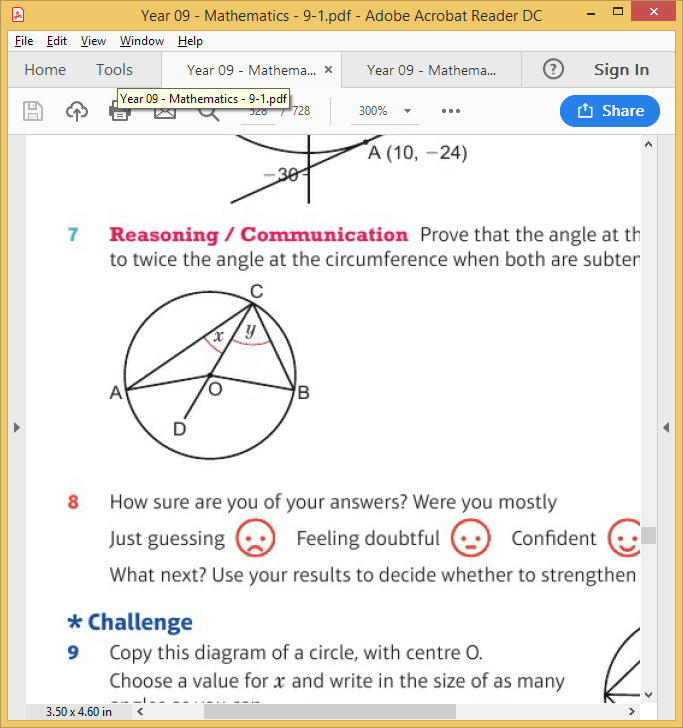 16 – Check Up
Page 518
How sure are you of your answers? Were you mostly Just guessing 	Feeling doubtful 	Confident 	What next? Use your results to decide whether to strengthen or extend your learning.
* Challenge
Copy this diagram of a circle, with centre O.Choose a value for x and write in the size of as many angles as you can.Repeat with a different value for x, if you have time.
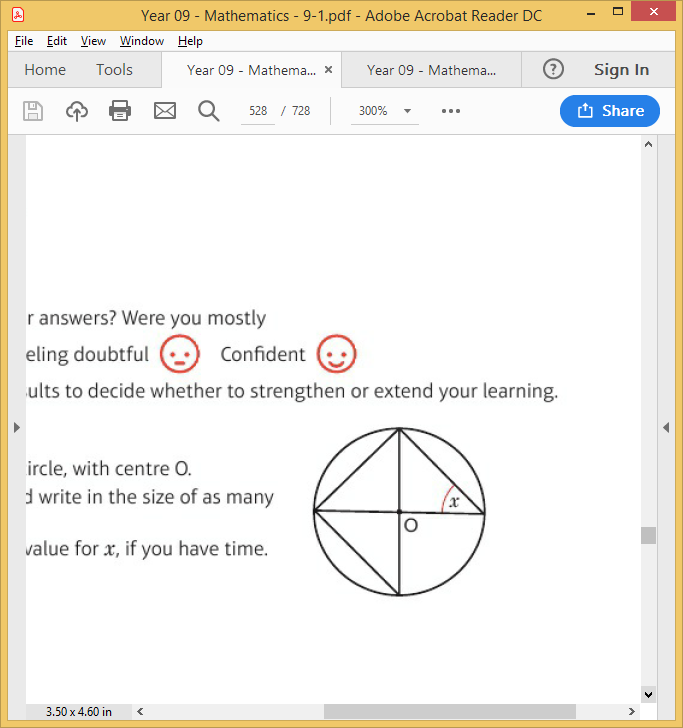 Reflect
16 – Strengthen
Page 518
Copy the diagram. Use these words to label it.
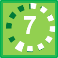 Chord        Tangent        Segment
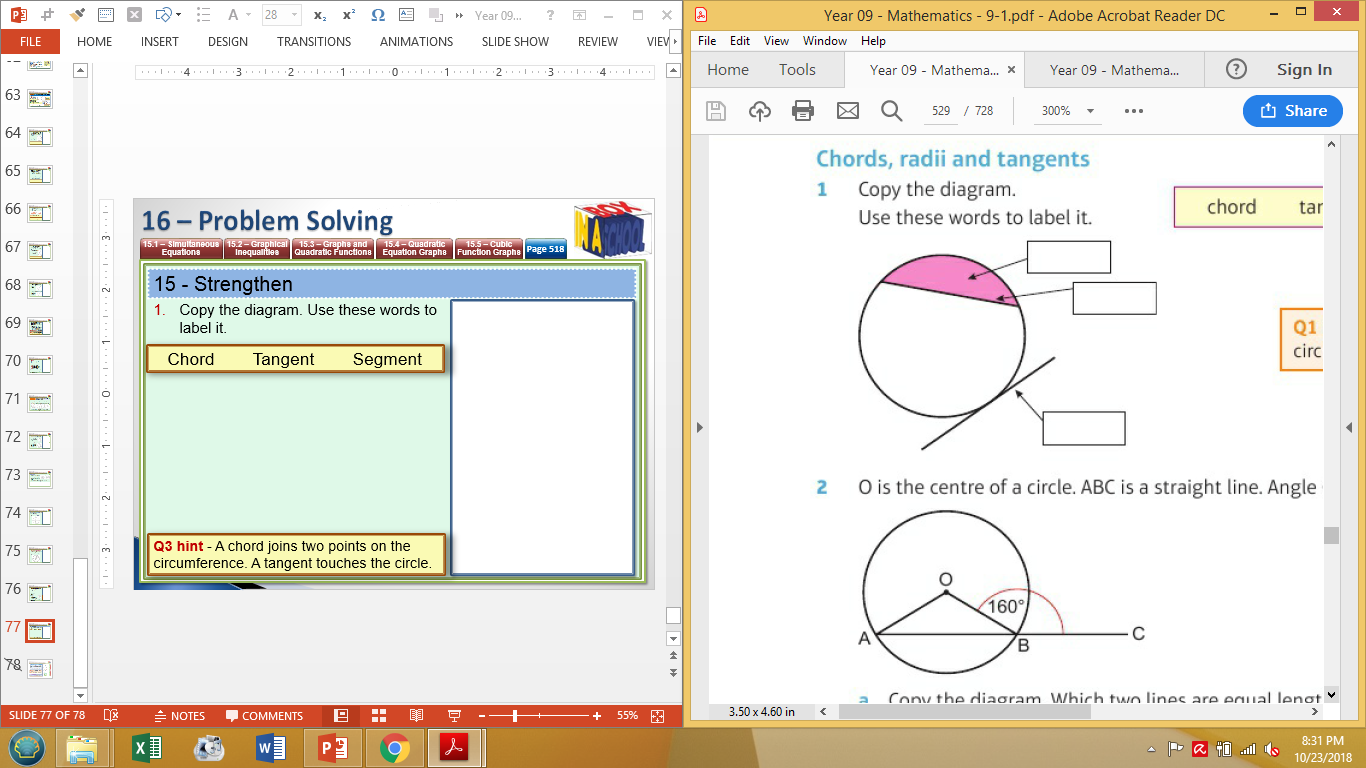 Q1 hint - A chord joins two points on the circumference. A tangent touches the circle.
16 – Strengthen
Page 519
O is the centre of a circle. ABC is a straight line. Angle OBC = 160°.
Copy the diagram. Which two lines are equal length? Mark them, b What type of triangle is OAB?
Work out the sizes of angle OBA, angle OAB and angle AOB.
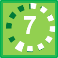 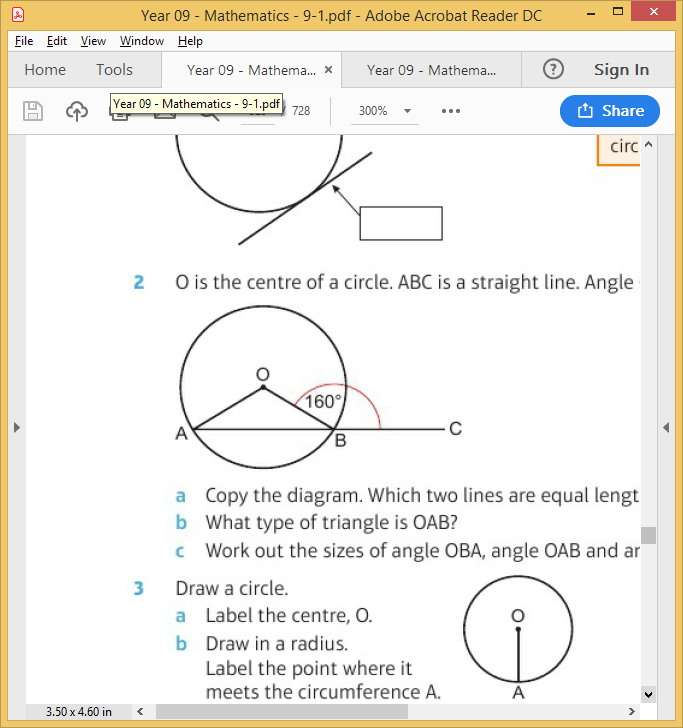 16 – Strengthen
Page 519
Draw a circle.
Label the centre, O. 
Draw in a radius.Label the point where it meets the circumference A 
Draw a line at 90° to your radius through point A
Draw lines that meet your radius and the circumference at other angles Are they tangents?
What is the angle between a tangent and a radius?
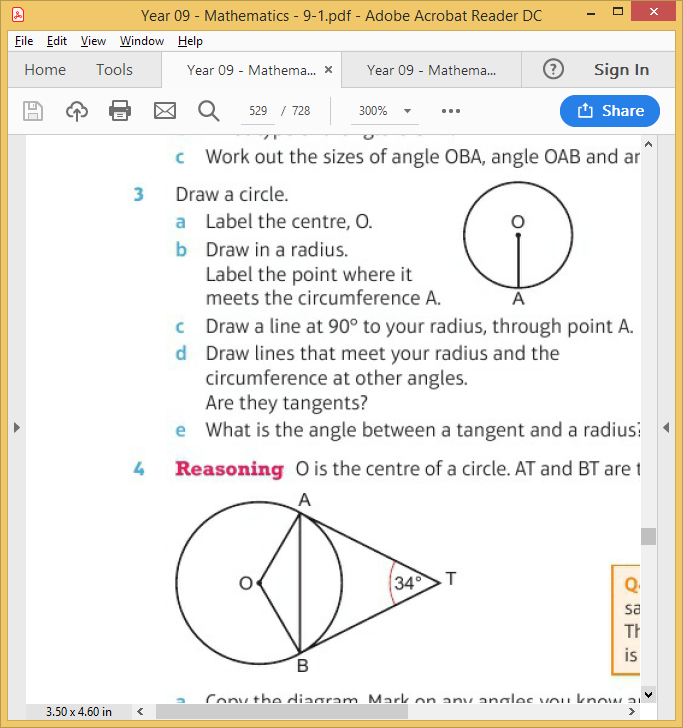 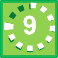 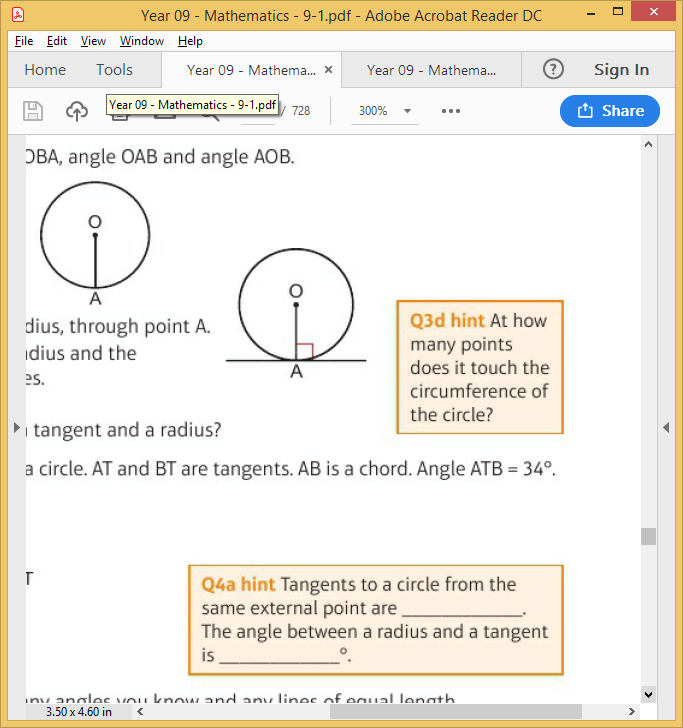 Q3d hint - At how many points does it touch the circumference of the circle?.
16 – Strengthen
Page 519
Reasoning O is the centre of a circle. AT and BT are tangents. AB is a chord. Angle ATB = 34°.
Copy the diagram. Mark on any angles you know and any lines of equal length, 
What type of triangle is ABT?
Work out the sizes of angle ABT, angle OBT and angle OBA.
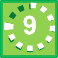 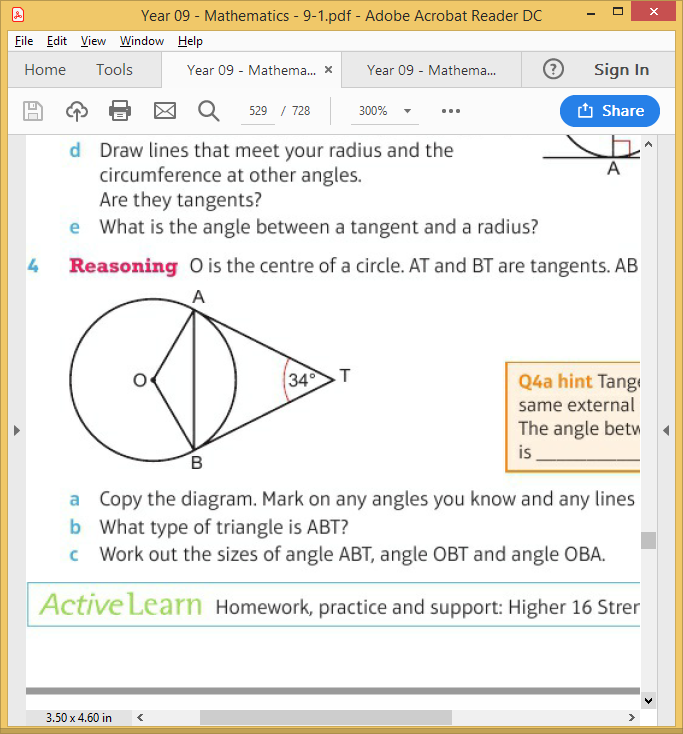 Q3d hint - Tangents to a circle from the same external point are __________. The angle between a radius and a tangent is __________0
16 – Strengthen
Page 519
Reasoning O is the centre of a circle with radius 6.5 cm. AB is a chord with length 12cm. Angle OMB = 90°
Write down the length of OA. 
What is the length of AM? 
Work out the length of OM.
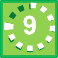 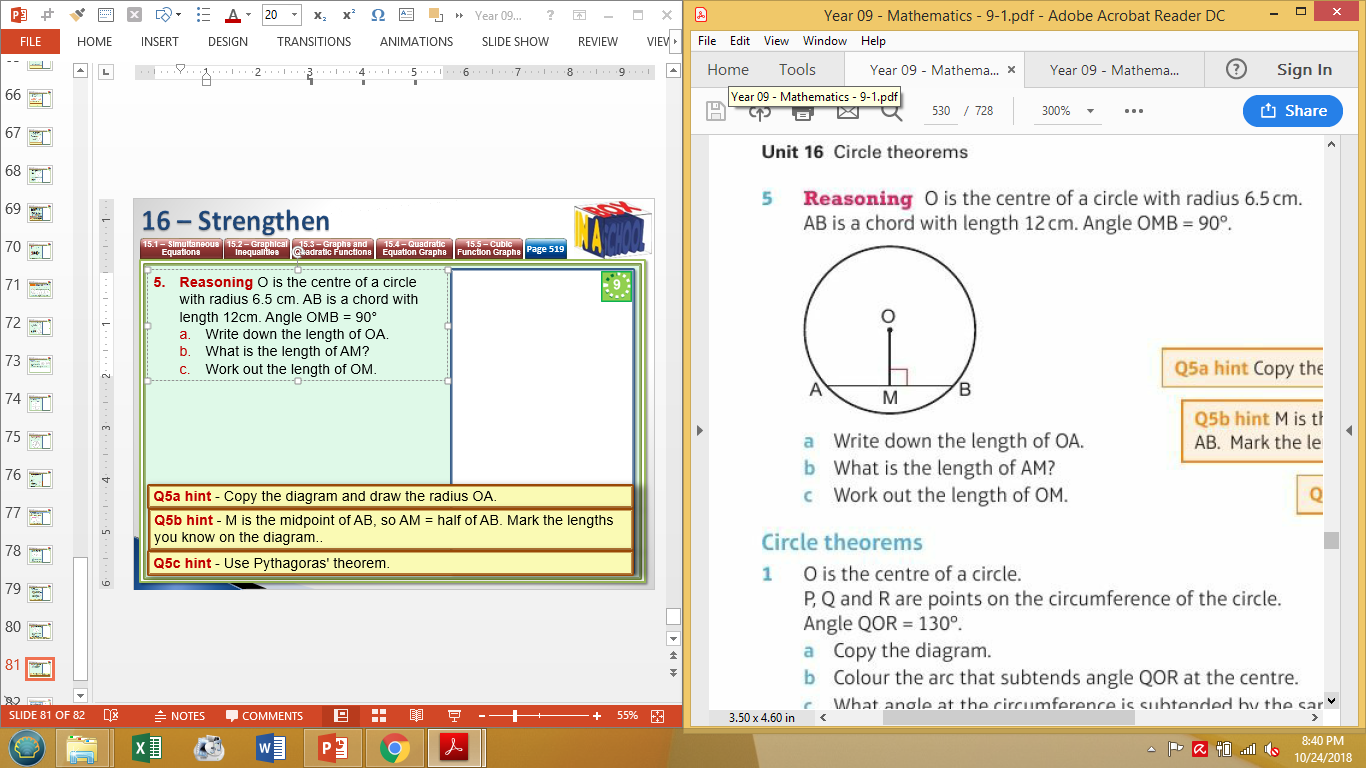 Q5a hint - Copy the diagram and draw the radius OA.
Q5b hint - M is the midpoint of AB, so AM = half of AB. Mark the lengths you know on the diagram..
Q5c hint - Use Pythagoras' theorem.
16 – Strengthen
Page 520
Circle theorems
O is the centre of a circle.P, Q and R are points on the circumference of the circle.Angle QOR = 130°. 
Copy the diagram.
Colour the arc that subtends angle QOR at the centre, 
What angle at the circumference is subtended by the same arc? 
Work out the size of angle QPR.
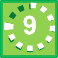 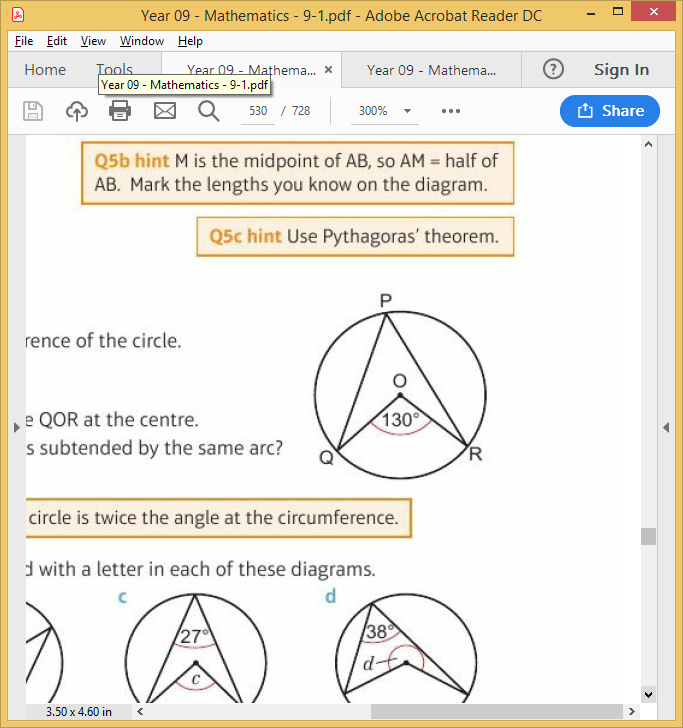 Q1d hint - The angle at the centre of a circle is twice the angle at the circumference.
16 – Strengthen
Page 520
Work out the size of the angle marked with a letter in each of these diagrams.
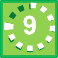 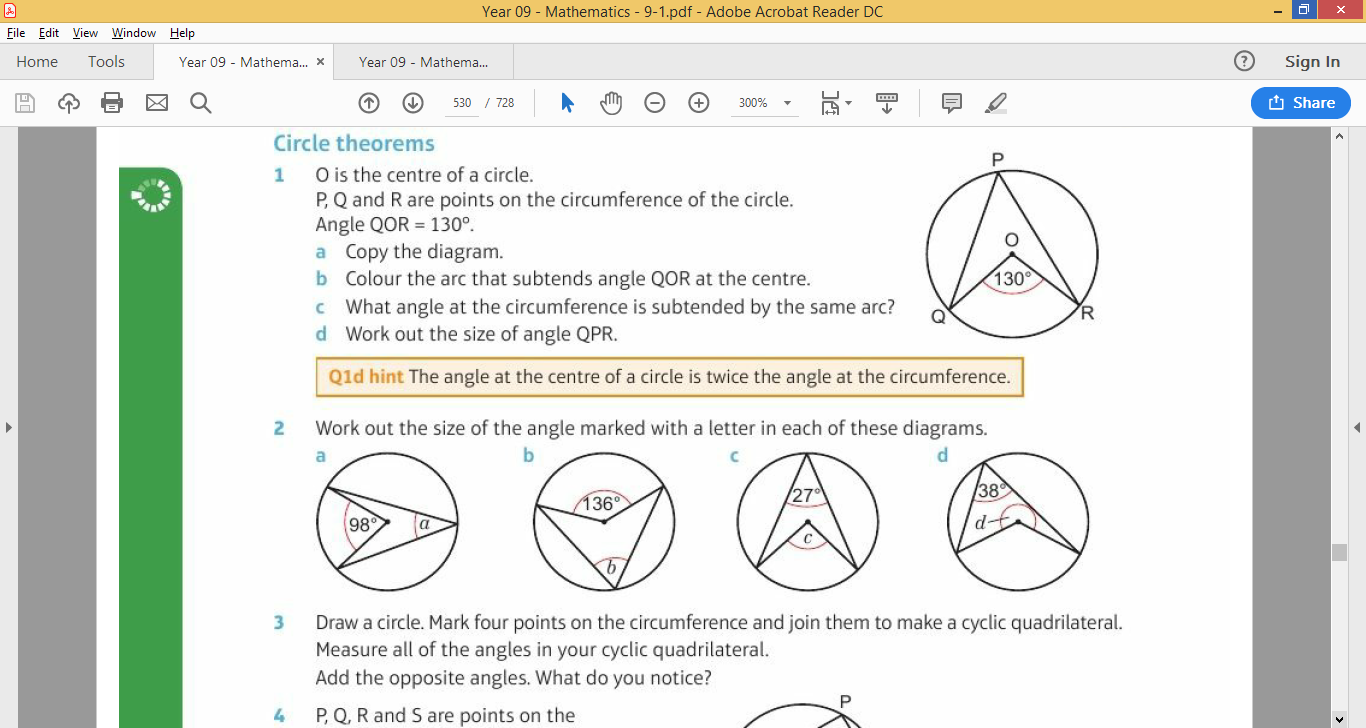 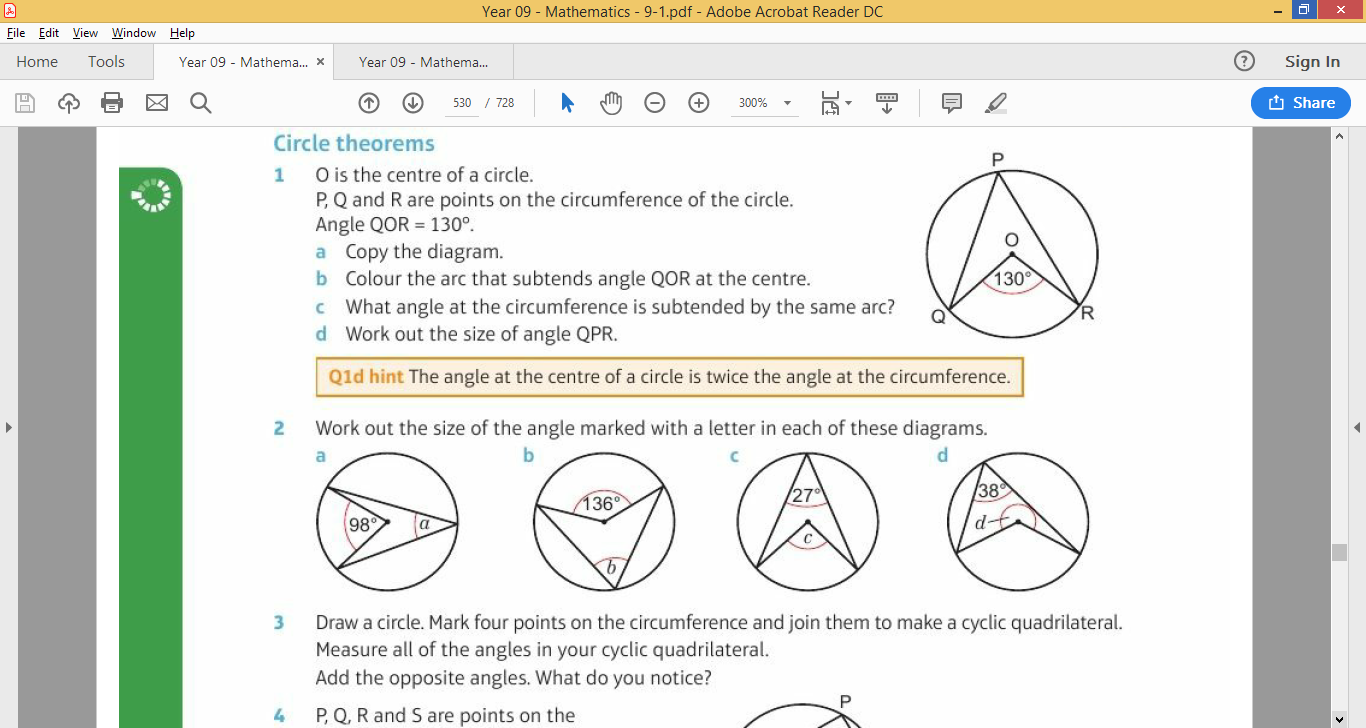 16 – Strengthen
Page 520
Draw a circle. Mark four points on the circumference and join them to make a cyclic quadrilateral. Measure all of the angles in your cyclic quadrilateral.Add the opposite angles. What do you notice?
Which of these are cyclic quadrilaterals?
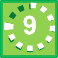 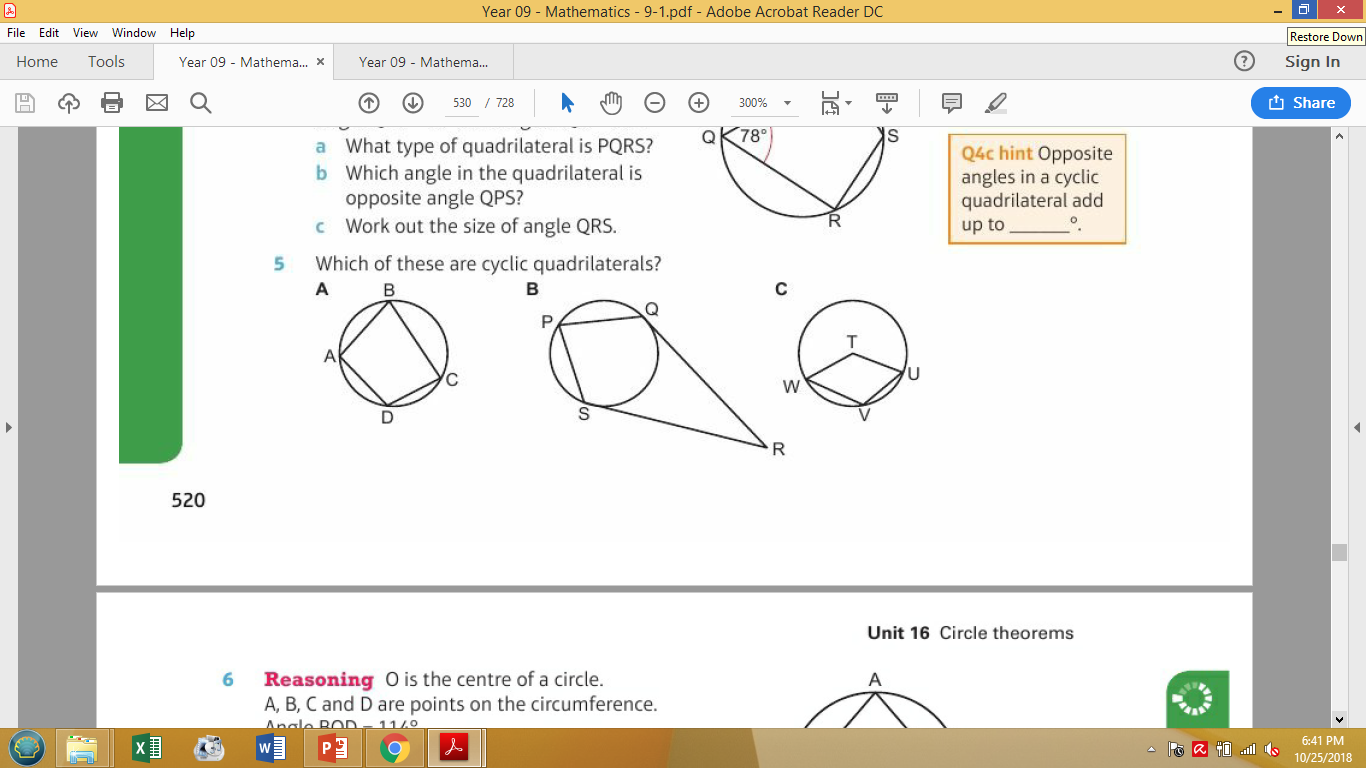 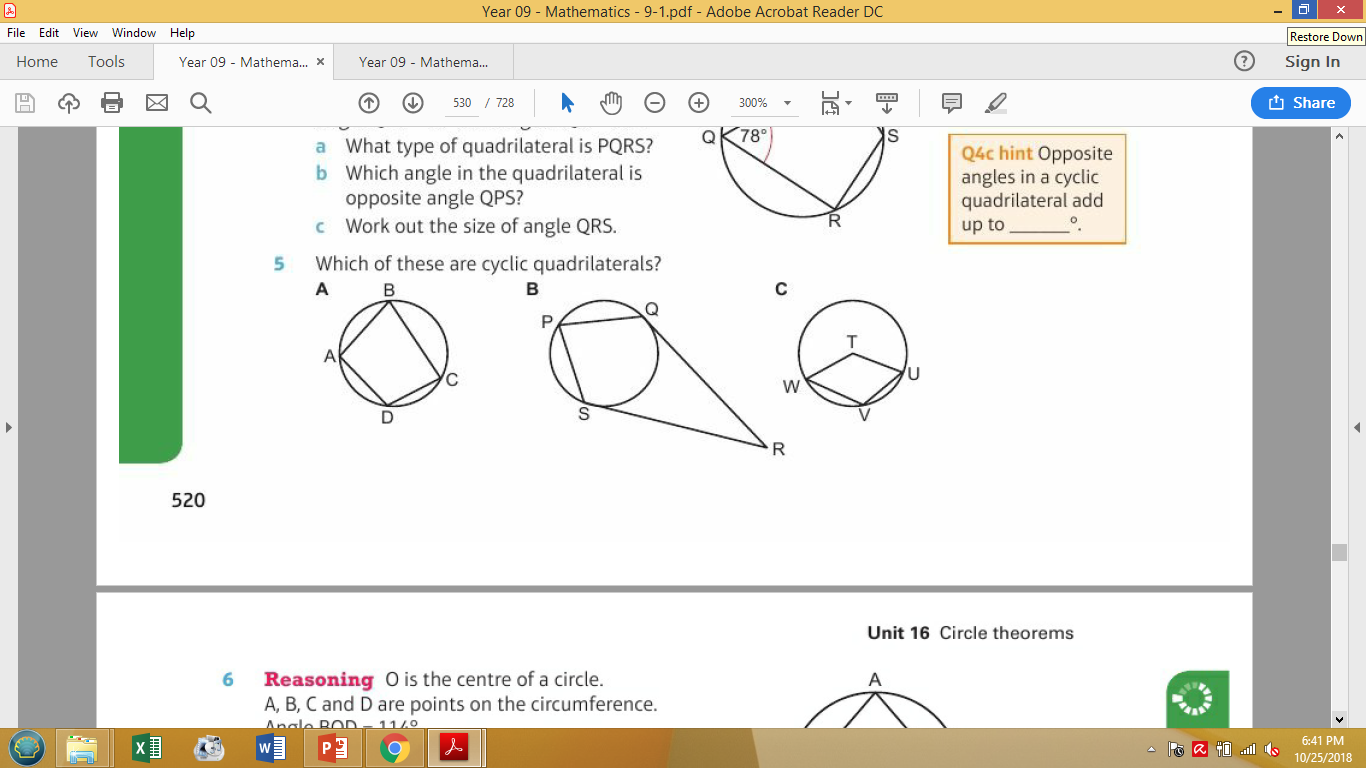 16 – Strengthen
Page 520
P, Q, R and S are points on the circumference of a circle.Angle QPS = 96° and angle PQR = 78°. 
What type of quadrilateral is PQRS? 
Which angle in the quadrilateral is opposite angle QPS? 
Work out the size of angle QRS.
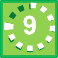 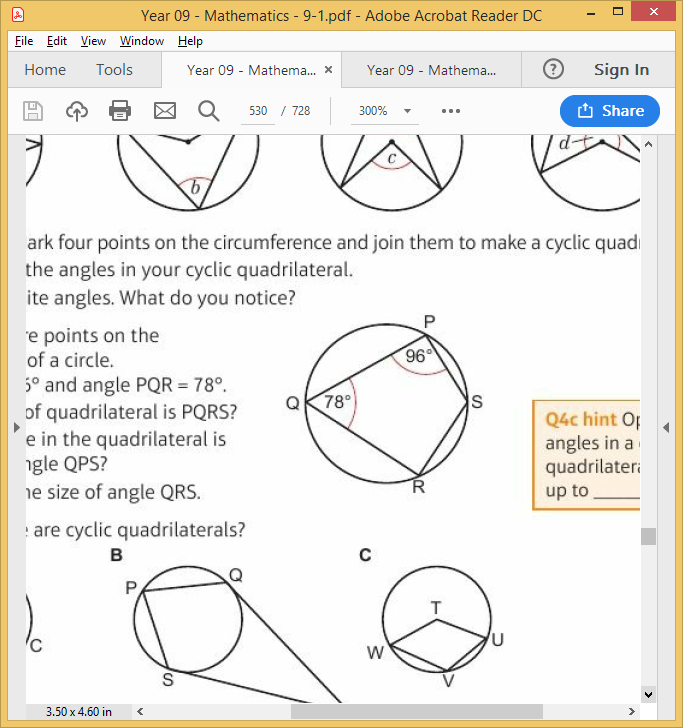 Q4c hint – Opposite angles in a cyclic quadrilateral add up to ______o
16 – Strengthen
Page 521
Reasoning O is the centre of a circle.A, B, C and D are points on the circumference.Angle BOD = 114°.
Write down the vertices of the cyclic quadrilateral, 
Work out the size of angle BAD. 
What is the size of angle BCD?
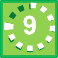 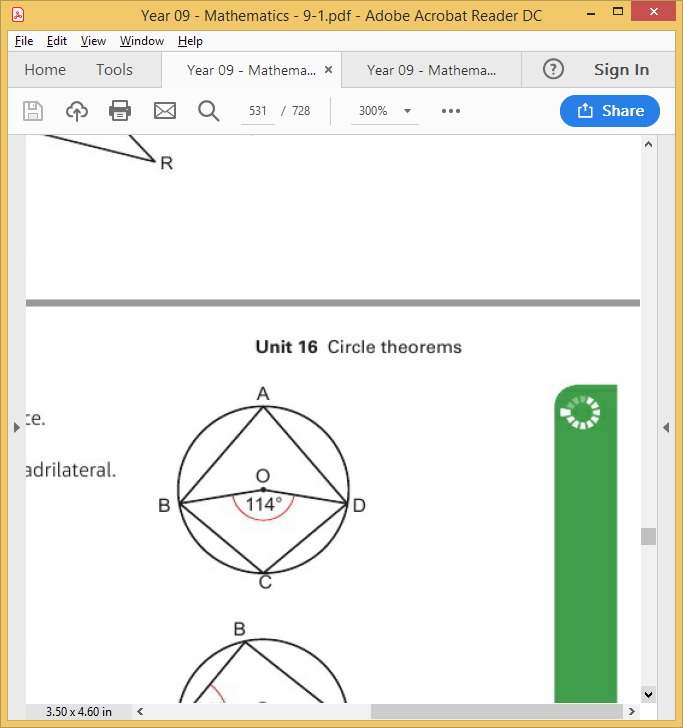 16 – Strengthen
Page 521
O is the centre of a circle.A, B and C are points on the circumference. Angle BAC = 36°.Copy the diagram.Then copy the working and complete the reasons. AC is a ..........................Angle ABC =............° (angle in a ...........................)Angle ACB = .............° (angles in a .......................... add up to ............°)
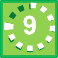 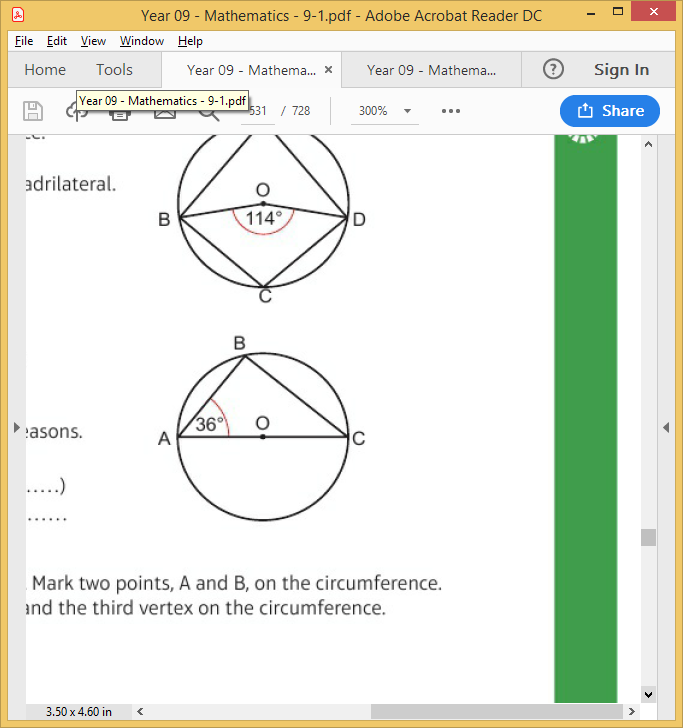 16 – Strengthen
Page 521
Draw a circle with diameter of at least 5 cm. Mark two points, A and B, on the circumference. Draw four different triangles with base AB and the third vertex on the circumference.Measure each of the four angles at the circumference. What do you notice?
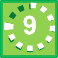 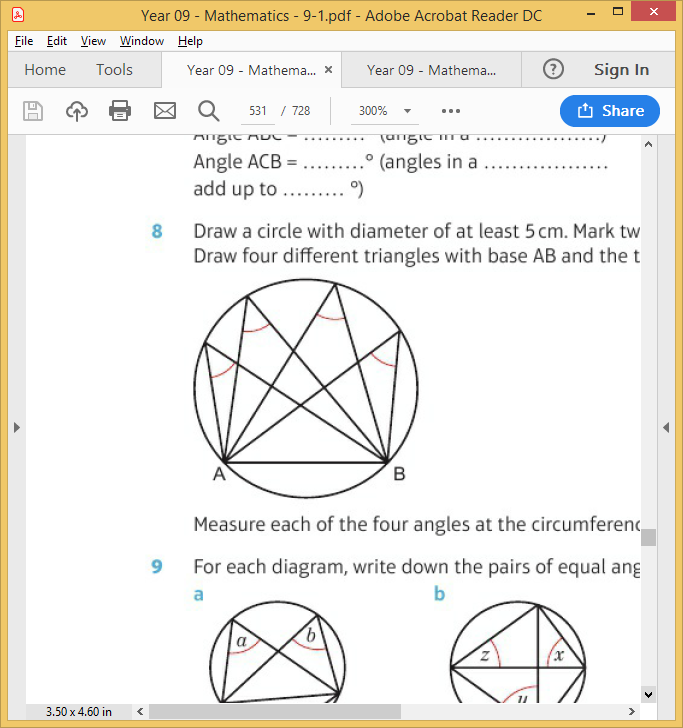 16 – Strengthen
Page 521
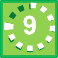 For each diagram, write down the pairs of equal angles.
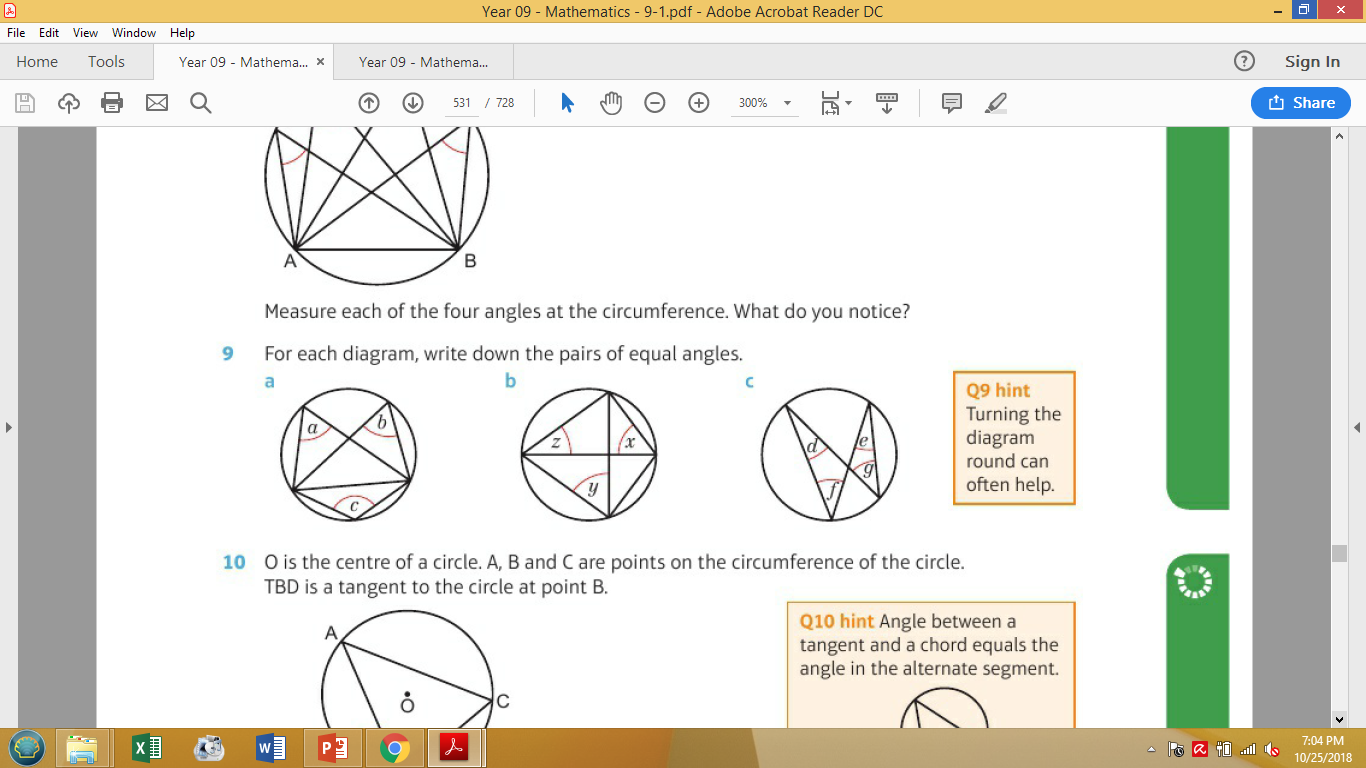 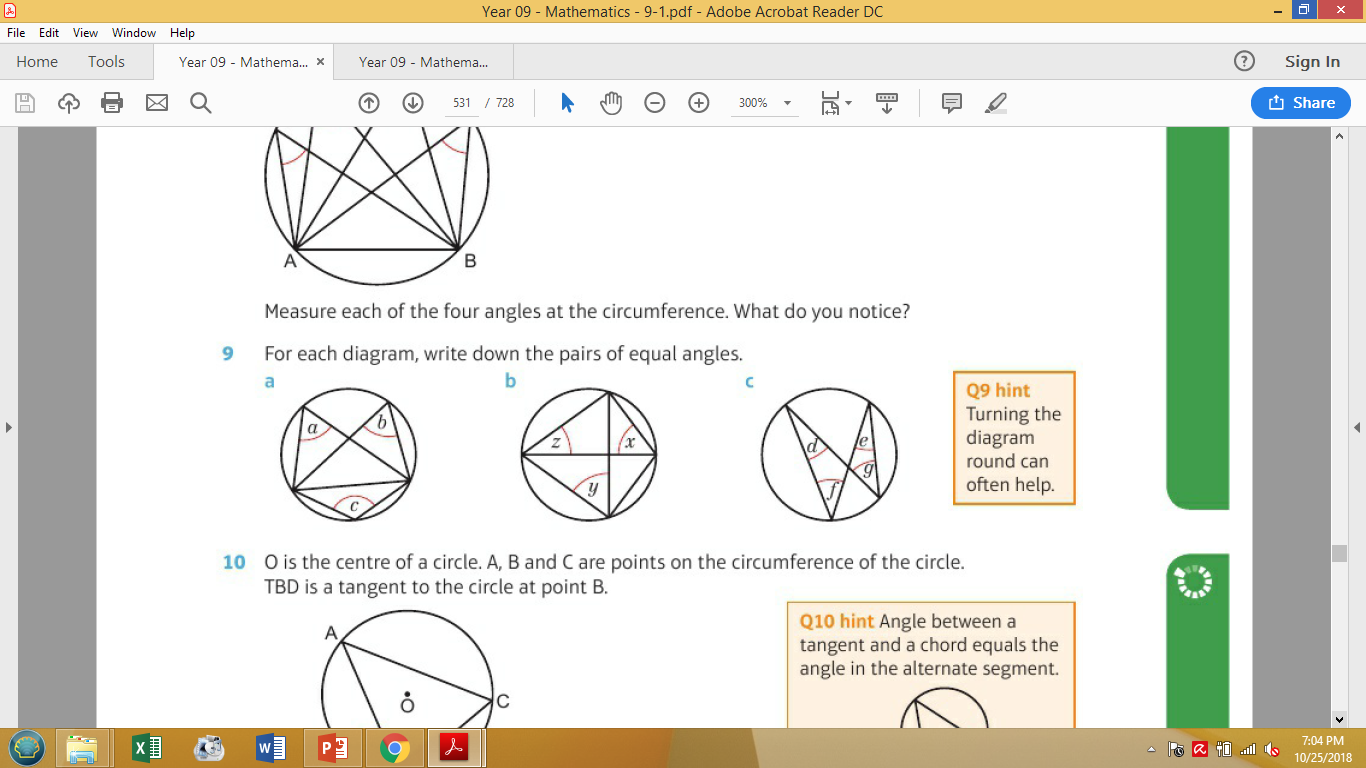 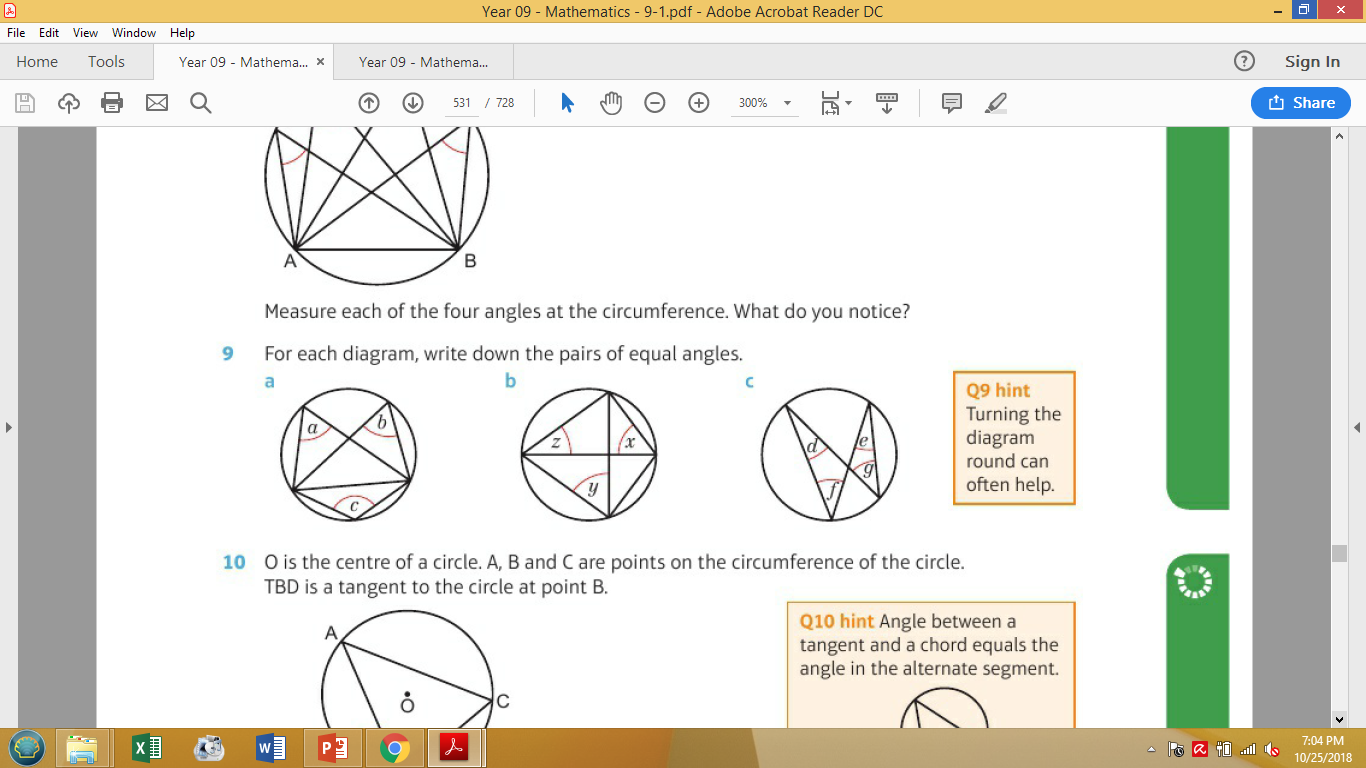 Q9 hint - Turning the diagram round can often help.
16 – Strengthen
Page 521
O is the centre of a circle. A, B and C are points on the circumference of the circle. TBD is a tangent to the circle at point B.Angle ABT= 49°. What other angle is also 49°?
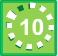 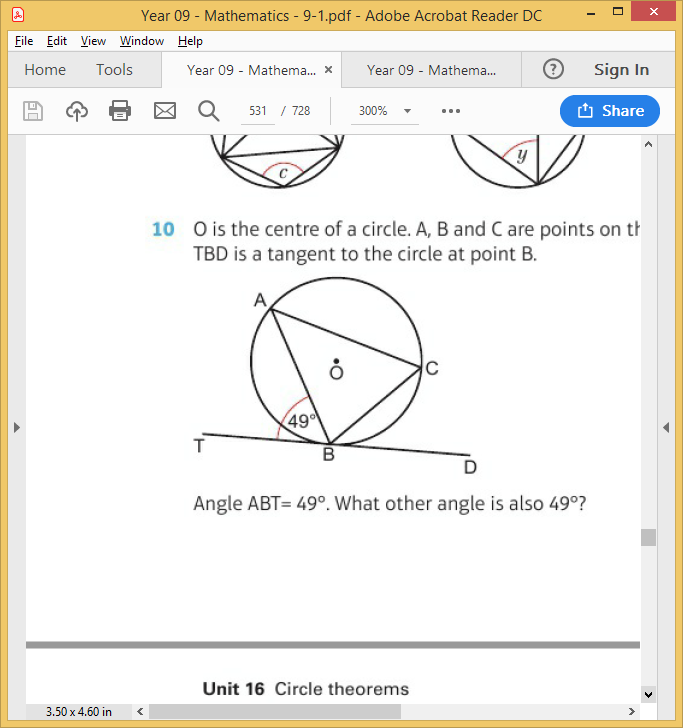 Q10 hint – Angle between a tangent and a chord equals the angle in the alternate segment.
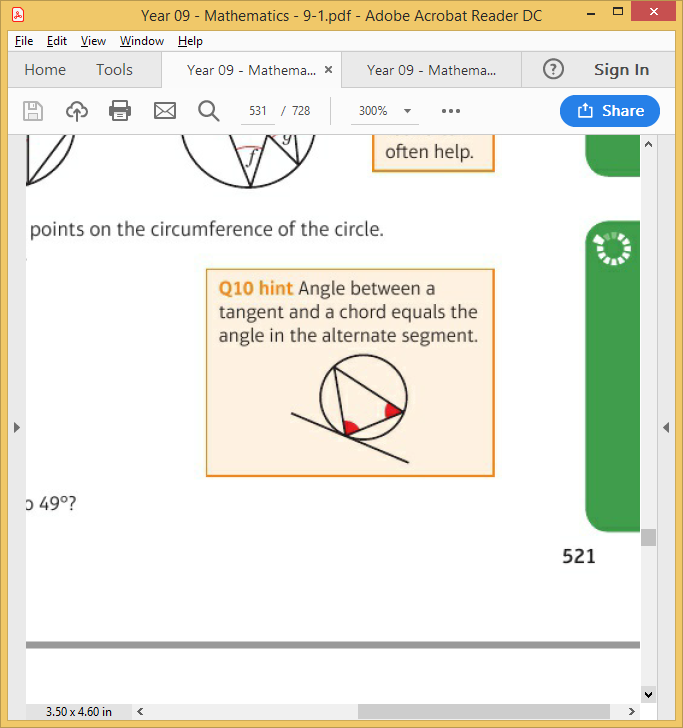 16 – Strengthen
Page 522
O is the centre of a circle.A, B and C are points on the circumference.TBD is a tangent to the circle at point B. Angle ABC = 75° and angle ABT = 37°.Work out the sizes of angle ACB and angle CAB Give reasons for each step in your working.
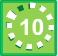 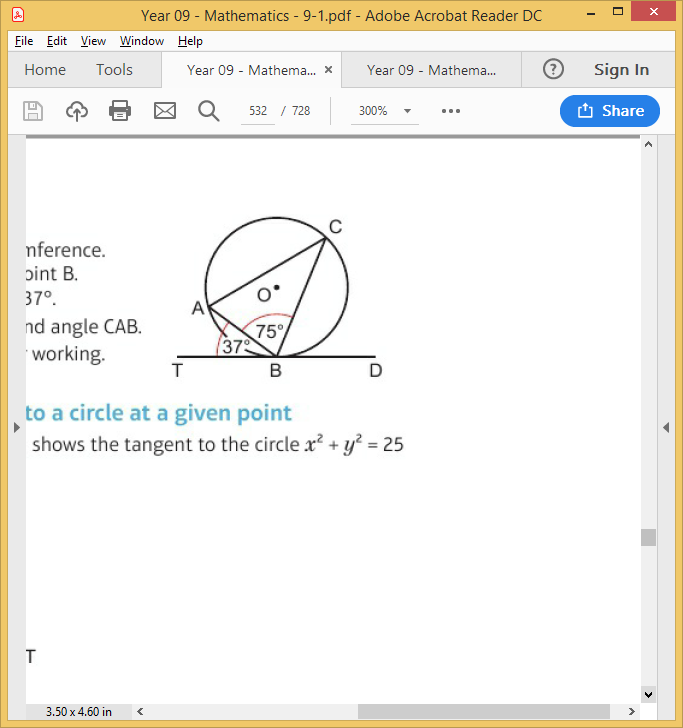 16 – Strengthen
Page 522
Proofs and equation of tangent to a circle at a given point 1 
Problem-solving The diagram shows the tangent to the circle x2 + y2 = 25 at the point A (3, 4).
What is the gradient of the radius?
What is the gradient of the tangent AT? 
Complete for the equation of the tangent: y = x + c. 
Work out the value of c. 
Write the equation of line AT.
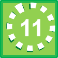 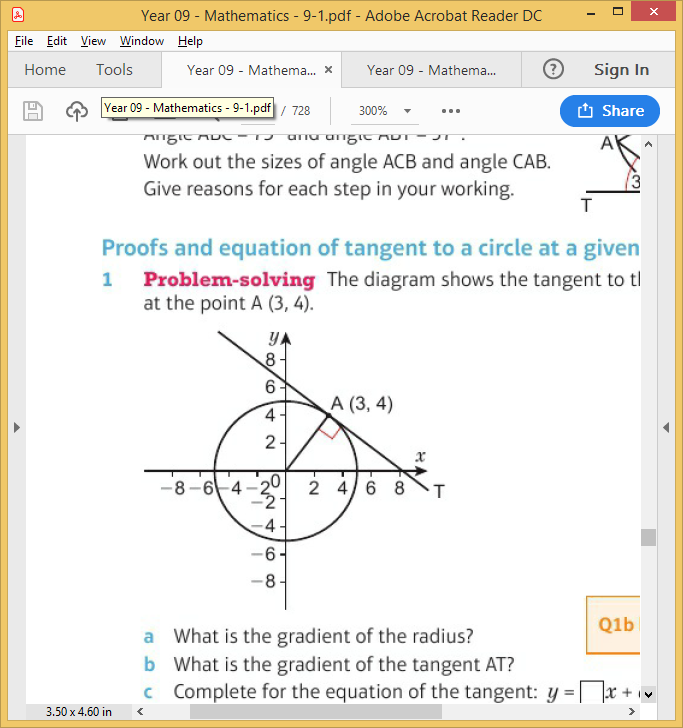 Q1d hint – Substitute x = 3 and y = 4 into your answer to part c.
16 – Strengthen
Page 522
Reasoning O is the centre of a circle. AOC is a straight line.
What size is angle AOC? 
What arc subtends angle ABC? 
Work out the size of angle ABC. 
Which circle theorem have you proved?
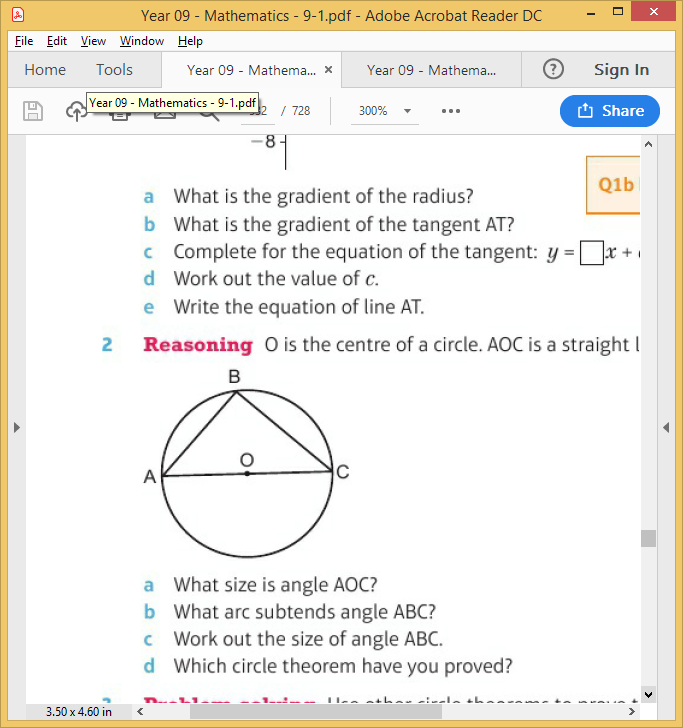 16 – Strengthen
Page 522
Problem-solving Use other circle theorems to prove that an exterior angle of a cyclic quadrilateral is equal to the interior opposite angle.
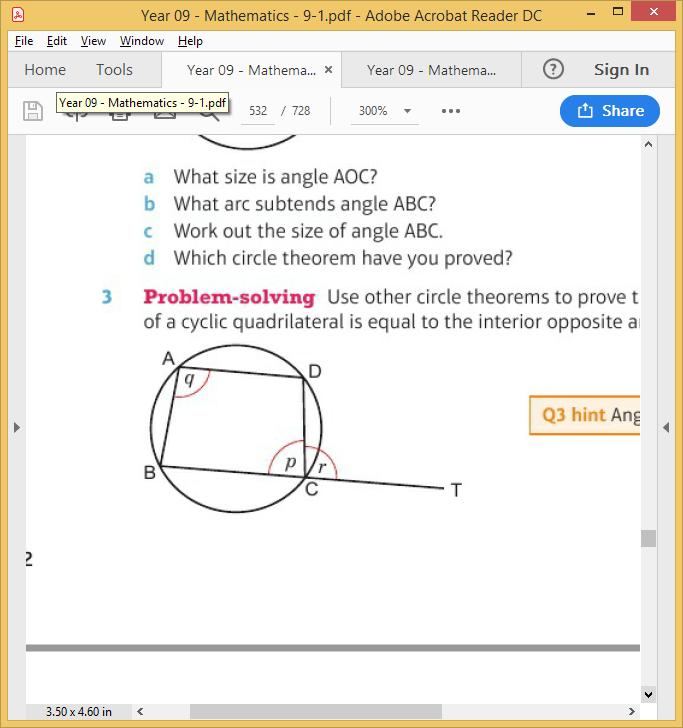 Q3 hint - Angles on a straight line add to ______°.
16 – Extend
Page 523
Reasoning O is the centre of a circle.OBC is an equilateral triangle.Angle ABC = 130°.Work out the sizes of angle a, angle b and angle c.Give reasons for your answers.
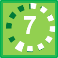 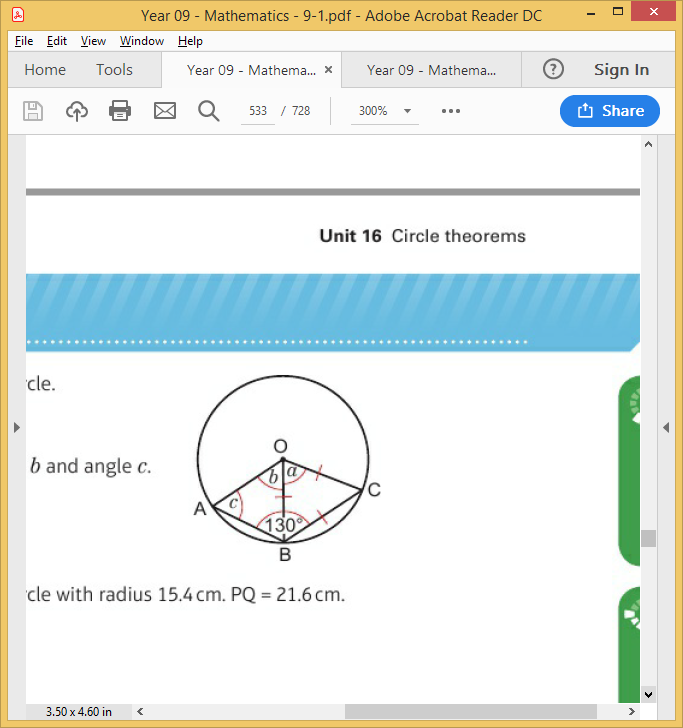 16 – Extend
Page 523
Reasoning O is the centre of a circle with radius 15.4cm. PQ = 21.6cm.How far is the midpoint of PQ from the centre of the circle?Give your answer correct to 1 d.p.
Reasoning O is the centre of a circle. Angle BAC = 3x and angle ACB = 2x.Work out the actual size of each angle in triangle ABC.
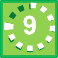 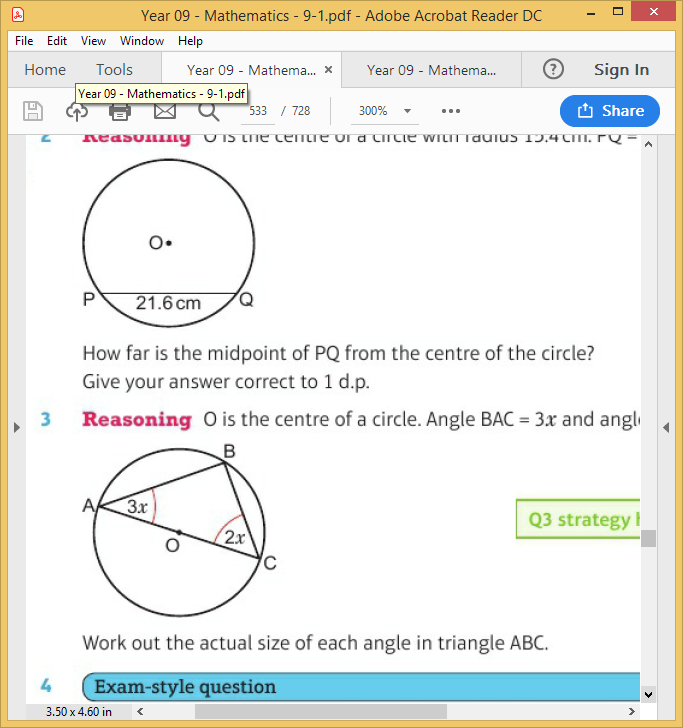 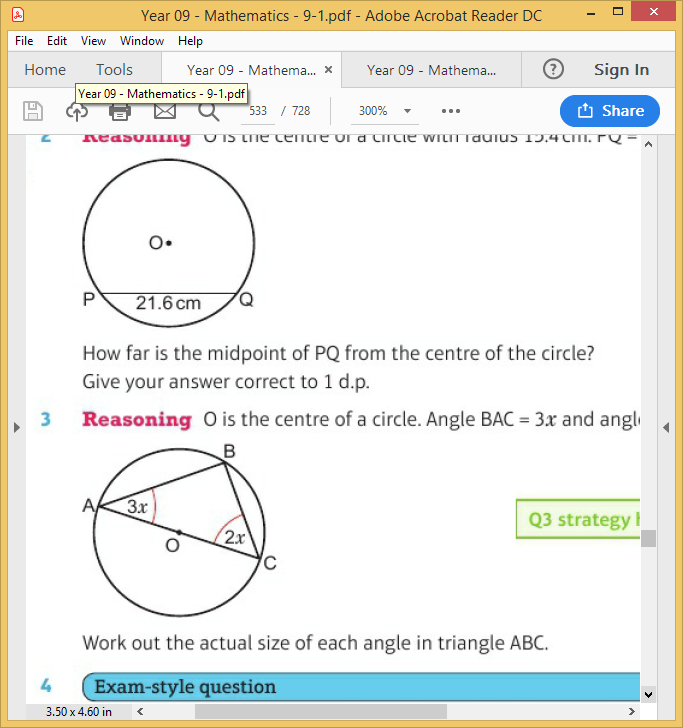 Q3 strategy hint - Work out angle ABC first.
16 – Extend
Page 523
4 – Exam-Style Questions
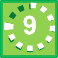 A, B,C and D are points on the circumference of a circle, centre O. Angle AOC = x.Find the size of angle ABC in terms off. Give a reason for each stage of your working.	(4 marks)
	Nov 2013, Q22, 1MA0/1H
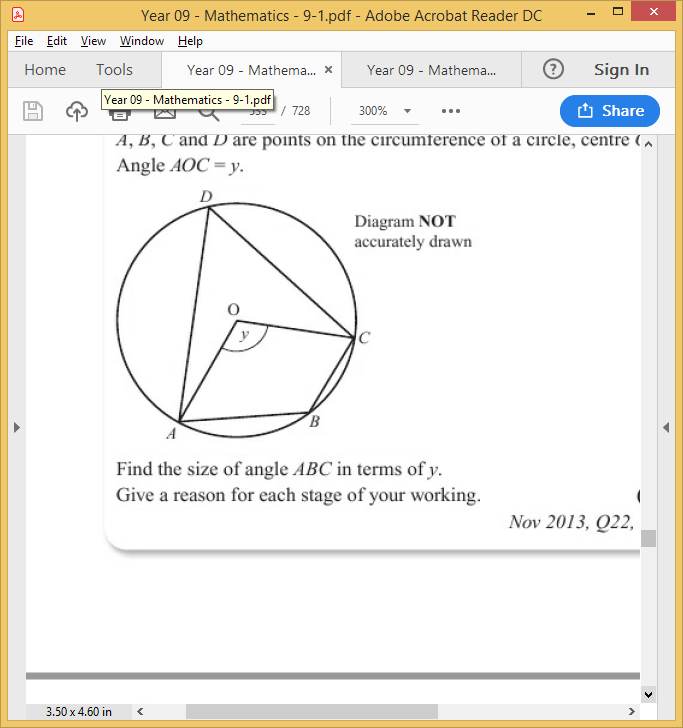 Exam hint
Start by expressing angle ABC in terms of y.
16 – Extend
Page 524
Reasoning O the centre of a circle.A, B and C are points on the circumference. Angle BOC = 40° and angle AOB = 70°. Prove that AC bisects angle OCB.

Reasoning O is the centre of a circle.A, B, C and D are points on the circumference. Angle ABC = 114°.Work out the size of angle COD.Give a reason for each step of your working.
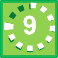 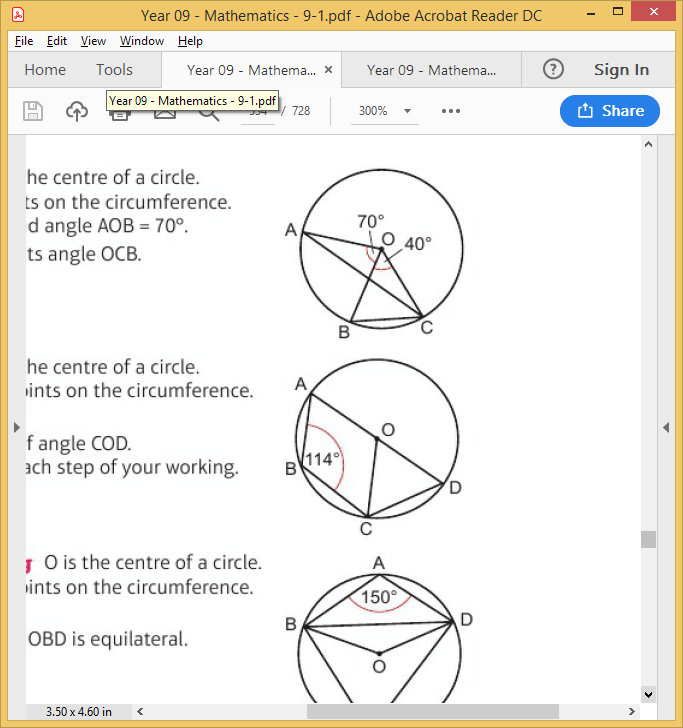 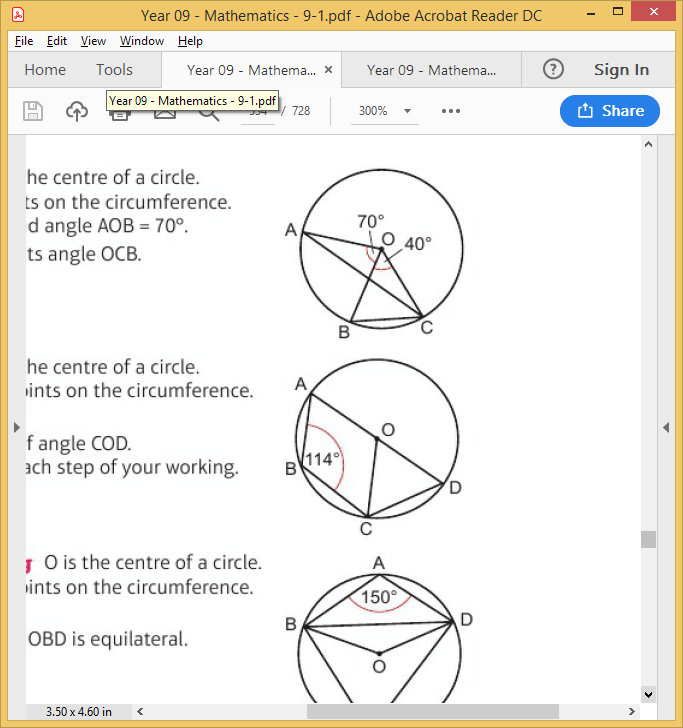 16 – Extend
Page 524
Problem-solving O is the centre of a circle. A, B, C and D are points on the circumference. Angle BAD = 150°.Prove that triangle OBD is equilateral.
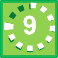 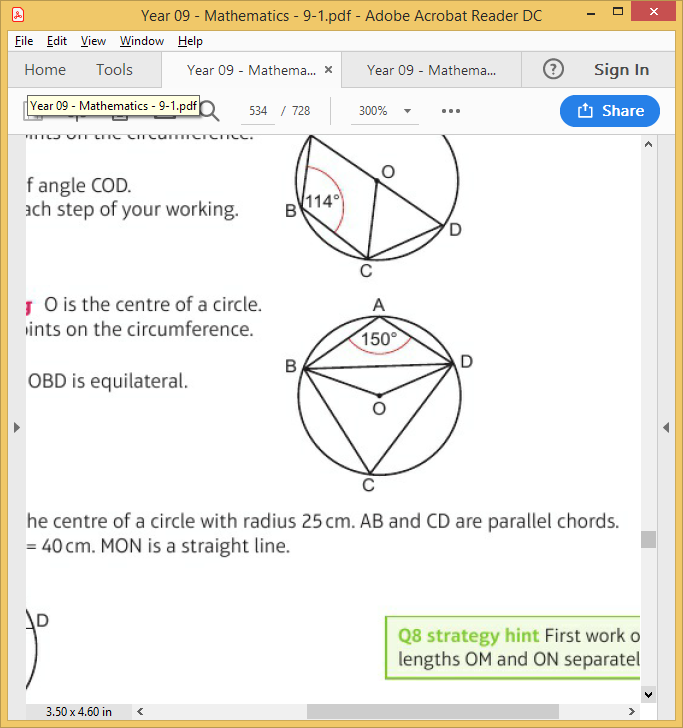 16 – Extend
Page 524
Reasoning O is the centre of a circle with radius 25cm. AB and CD are parallel chords. AB = 14cm and CD = 40cm. MON is a straight line.Work out the length of MN.
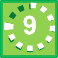 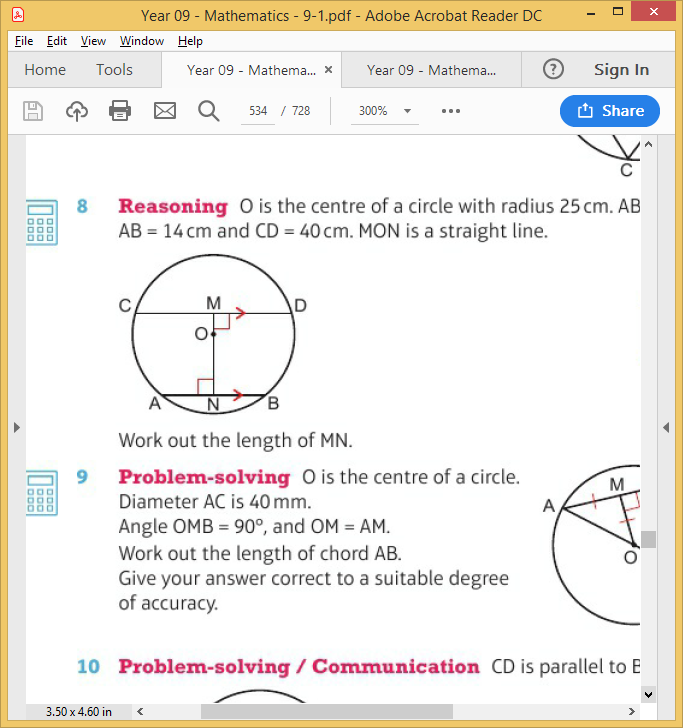 Q8 strategy hint - First work out lengths OM and ON separately.
16 – Extend
Page 524
Problem-solving O is the centre of a circle.Diameter AC is 40 mm. AAngle OMB = 90°, and OM = AM.Workout the length of chord AB. Give your answer correct to a suitable degree of accuracy
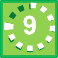 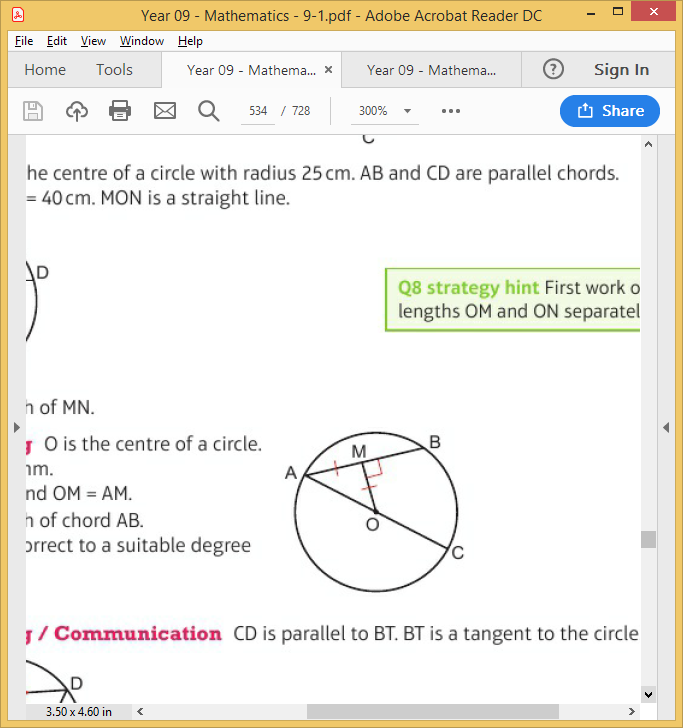 16 – Extend
Page 524
Problem-solving / Communication CD is parallel to BT. BT is a tangent to the circle.Prove that triangle ACD is isosceles.
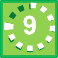 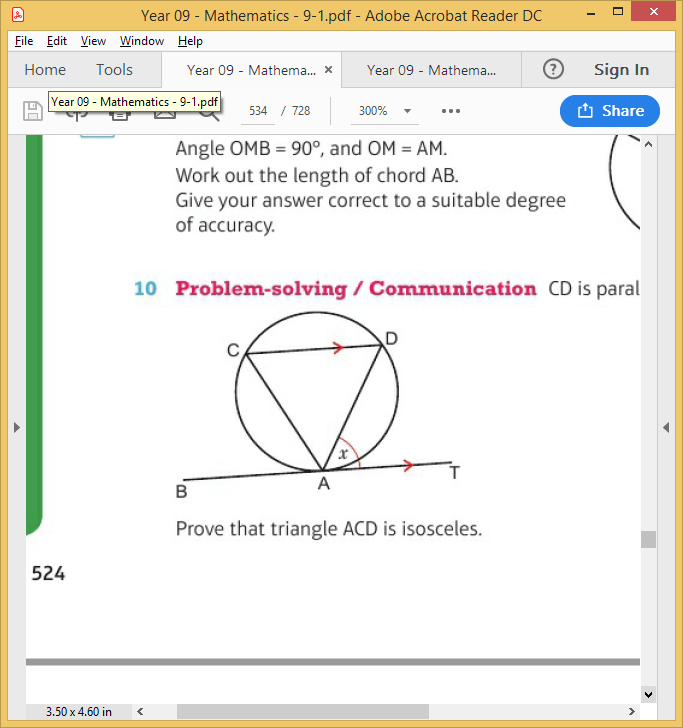 16 – Extend
Page 525
Problem-solving / Communication AB and BC are tangents to a circle, centre O.Prove that AB = BC.
Problem-solving / Communication Prove that the li ne drawn from the centre of a circle to the midpoint of a chord is perpendicular to the chord.
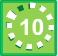 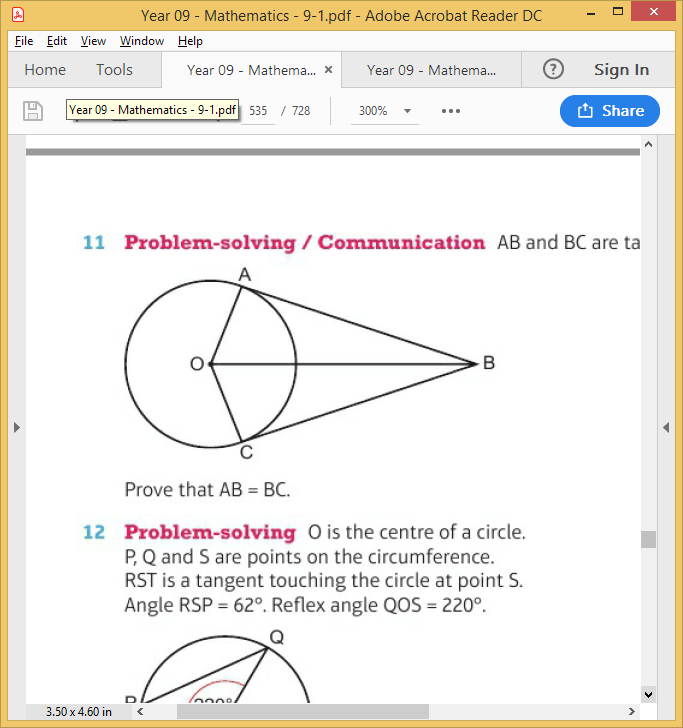 Q11 hint - Prove that triangles ABO and OBC are congruent.
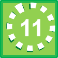 Q9f strategy hint - Draw a diagram. You can use SSS to prove two triangles are congruent.
16 – Extend
Page 525
Problem-solving O is the centre of a circle. P, Q and S are points on the circumference. RST is a tangent touching the circle at point S. Angle RSP = 62°. Reflex angle QOS = 220°.Work out the size of angle PQO.Give a reason for each step of your working.
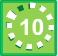 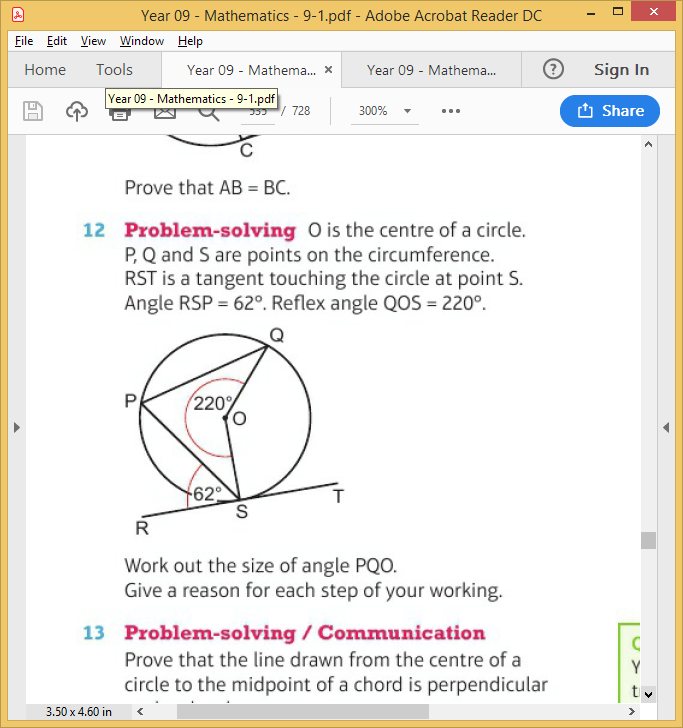 16 – Extend
Page 525
14 – Exam-Style Questions
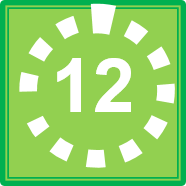 AOC and BOD are diameters of a circle, centre O.
Prove that triangle ABD and triangle DCA are congruent.
	(3 marks)
	Nov. 2013, Q28, 1MA0/2H
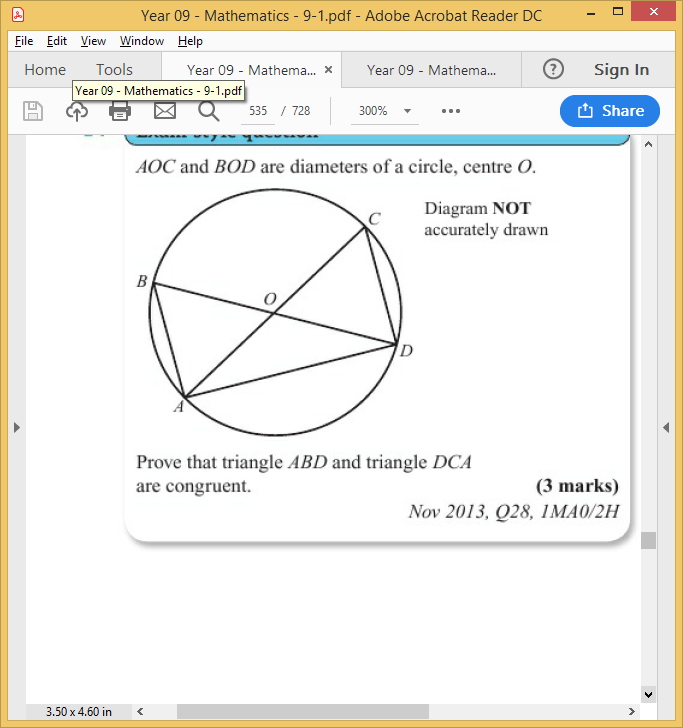 Exam hint
Start by drawing triangles ABD and DBA separately, marking on the diagrams which sides and angles are equal. You must give a reason at each stage of your proof and a reason for congruence.
16 – Knowledge Check
Page 526
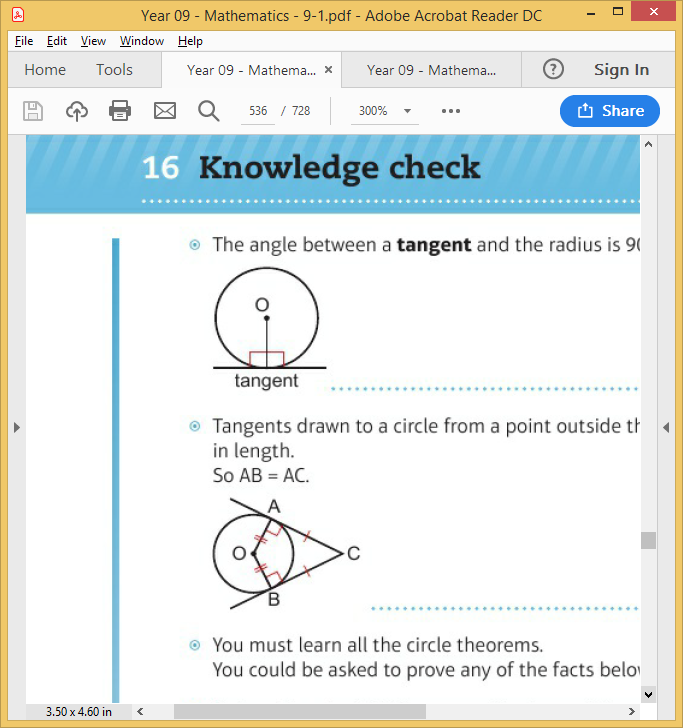 Mastery Lesson 16.2
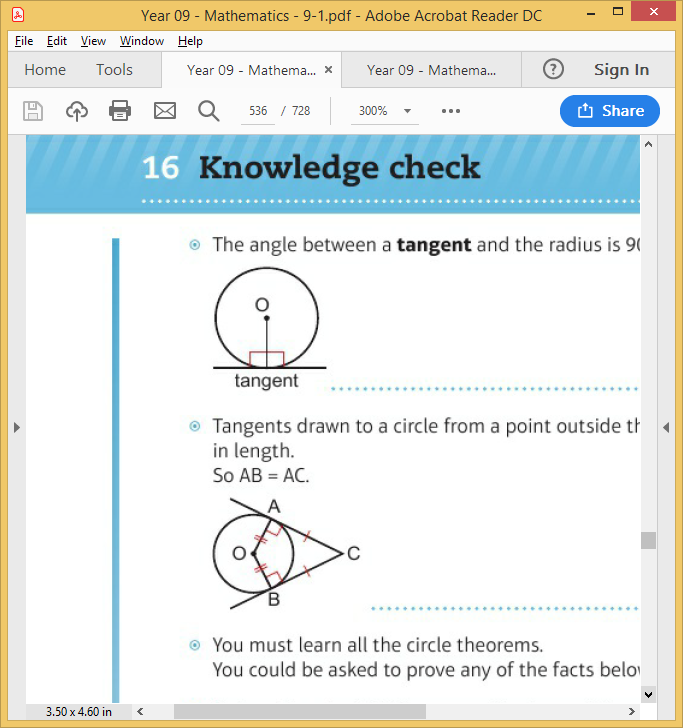 Mastery Lesson 16.2
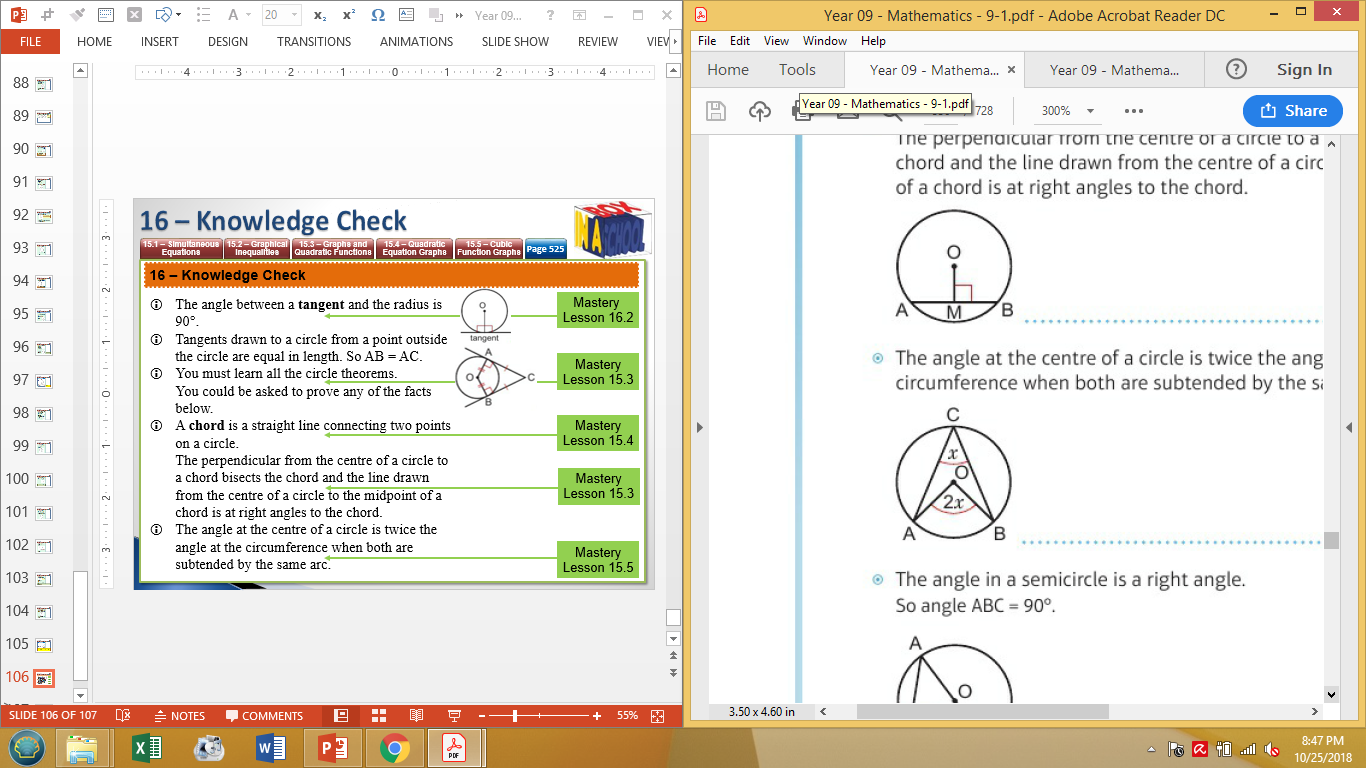 Mastery Lesson 16.1
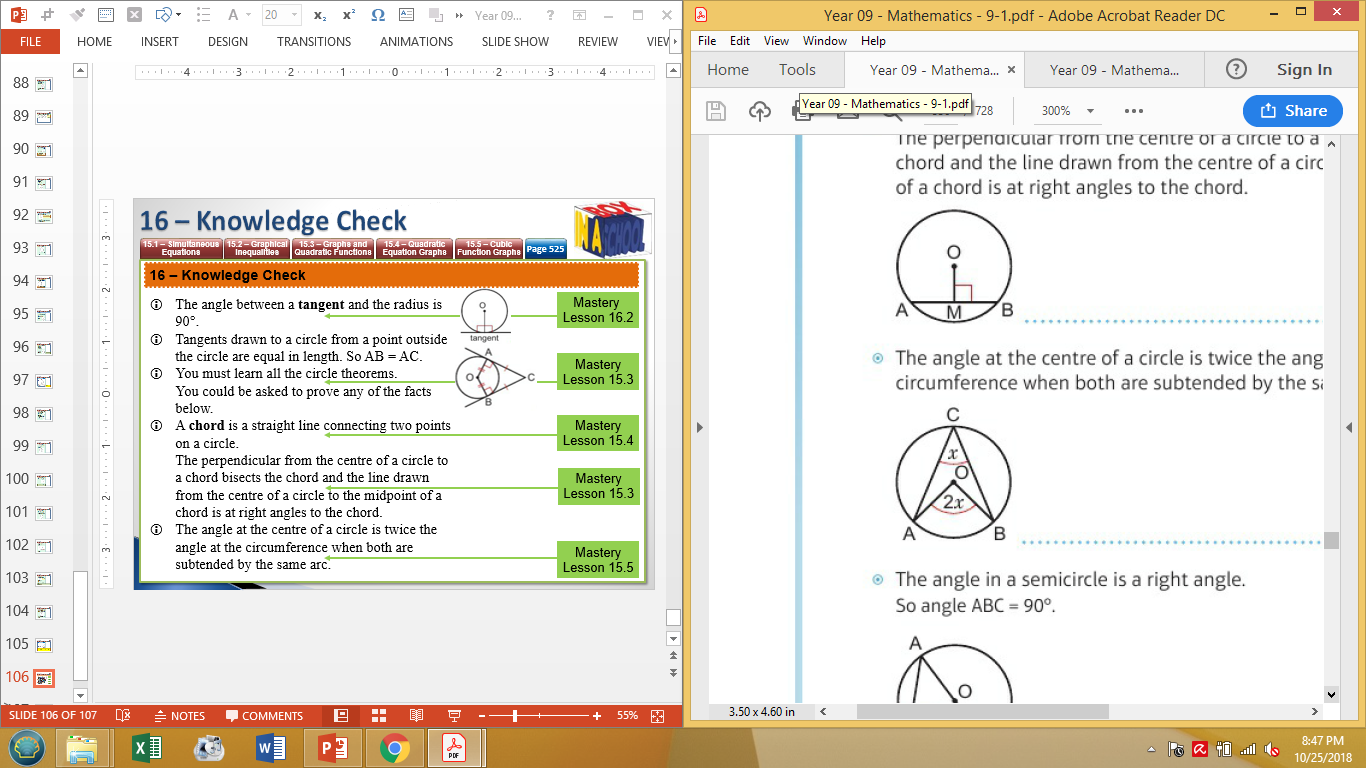 Mastery Lesson 16.3
16 – Knowledge Check
Page 526
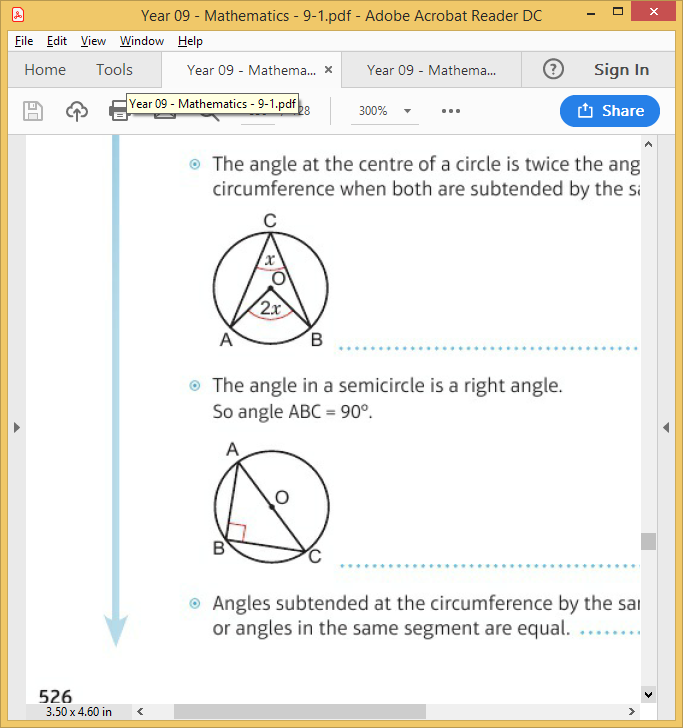 Mastery Lesson 16.3
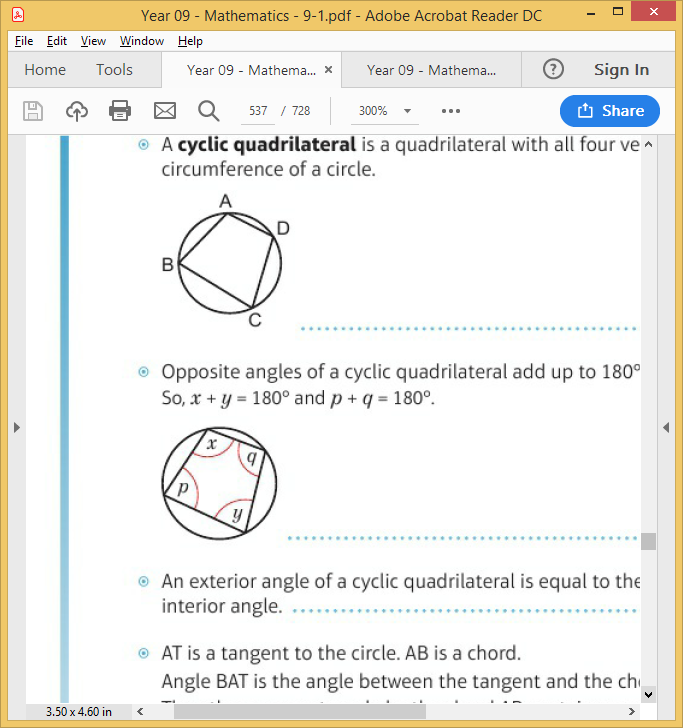 Mastery Lesson 16.4
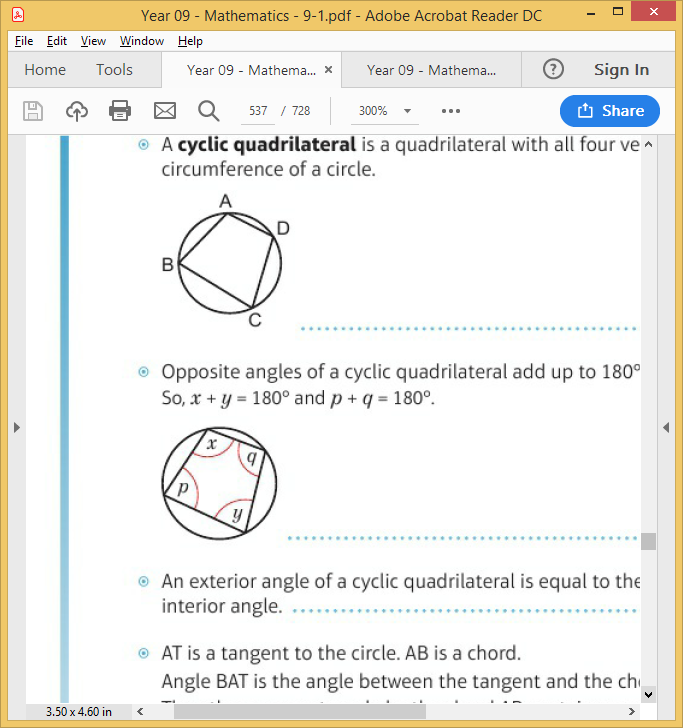 Mastery Lesson 16.4
16 – Knowledge Check
Page 526
Mastery Lesson 16.4
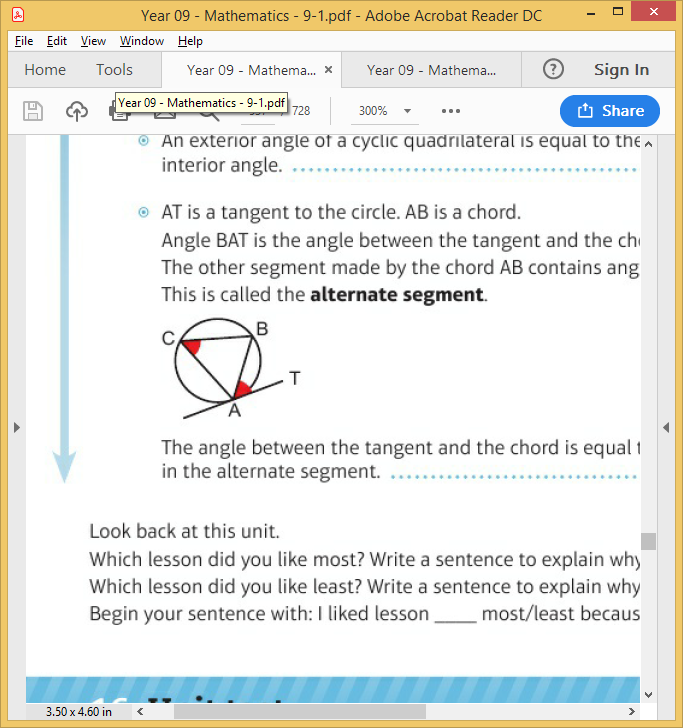 Look back at this unit.
Which lesson did you like most? Write a sentence to explain why.
Which lesson did you like least? Write a sentence to explain why.
Begin your sentence with: I liked lesson ____ most/least because _____
Reflect
16 – Unit Test
Page 527
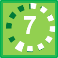 O is the centre of a circle. ABC is a straight line. Angle OBC = 146°.Work out the size of angle AOB. Give reasons for each step in your working. 	(4 marks)
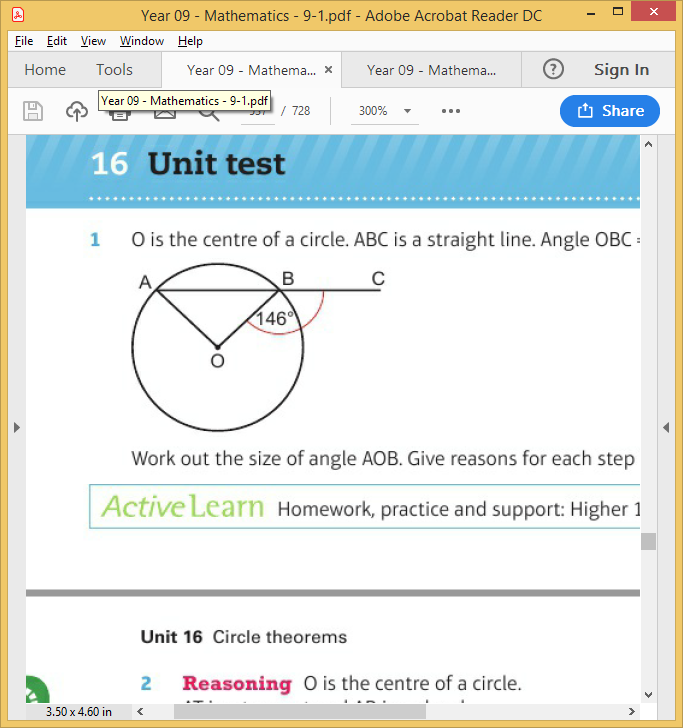 16 – Unit Test
Page 528
Reasoning O is the centre of a circle. AT is a tangent and AB is a chord.Angle AOB = 124°.Work out the size of angle BAT.Give reasons for each step in your working.	(4 marks)
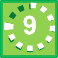 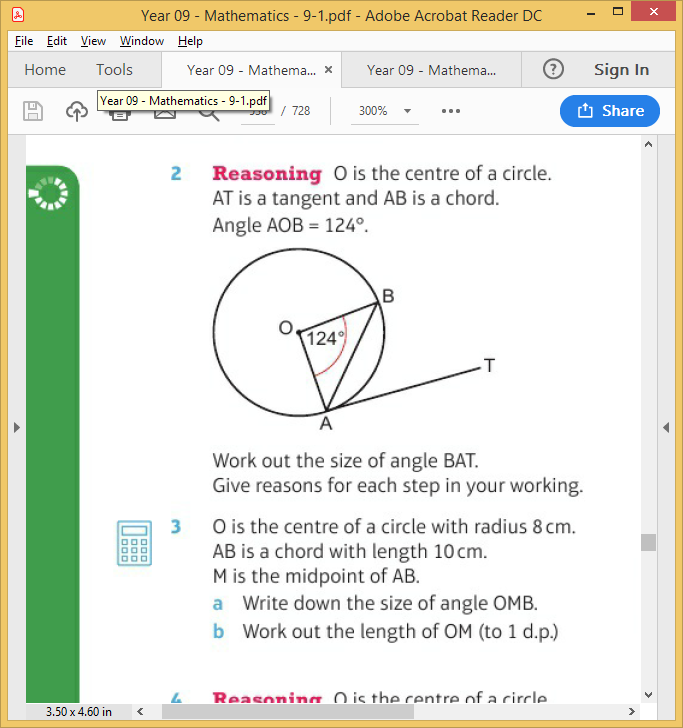 16 – Unit Test
Page 528
O is the centre of a circle with radius 8 cm.AB is a chord with length 10cm.M is the midpoint of AB. 
Write down the size of angle OMB. 
Work out the length of OM (to 1 d.p.))	(2 marks)
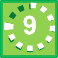 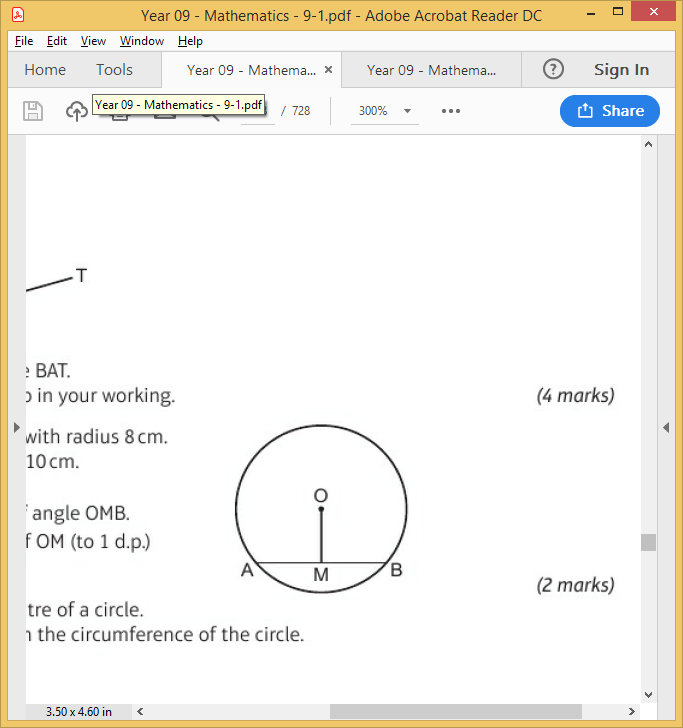 16 – Unit Test
Page 528
Reasoning O is the centre of a circle.A, B, C and D are points on the circumference of the circle. Angle BCD = 110°.Work out the size of angle BOD.Give reasons for each step in your working.	(3 marks)
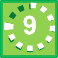 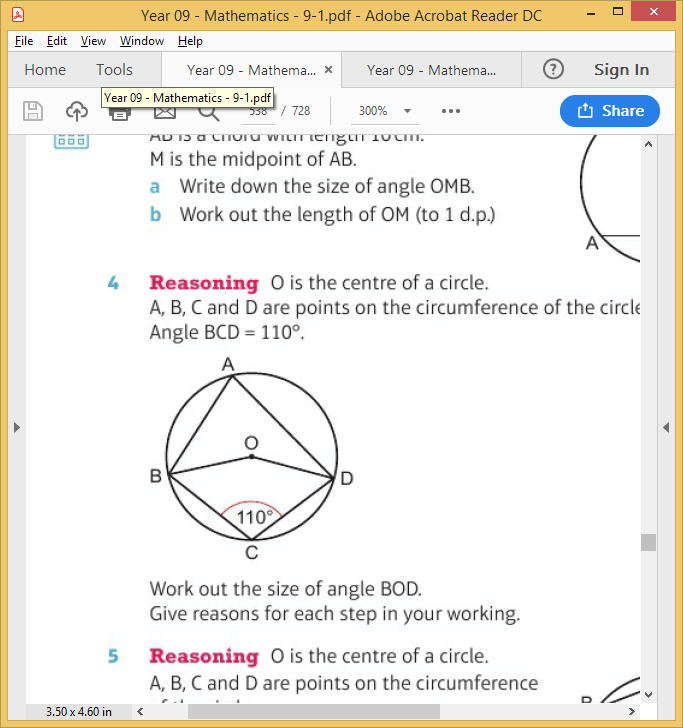 16 – Unit Test
Page 528
Reasoning O is the centre of a circle. A, B, C and D are points on the circumference of the circle.Angle ADB = 19°.Work out the size of 
a angle ABD 	b. angle ACB. 
Give reasons for each step in your working.	(4 marks)
Reasoning O is the centre of a circle. AC is a diameter. Work out the actual size of angle BAC.  (3 marks)
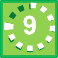 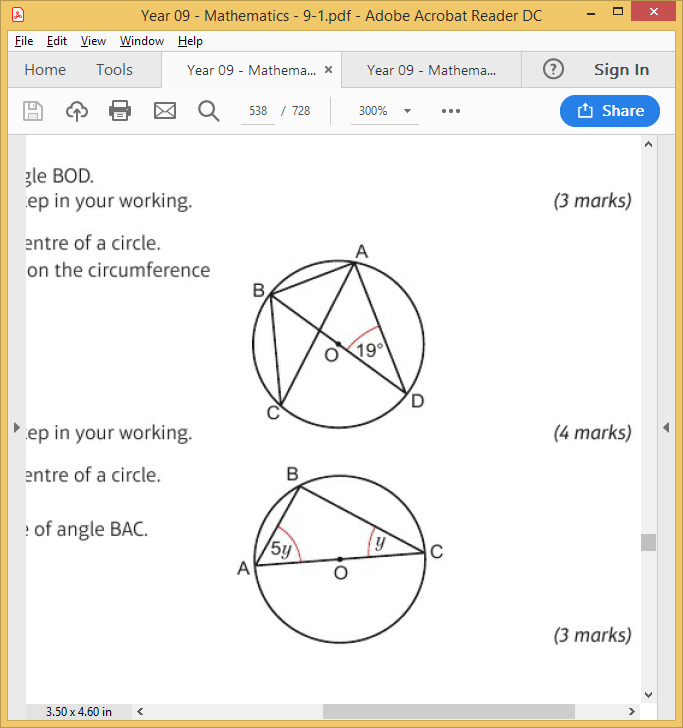 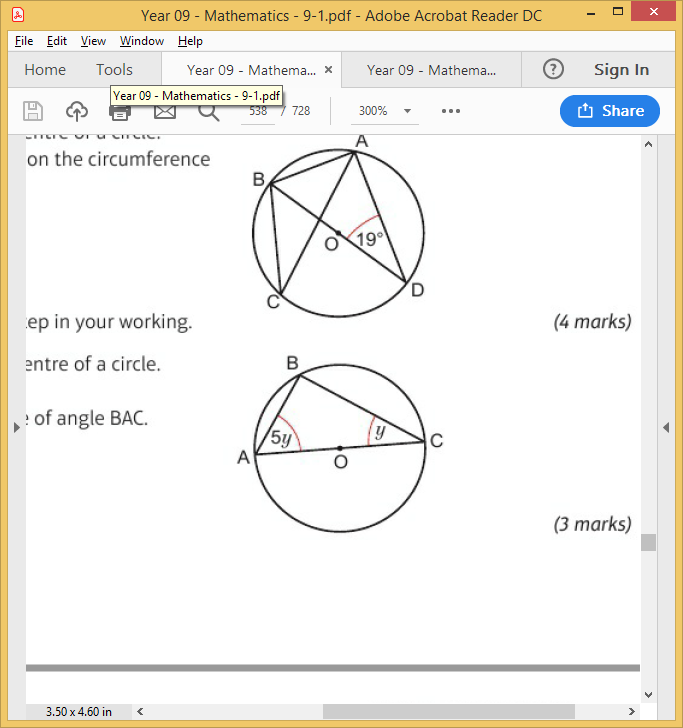 16 – Unit Test
Page 529
7 – Exam-Style Questions
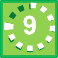 A and B are points on the circumference of a circle, centre O. AC and BC are tangents to the circle. Angle ACB = 36°.
Find the size of angle OBA.
Give reasons for your answer. 
	(4 marks)
June 2013, QI3, 5MB2H/01
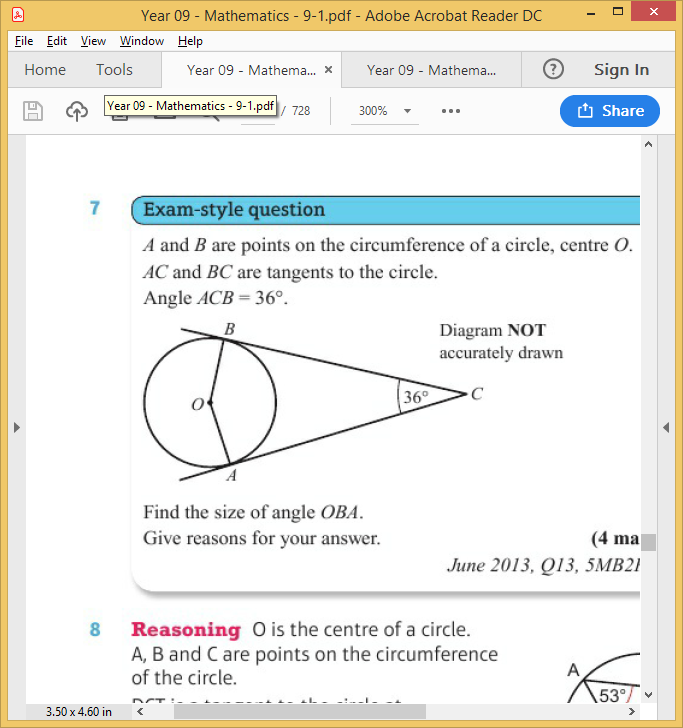 16 – Unit Test
Page 529
Reasoning O is the centre of a circle. A, B and C are points on the circumference of the circle.DCT is a tangent to the circle at point C.Angle BAC = 53° and angle ACB = 62°.Work out the size of angle ACT.Give reasons for each step in your working.             (3 marks)
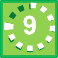 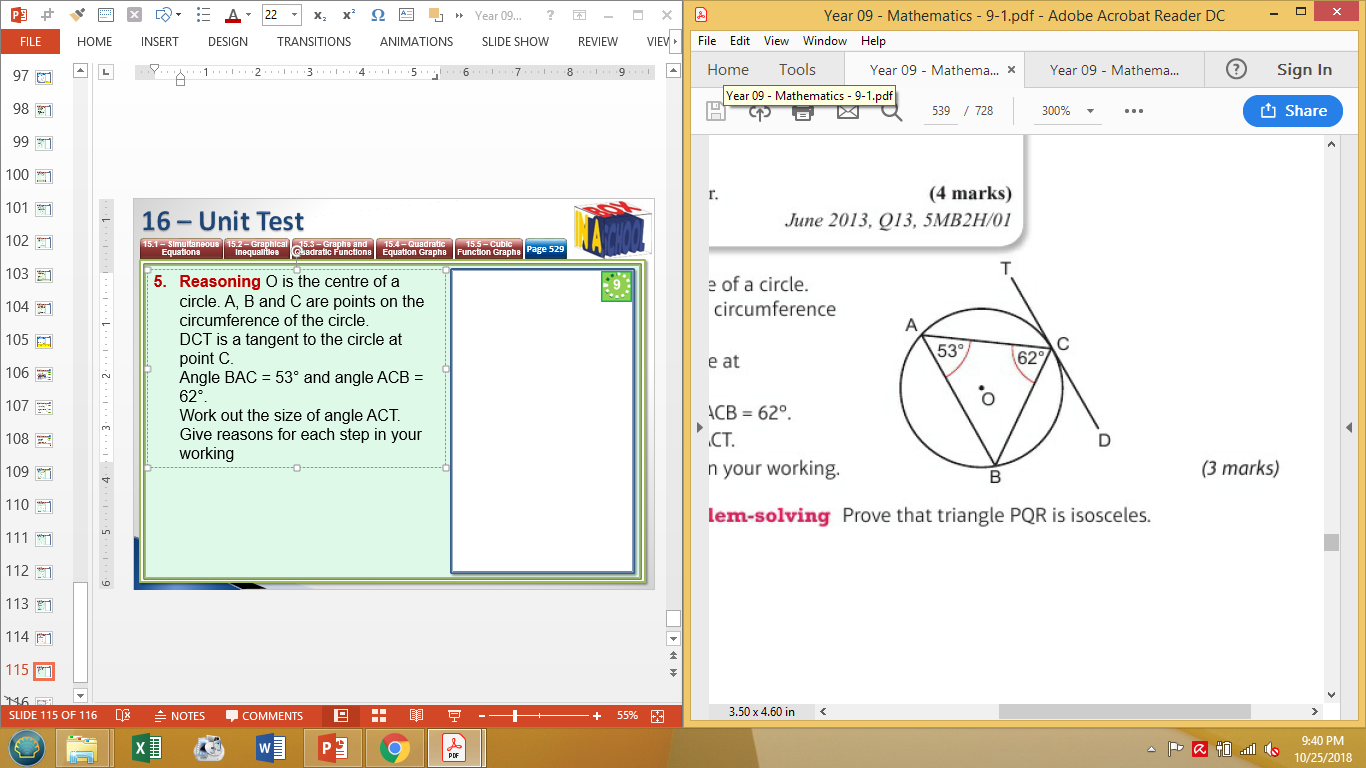 16 – Unit Test
Page 529
Communication / Problem-solving Prove that triangle PQR is isosceles. 		(3 marks)
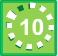 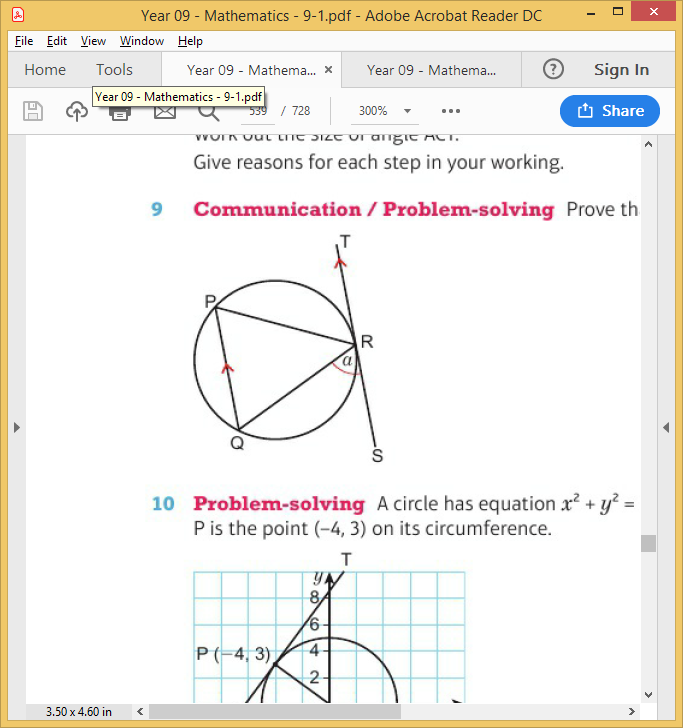 16 – Unit Test
Page 529
Problem-solving A circle has equation x2 + y2 = 25.P is the point (-4,3) on its circumference.Find the equation of the tangent to the circle at P.	(5 marks)
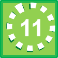 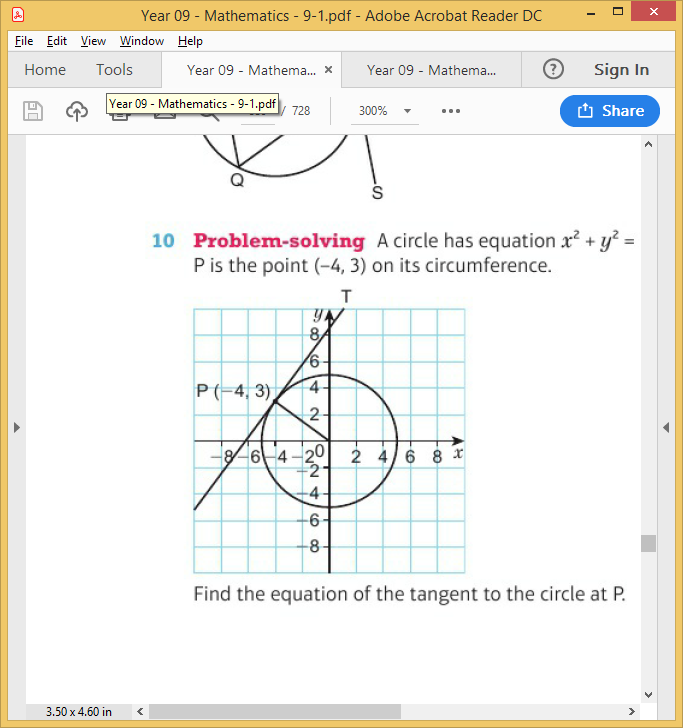 16 – Unit Test
Page 529
Exam-Style Questions
Sample student answers
Which student gave the best answer and why?
A and B are points on the circumference of a circle, centre O.
AT is a tangent to the circle.
Angle TAB = 58°.  Angle BTA = 41°.
Calculate the size  of angle OBT.
You must give reasons at each stage of your working. 	(5 marks)
	Nov 2013, Q14, 5MB2H/01
Student A
Angle TAO = 90° (angle between tangent and radius = 90°)
Angle OAB = angle OBA = 32° (base angles of isosceles triangle are equal) Angle ABT = 31 ° (angles in a triangle add up to 130°)
Angle OBT = 32° + 31 ° = 113°
Student B
Angle OAB = 32° because 90° - 53° = 32°
Angle ABT = 81 ° because 180°- 58° - 41° = 81°
Angle OBT = 113° because31° + 32° = 113°
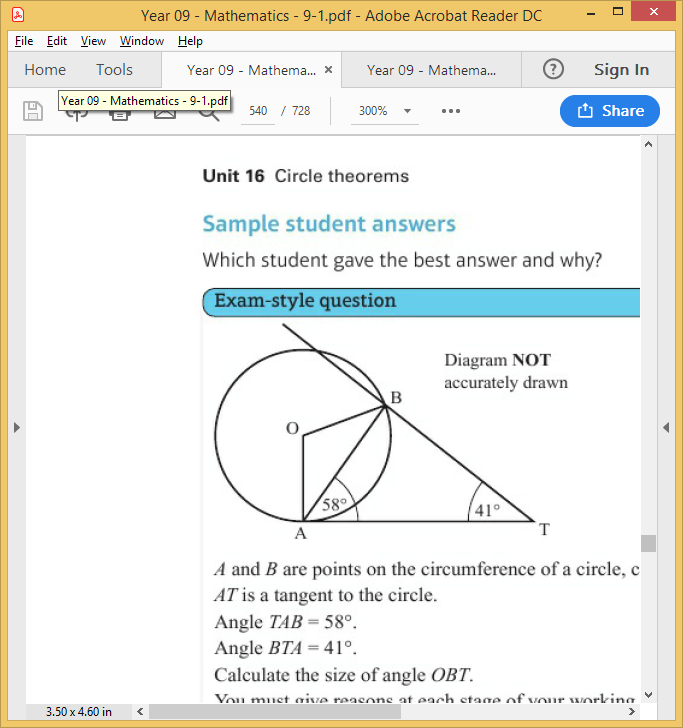